重庆国家应用数学中心
National Center for Applied Mathematics in Chongqing
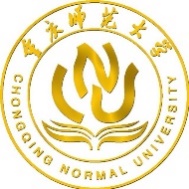 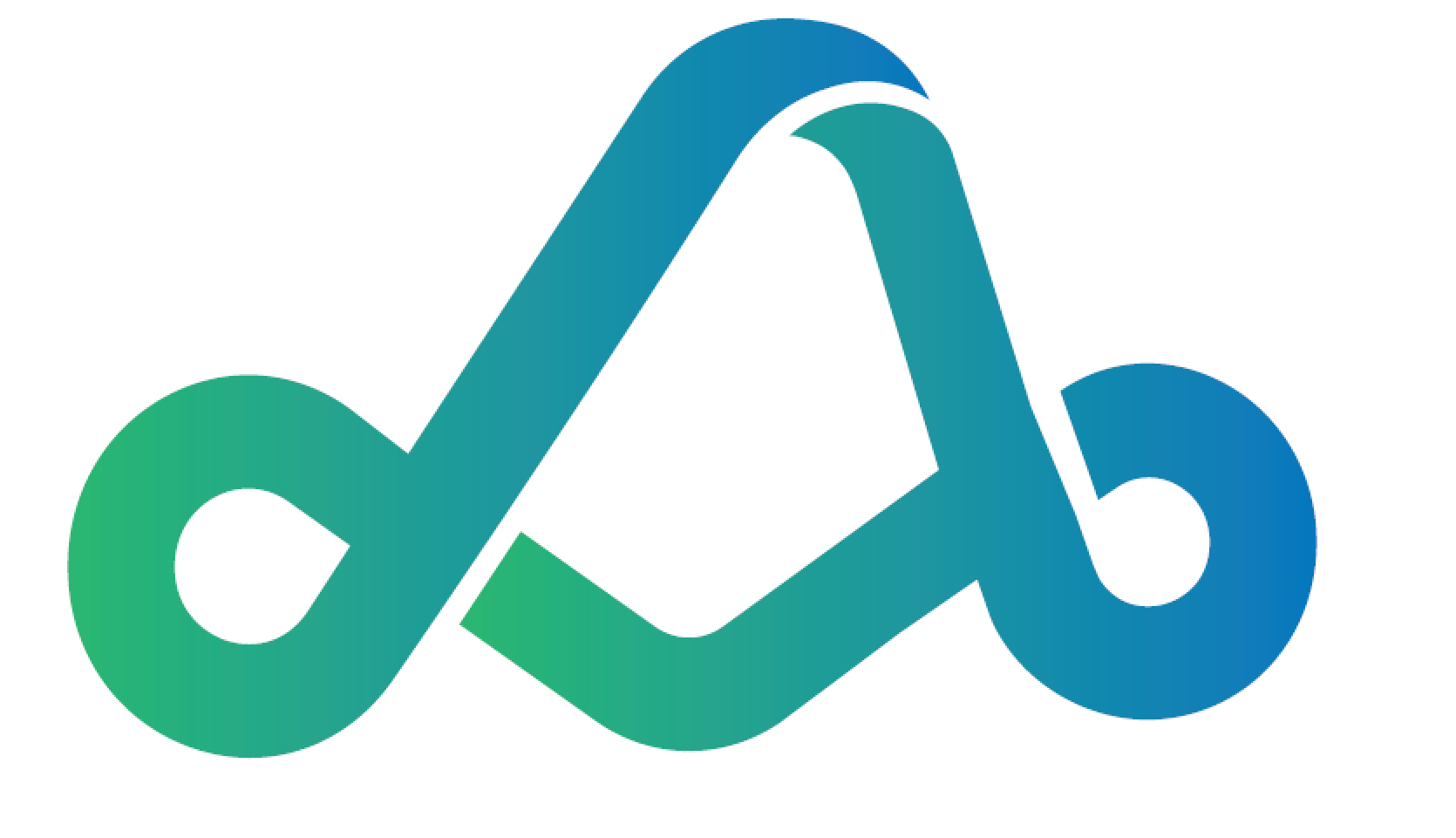 离散事件系统中的模型工具及相关研究进展介绍
主讲人：刘荣健
rongjliu@foxmail.com
2024年8月14日
重庆国家应用数学中心
National Center for Applied Mathematics in Chongqing
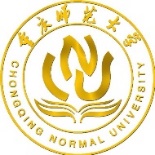 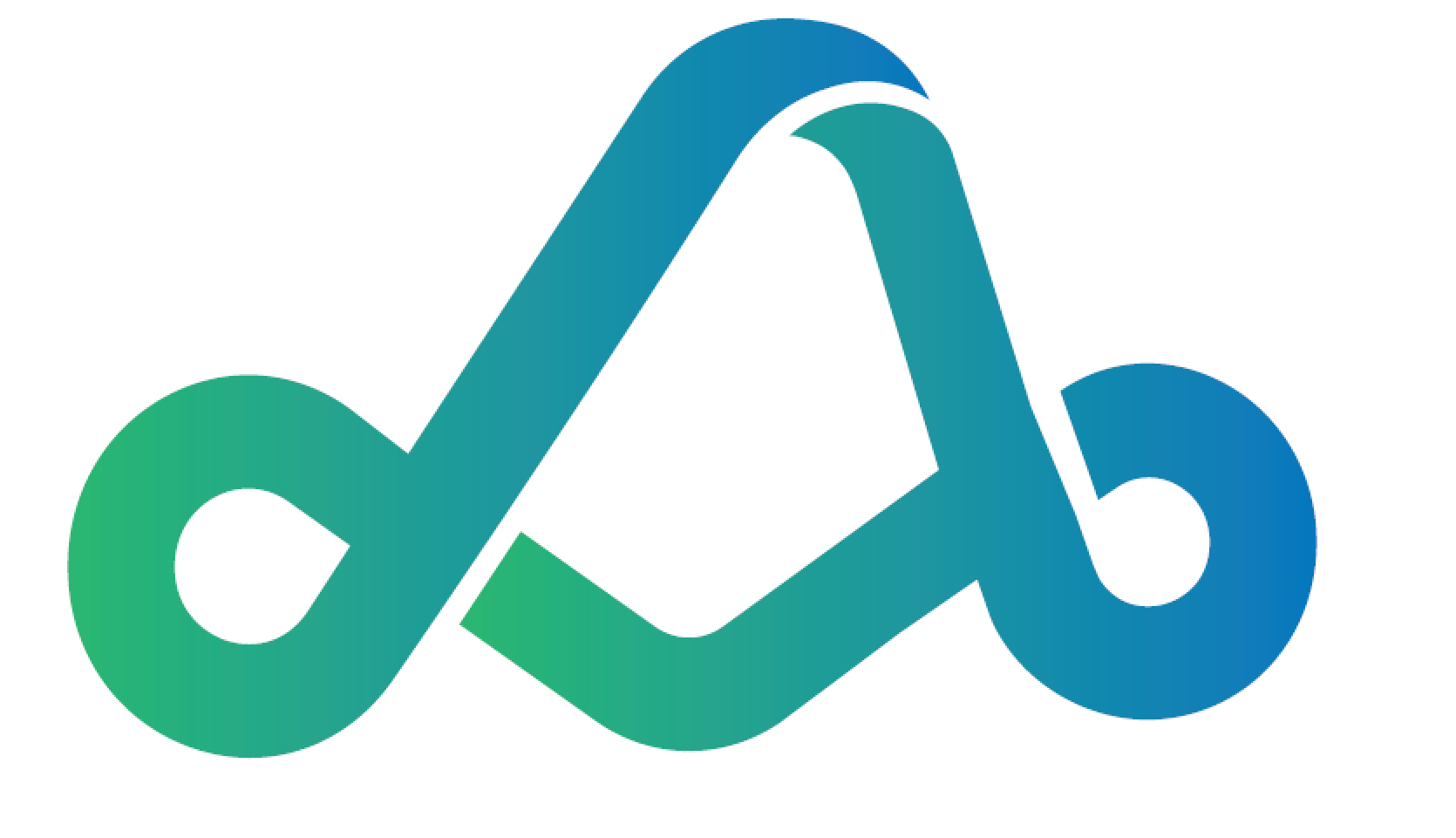 主要内容
离散事件系统（DES）简介。
语言、自动机介绍  
	语言及自动机定义
	自动机基本操作与标准观测器
	有限状态自动机与正则语言
不透明性（Opacity）
	当前状态不透明性
	K步不透明性与无穷步不透明性
不透明性验证
不透明性综合
参考材料
2/52
重庆国家应用数学中心
National Center for Applied Mathematics in Chongqing
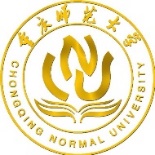 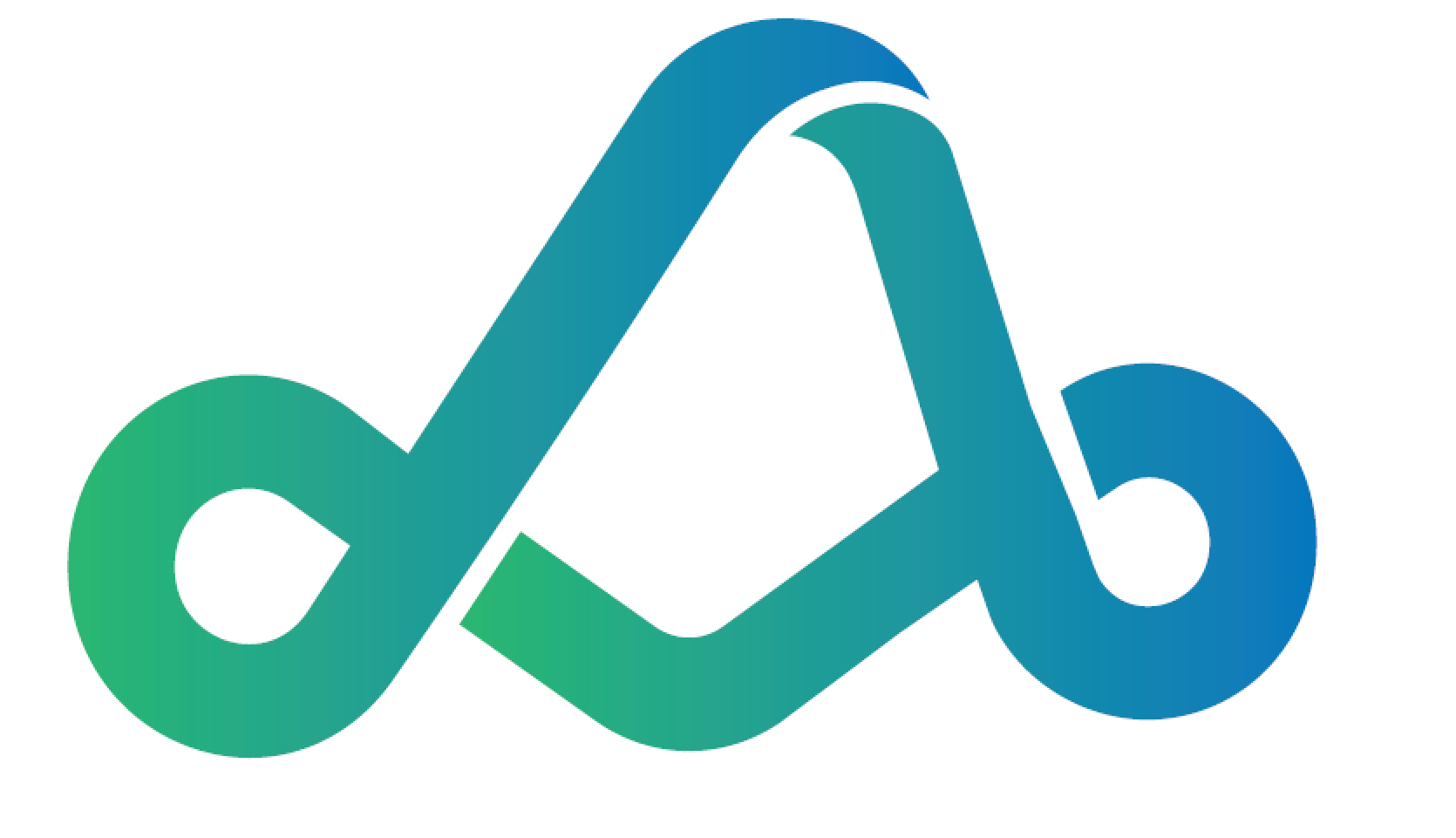 离散事件系统简介
离散事件系统（DES）是一种具有离散状态且状态演化由异步发生的离散事件所驱动的动态系统。离散事件系统可为众多人造系统, 如信息物理系统、计算机系统、排队系统、工业系统等, 提供一种有效的建模分析方法。
离散状态：例如, 机器有忙碌、空闲和故障这几种状态。计算机程序可被视为等待输入、运行、 故障三种状态。状态集一般用X或Q表示。
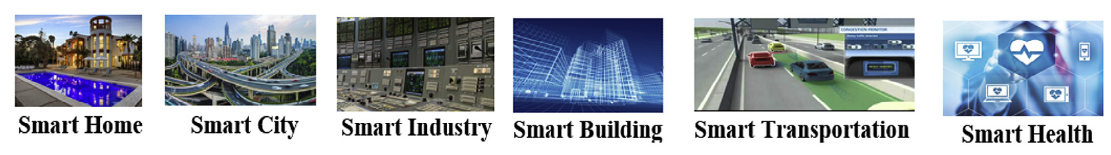 3/52
重庆国家应用数学中心
National Center for Applied Mathematics in Chongqing
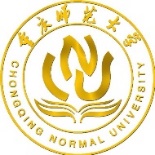 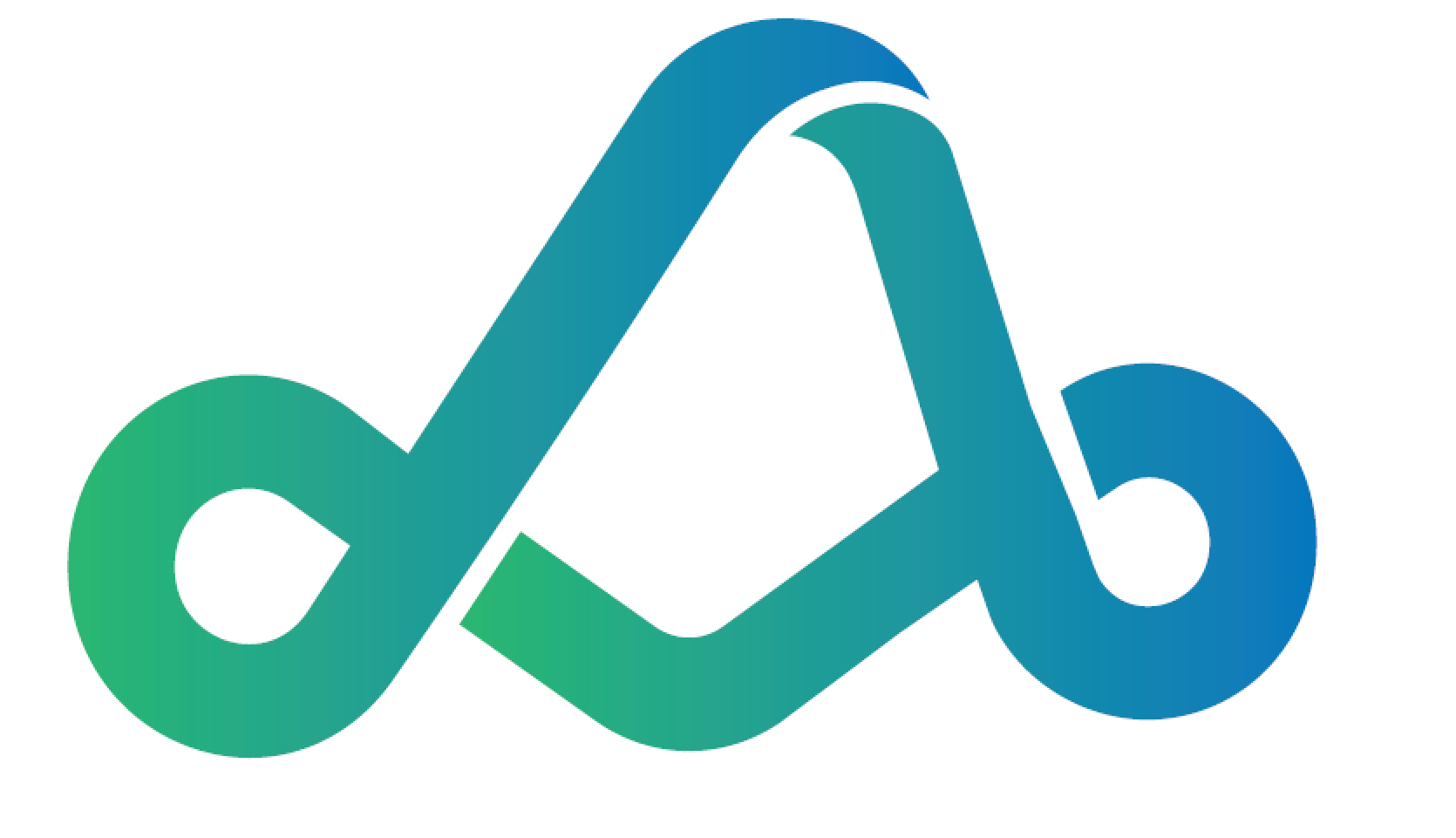 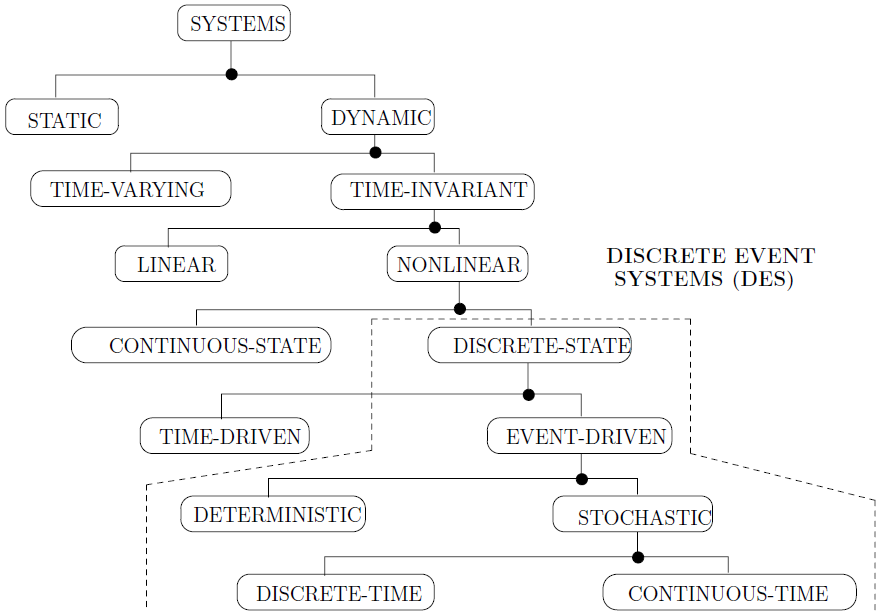 离散事件系统（Discrete Event Systems, DES）
4/52
重庆国家应用数学中心
National Center for Applied Mathematics in Chongqing
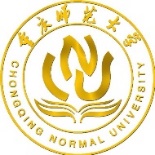 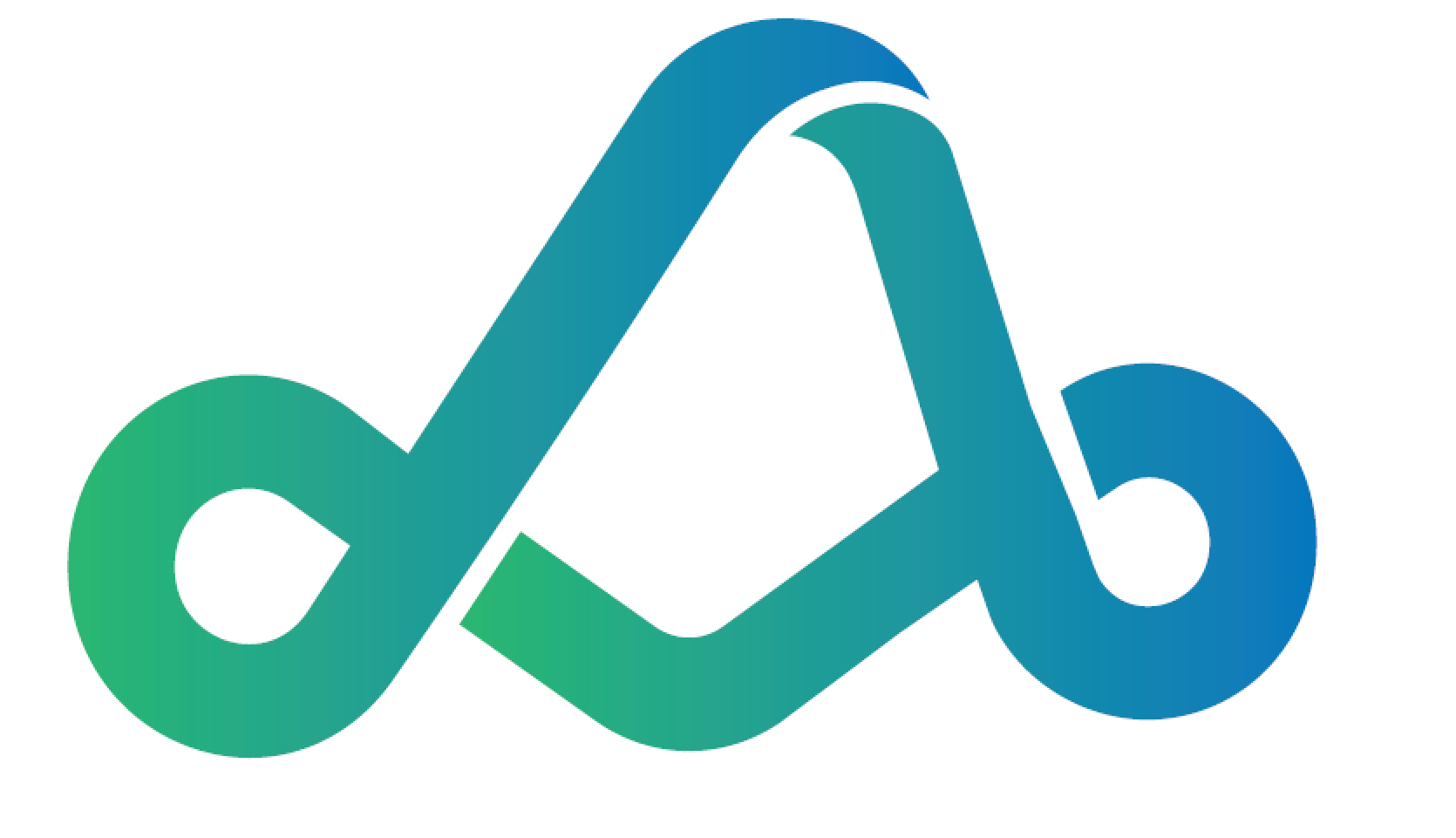 主要内容
离散事件系统（DES）简介
语言、自动机介绍  
	语言及自动机定义
	自动机基本操作与标准观测器
	有限状态自动机与正则语言
不透明性（Opacity）
	当前状态不透明性
	K步不透明性与无穷步不透明性
不透明性验证
不透明性综合
参考材料
5/52
重庆国家应用数学中心
National Center for Applied Mathematics in Chongqing
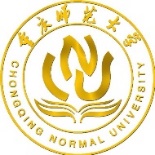 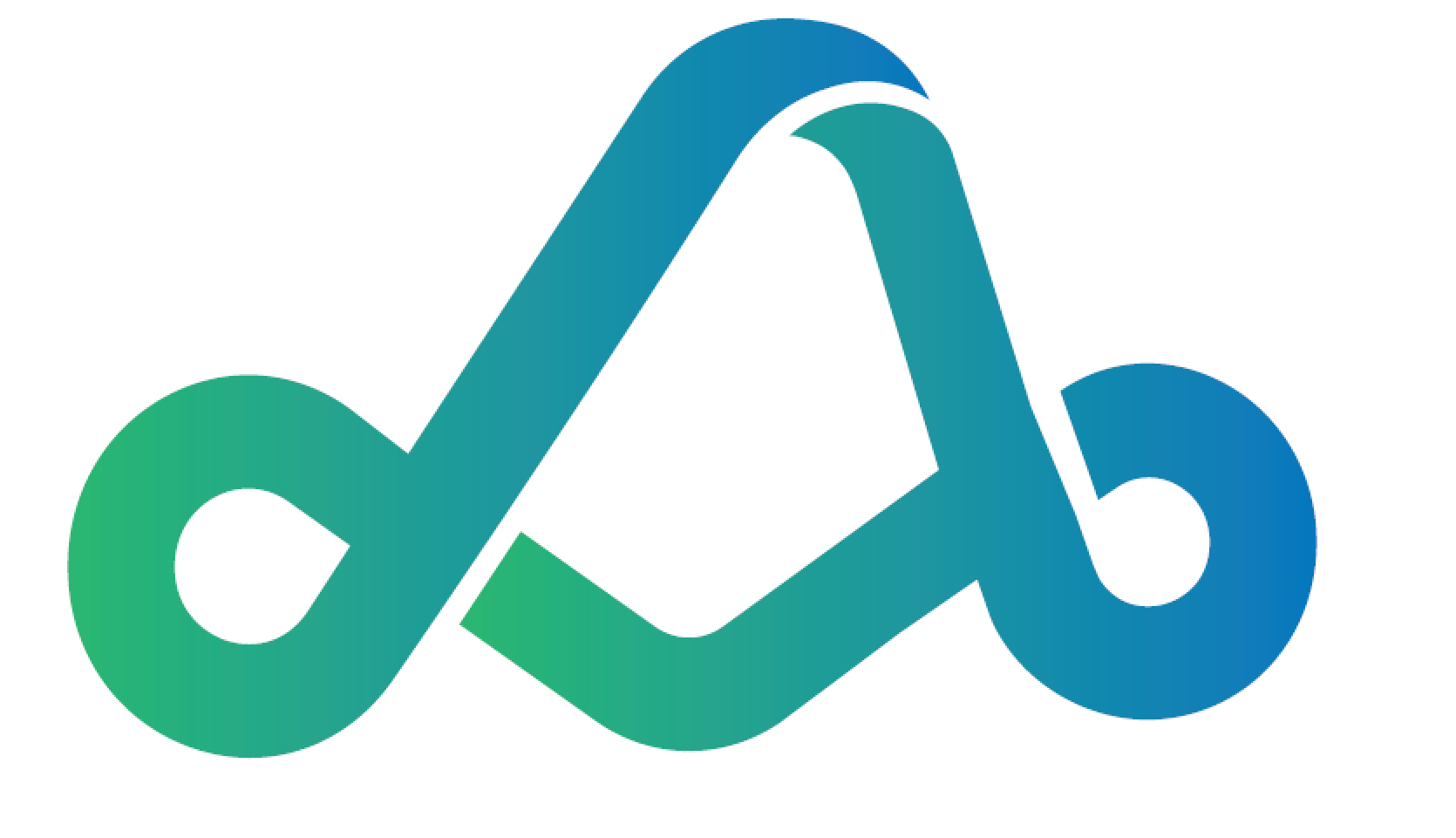 为正式描述DES的逻辑行为或事件发生序列（事件集用E表示）, 现基于字符集E给出语言（Language）及自动机(Automata)的定义。
Definition 1. （语言(Language)）
   A language defined over an event set E is a set of finite-length strings formed from events in E.
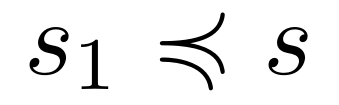 6/52
重庆国家应用数学中心
National Center for Applied Mathematics in Chongqing
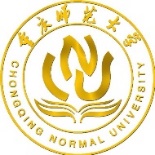 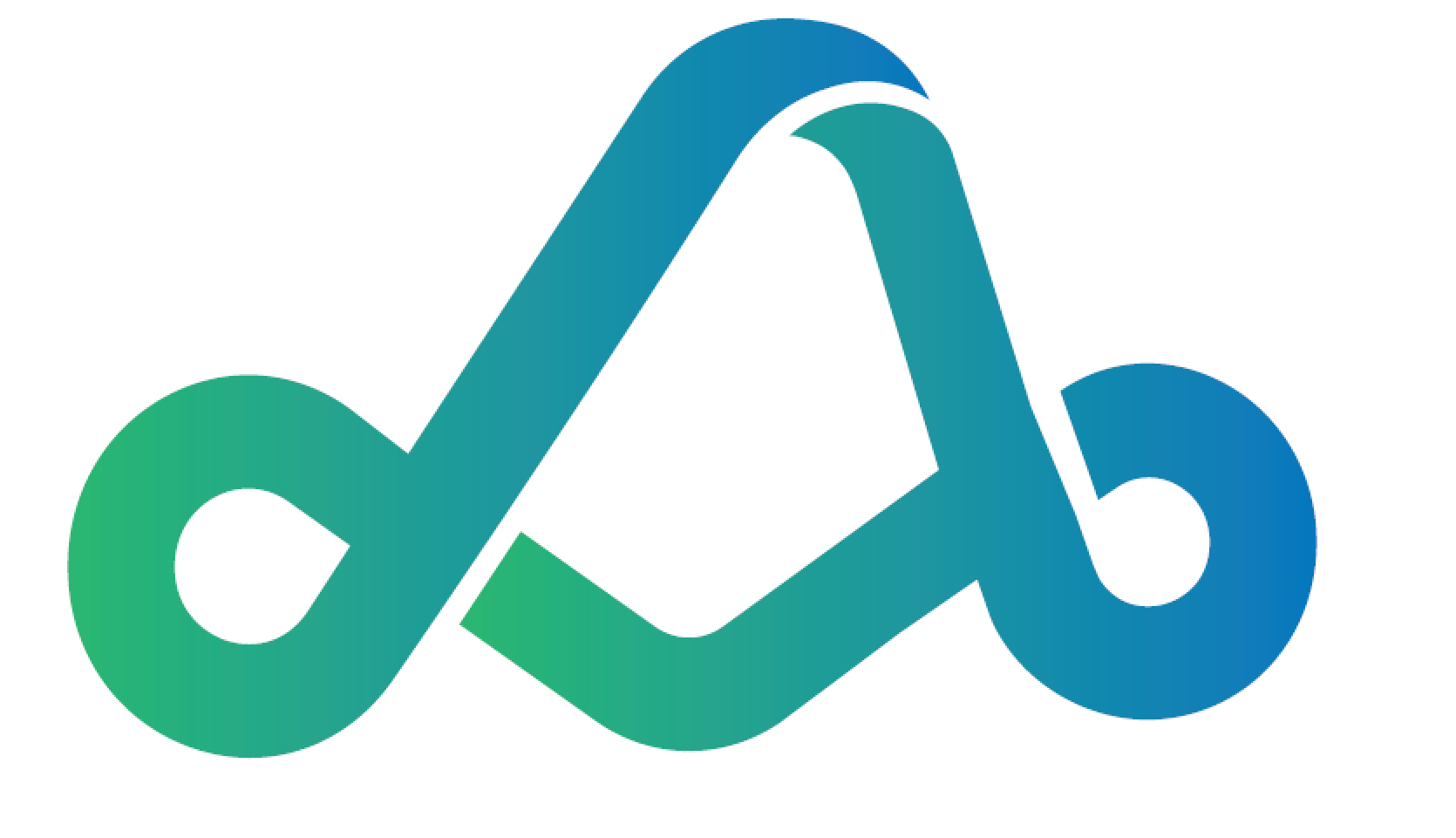 7/52
重庆国家应用数学中心
National Center for Applied Mathematics in Chongqing
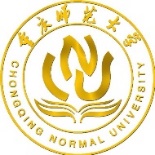 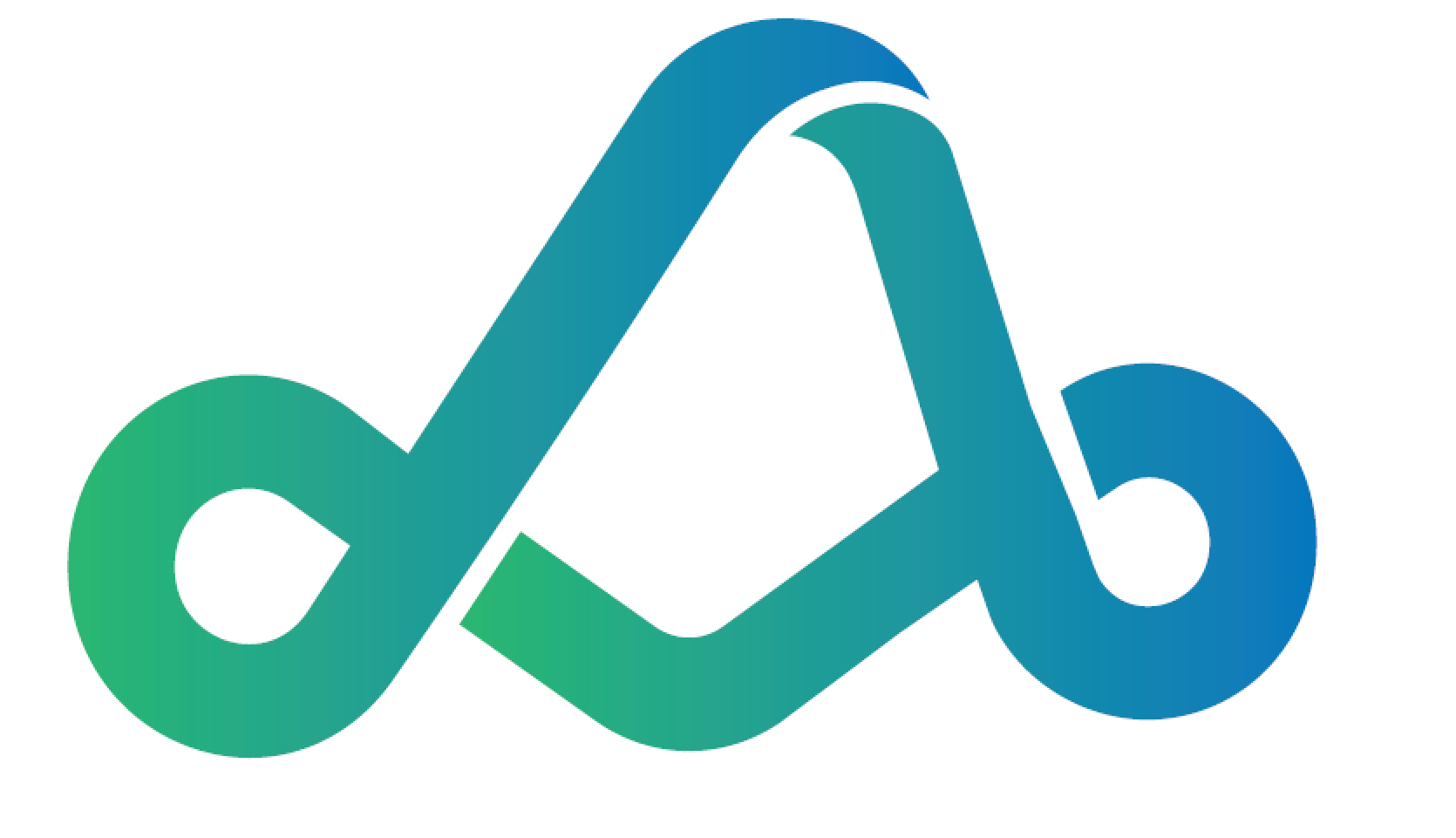 自动机(Automata)
自动机有两种表示方式：有向图或状态转移表。
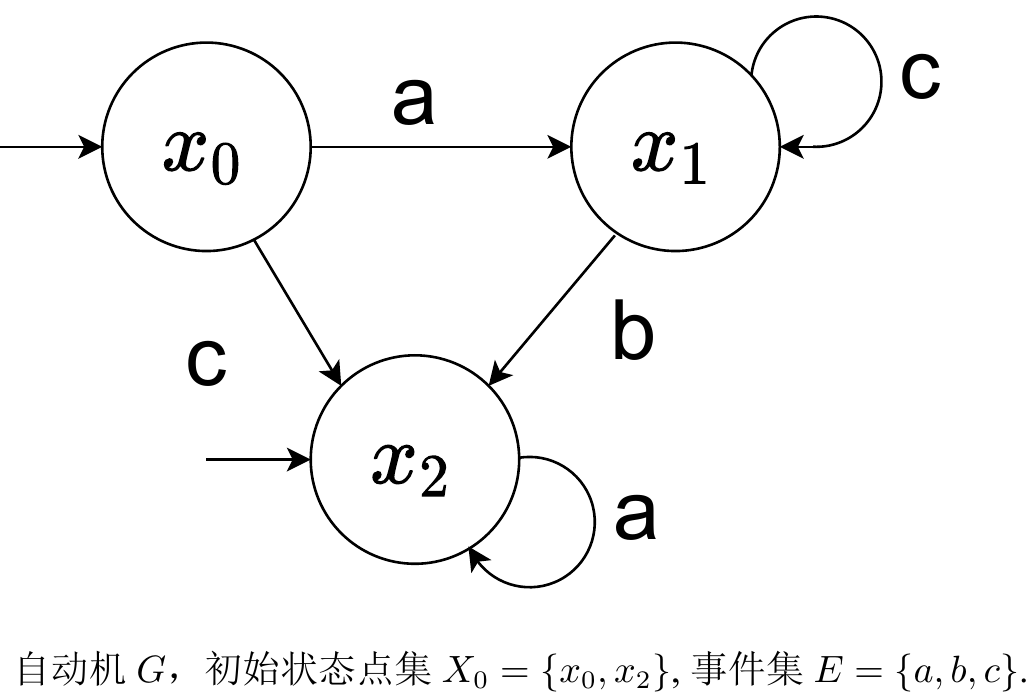 8/52
重庆国家应用数学中心
National Center for Applied Mathematics in Chongqing
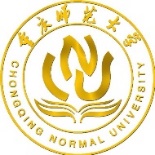 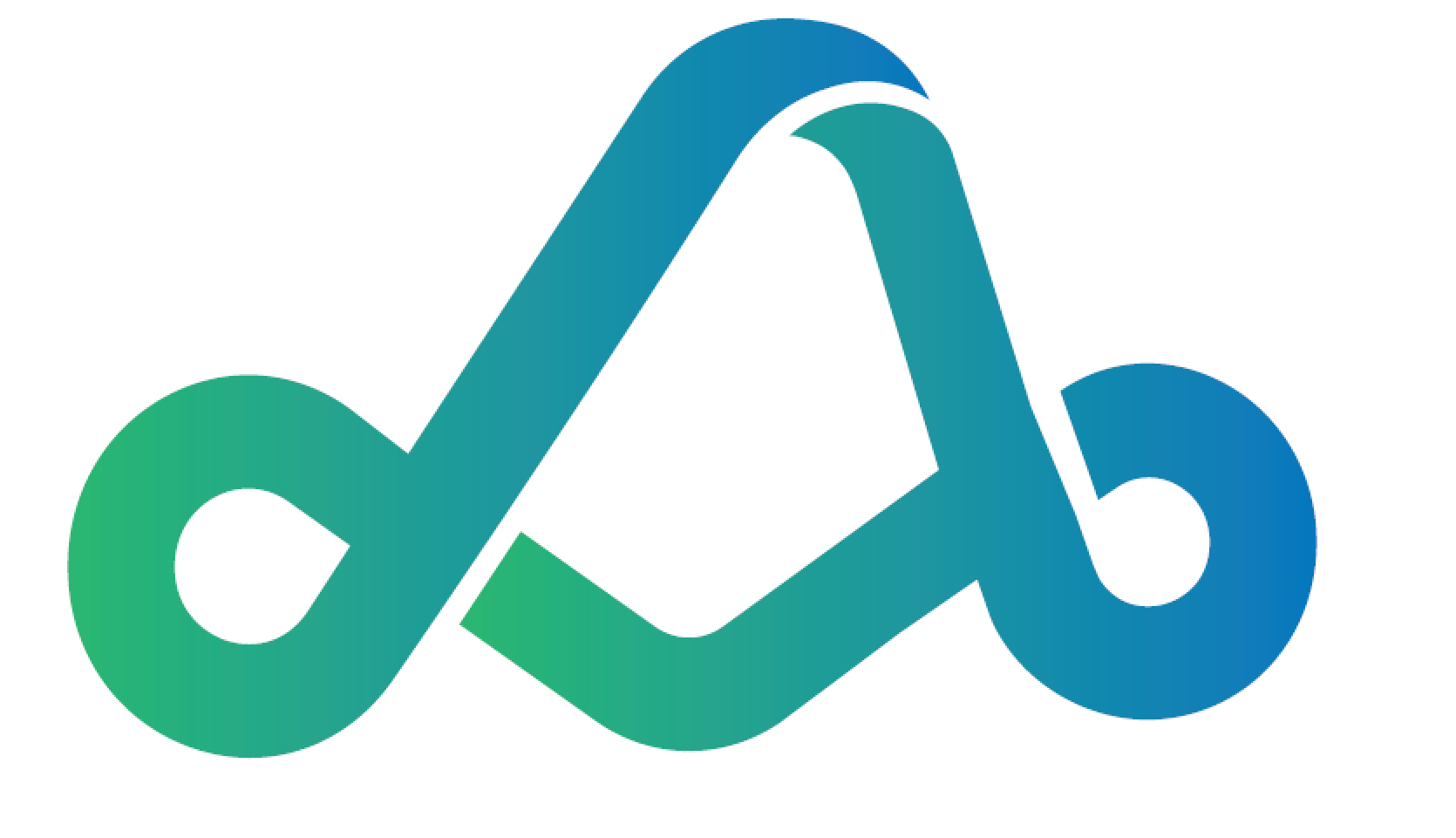 操作符
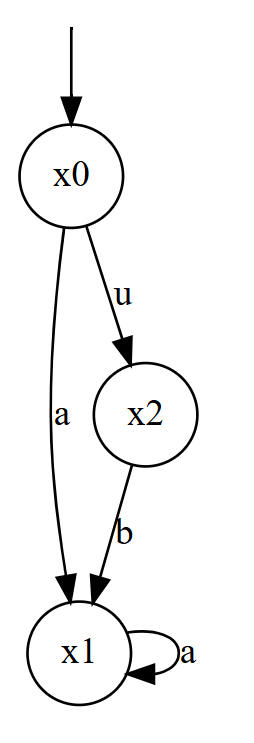 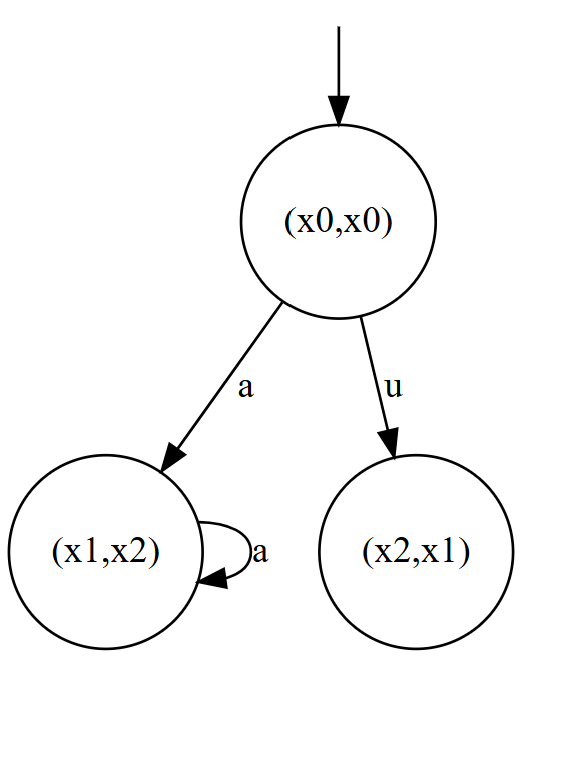 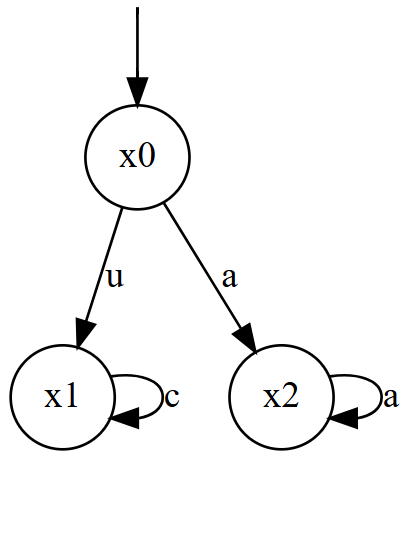 9/52
重庆国家应用数学中心
National Center for Applied Mathematics in Chongqing
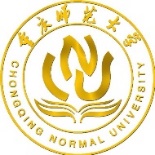 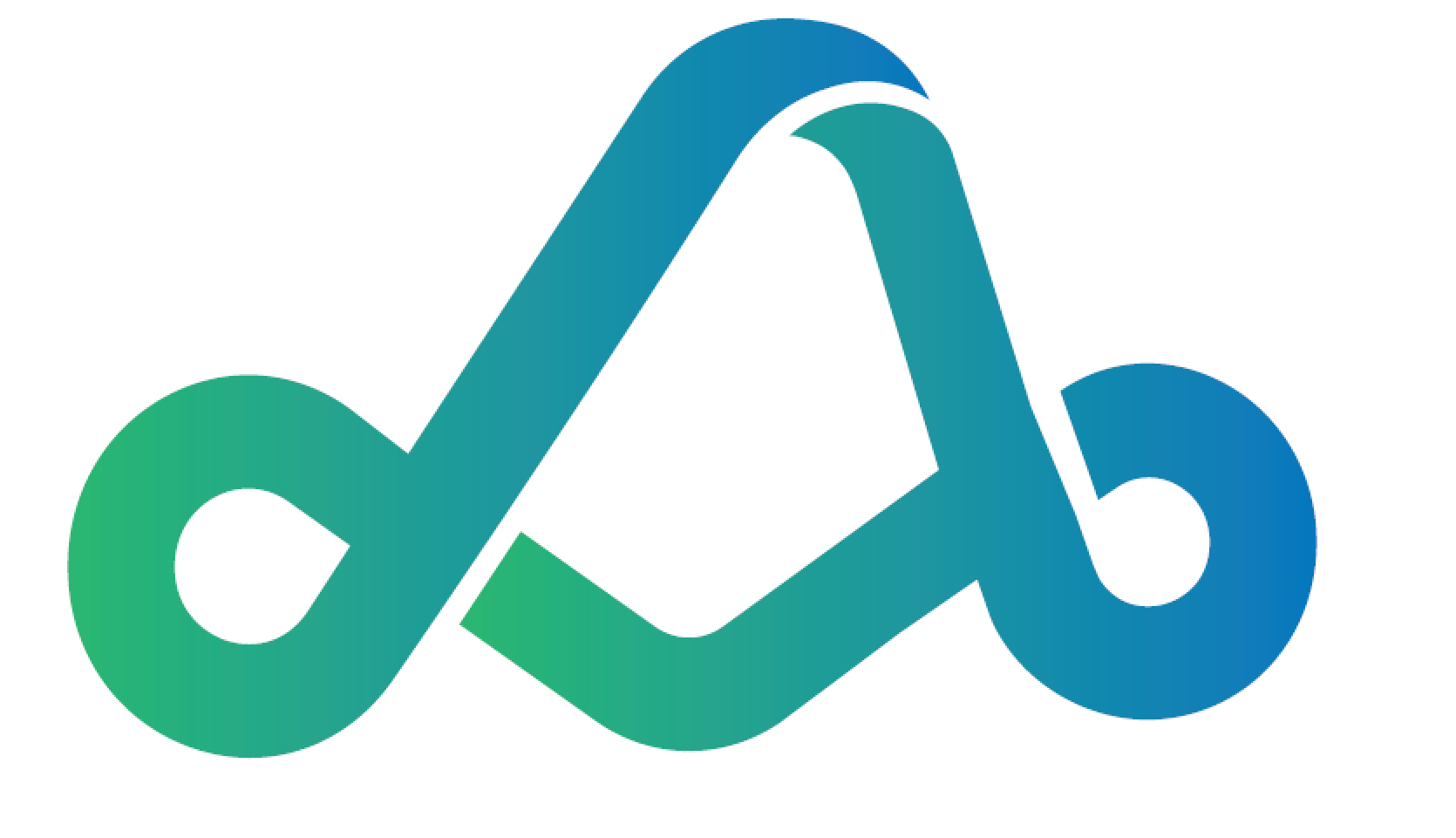 注：在实际应用时, 会根据所需会自行定义平行运算。
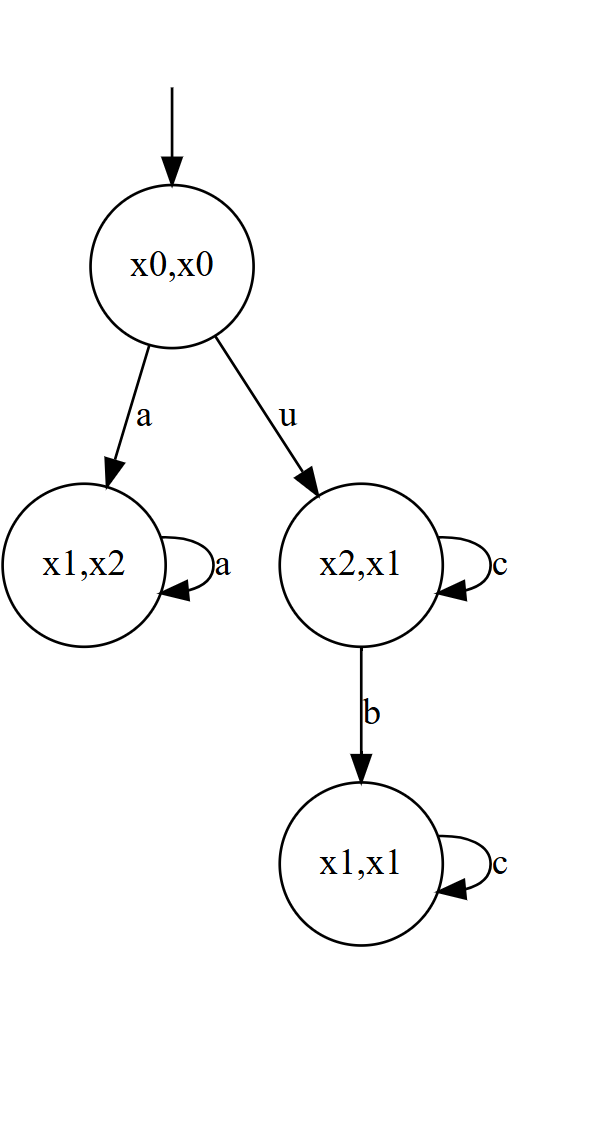 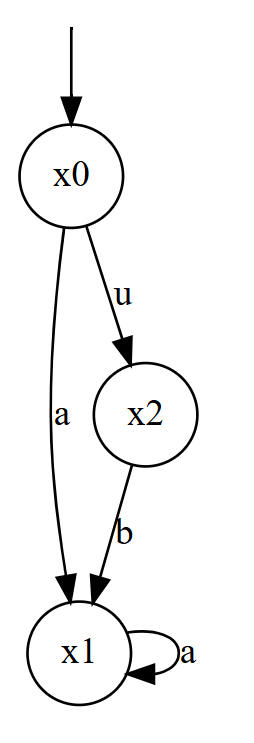 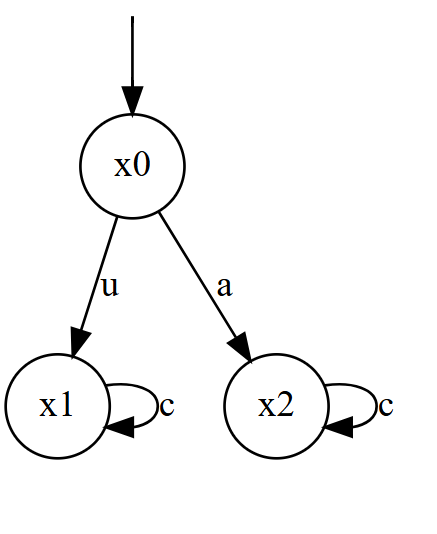 10/52
重庆国家应用数学中心
National Center for Applied Mathematics in Chongqing
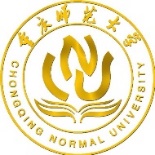 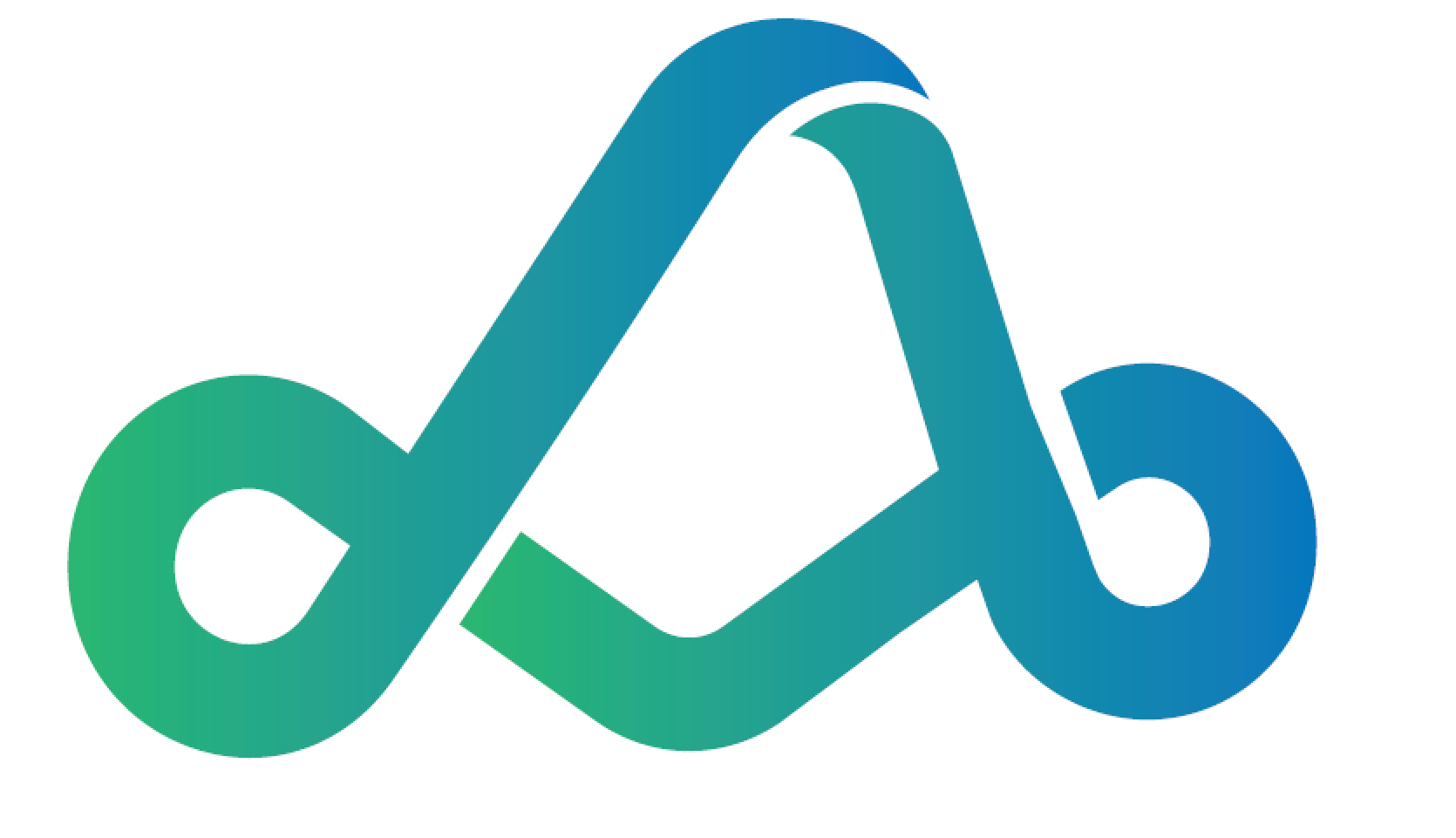 观测器(Observer)
系统的标准观测器是一个只有唯一初始节点的确定性自动机, 它可以用来进行(当前)状态估计和(当前状态)不透明性验证等。因此, 系统标准观测器又被作作当前状态估计器(Current-state estimator)。
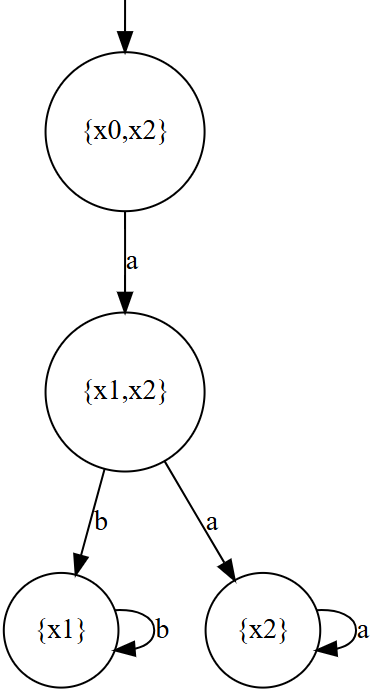 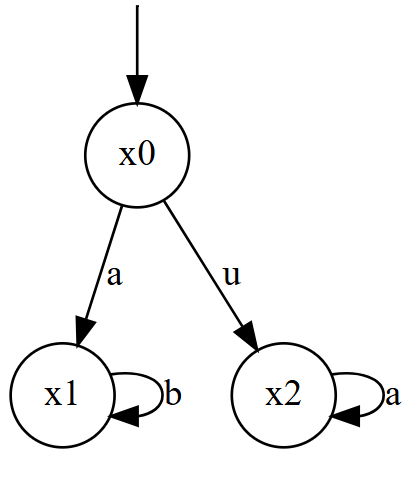 11/52
重庆国家应用数学中心
National Center for Applied Mathematics in Chongqing
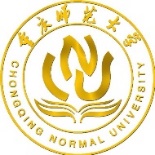 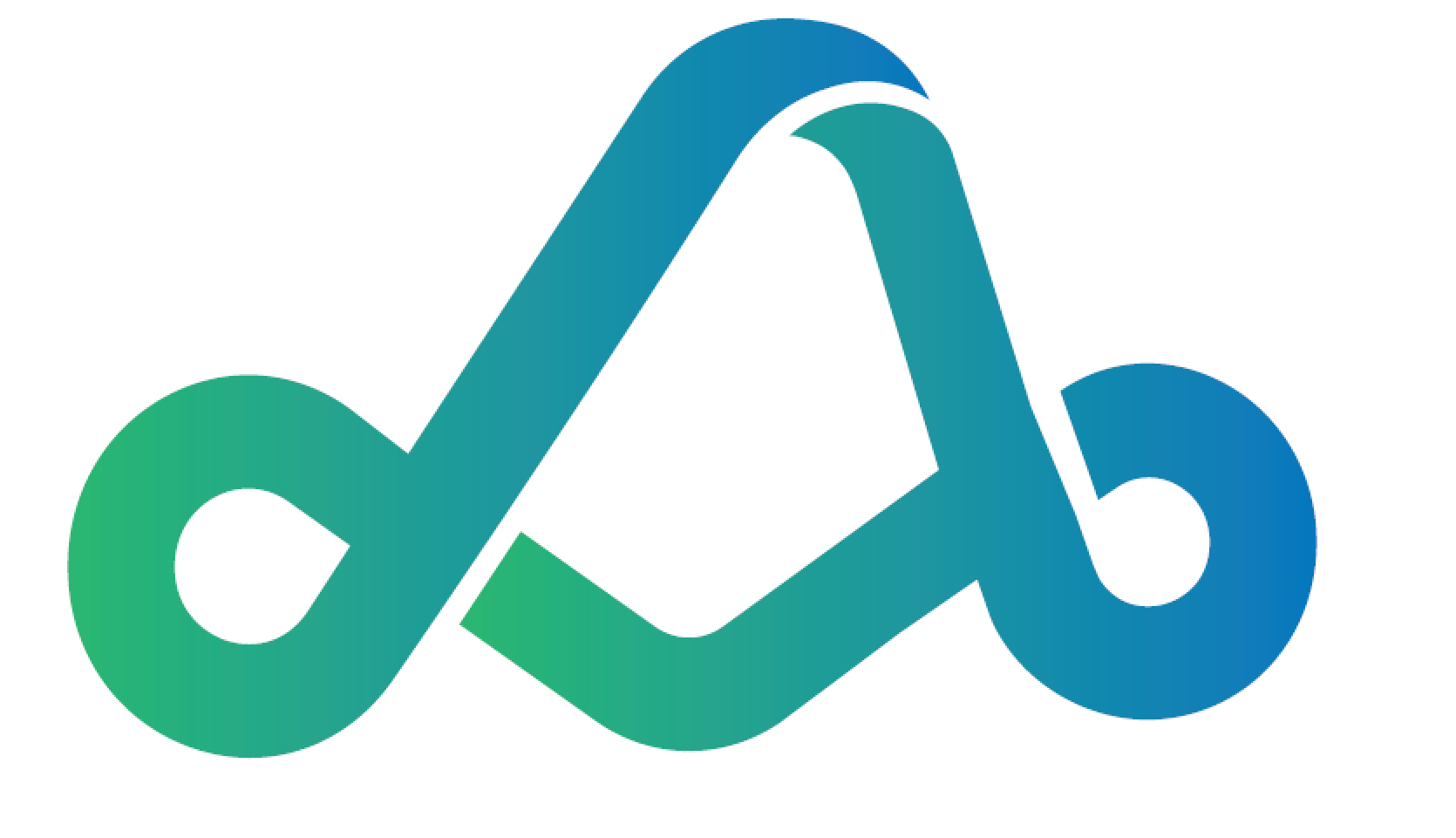 定义. 正则语言(Regular language)
一个语言集是正则的(regular)当且仅当它可以由一个有限状态自动机生成。
12/52
重庆国家应用数学中心
National Center for Applied Mathematics in Chongqing
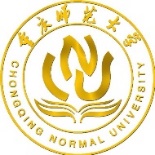 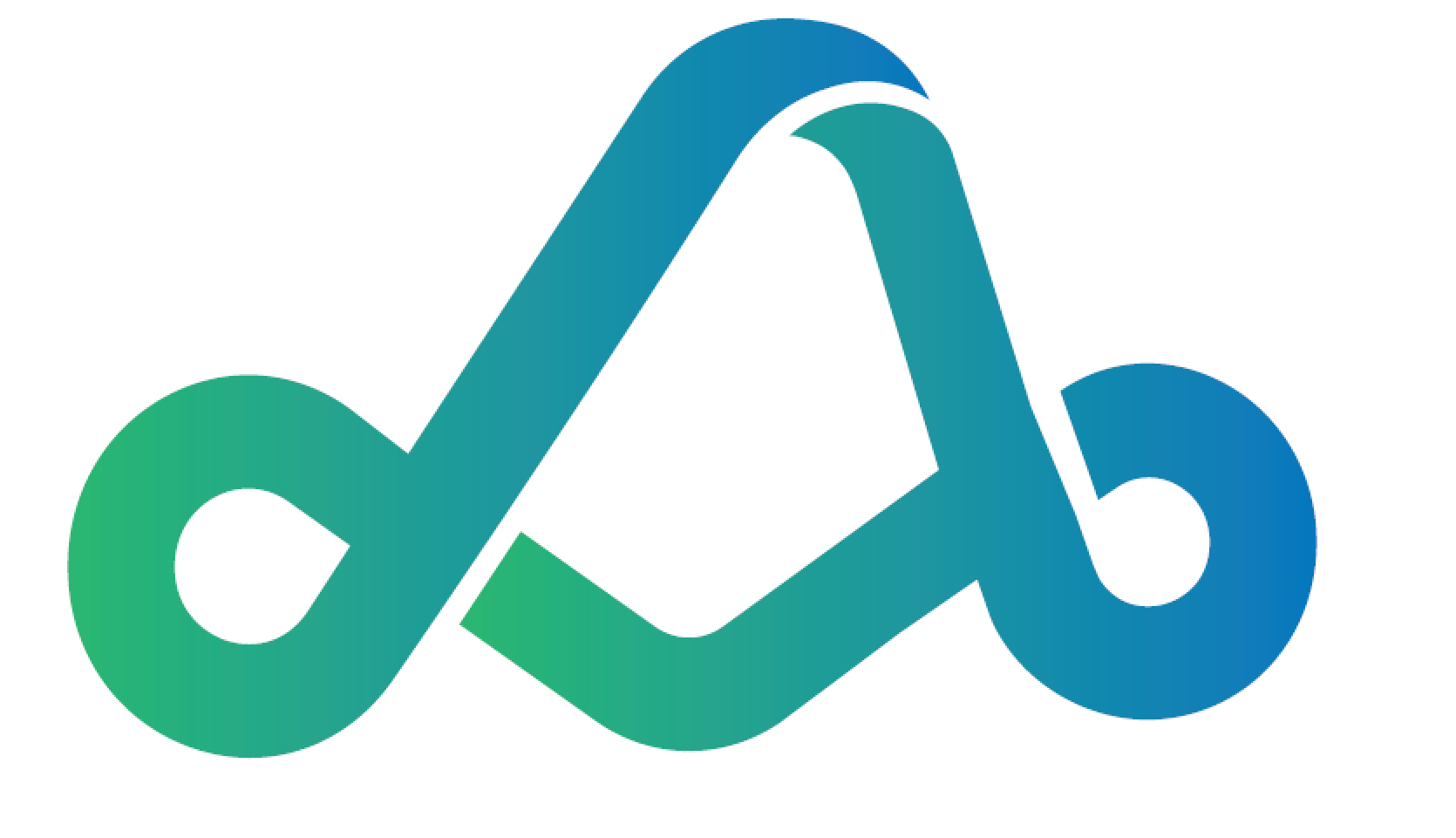 主要内容
离散事件系统（DES）简介。
语言、自动机介绍  
	语言及自动机定义
	自动机基本操作与标准观测器
	有限状态自动机与正则语言
不透明性（Opacity）
	当前状态不透明性
	K步不透明性与无穷步不透明性
不透明性验证
不透明性综合
参考材料
13/52
重庆国家应用数学中心
National Center for Applied Mathematics in Chongqing
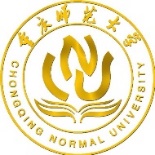 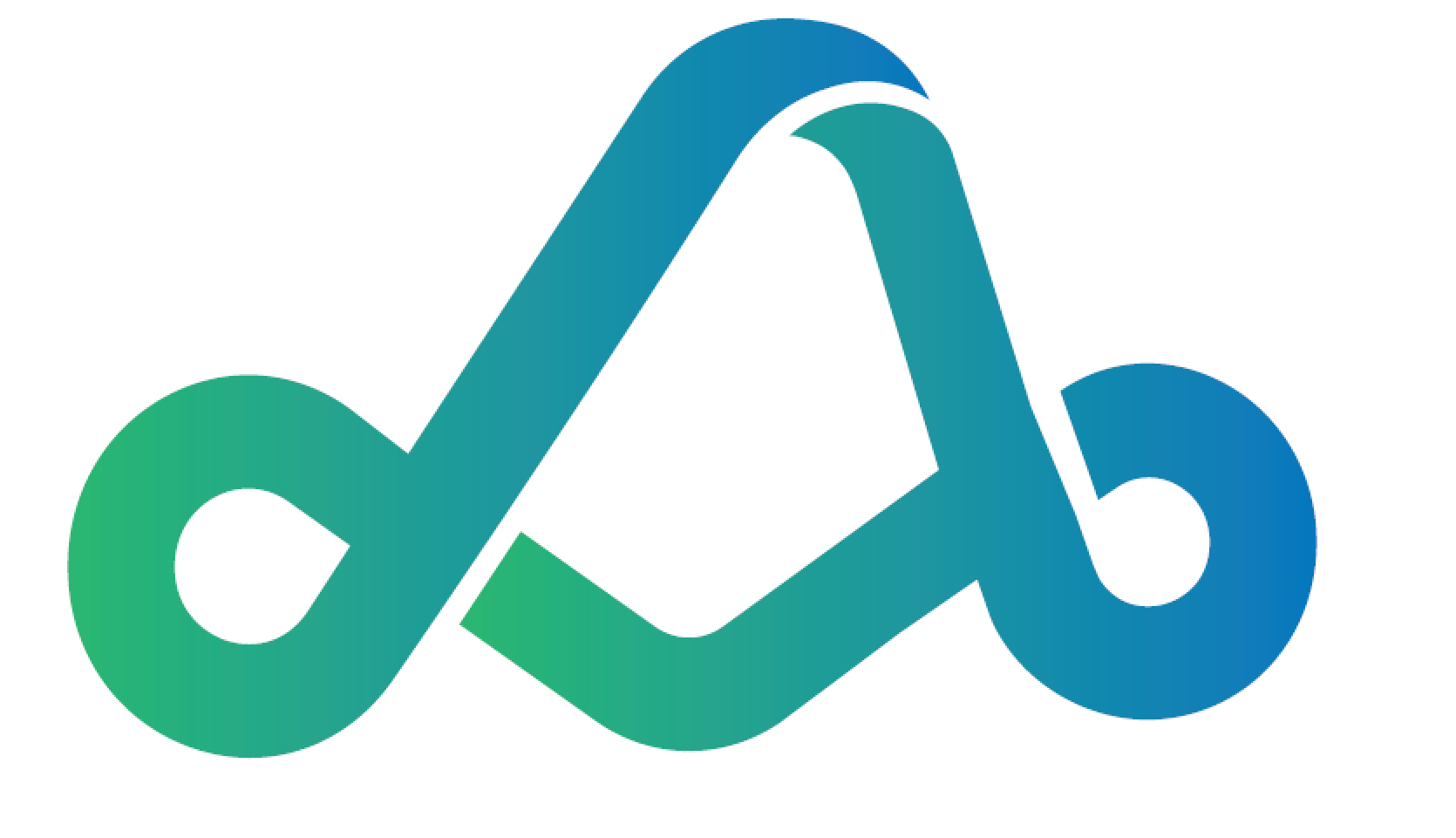 在离散事件系统中, 涉及监督控制、故障诊断、故障检测、不透明性等。
其中不透明性（Opacity）作为一种机密属性, 受人们的广泛关注。
具体来说, 不透明性作为一种与信息流安全相关的机密属性,其旨在捕获系统的机密行为能否被外部入侵者所探知的特性。
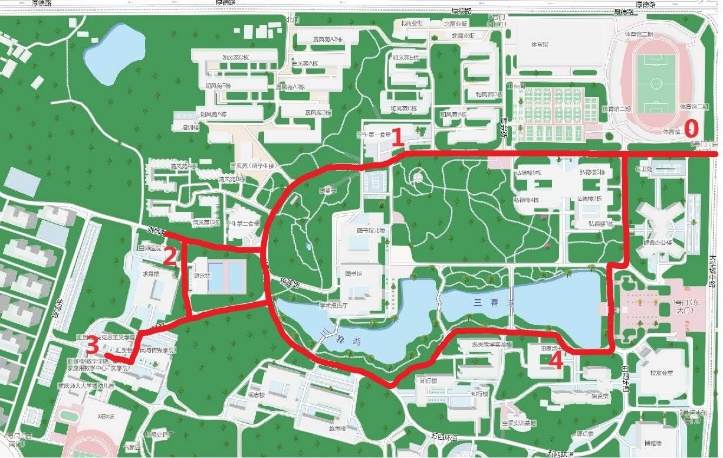 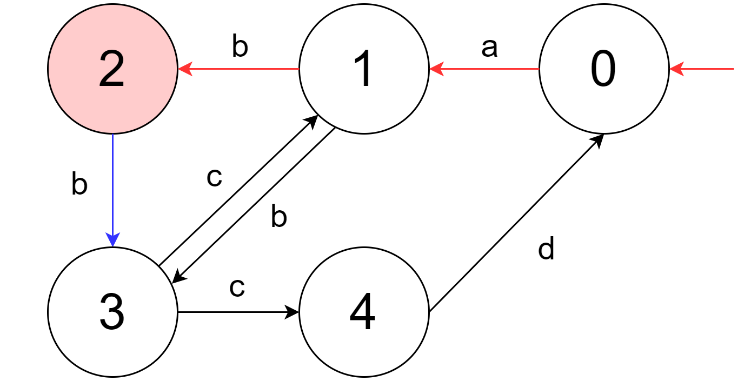 建模
对重庆师范大学（大学城校区）进行建模分析, 用0表示学校六号门, 1表示学生第一食堂, 2表示重师校医院（用户的隐私访问地）, 3表示重庆国家应用数学中心, 4代表田家炳教育书院。
Zaytoon J. and Lafortune S. Overview of fault diagnosis methods for discrete event systems. Annual Reviews in Control. 37(2):308-320, 2013.
Jacob R., Lesage J. J. and Faure J. M. Overview of discrete event systems opacity: Models, validation, and quantification. Annual reviews in control. 41:135-146, 2016.
14/52
重庆国家应用数学中心
National Center for Applied Mathematics in Chongqing
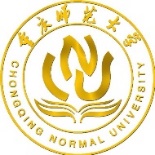 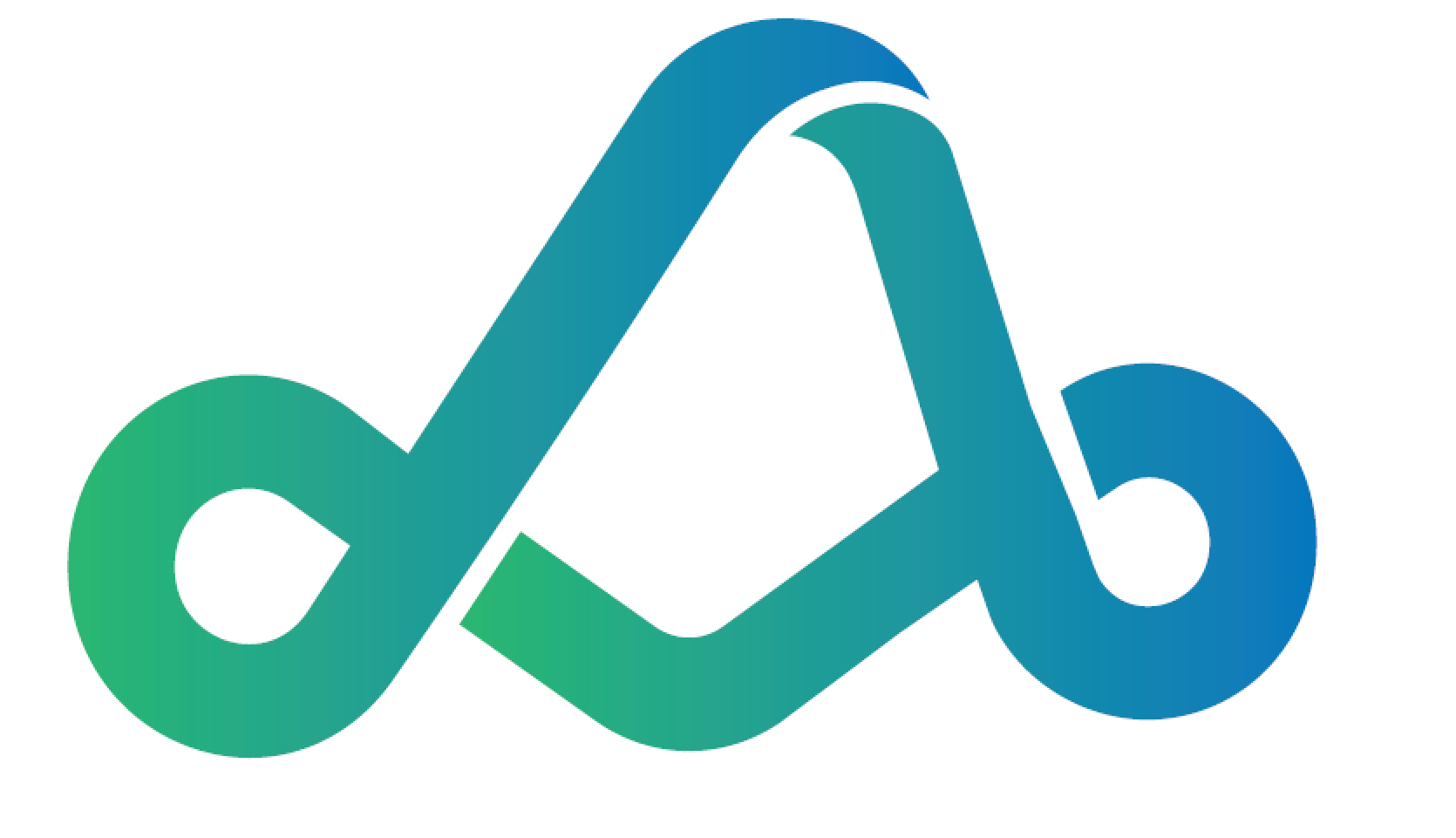 不透明性问题要素：
(1) 系统是一个部分可观察的有限状态自动机$ G $;
(2)  G 有一个秘密需要避开恶意入侵者;
(3) 有不怀好意的观察者——入侵者。入侵者了解 G 的结构,但是只能观察到系统的部分事件,即入侵者只能通过自然投影 P 观察 G 的行为。入侵者是通过基于当前观察到的字符串来推断系统的秘密的。
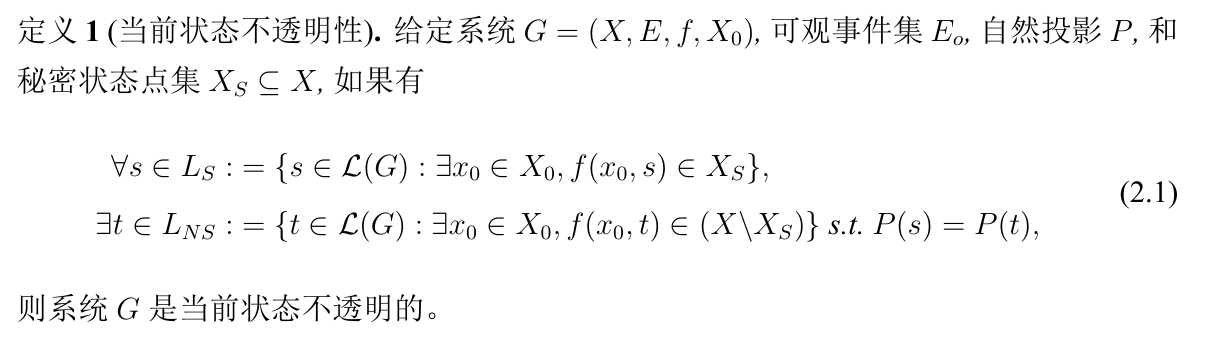 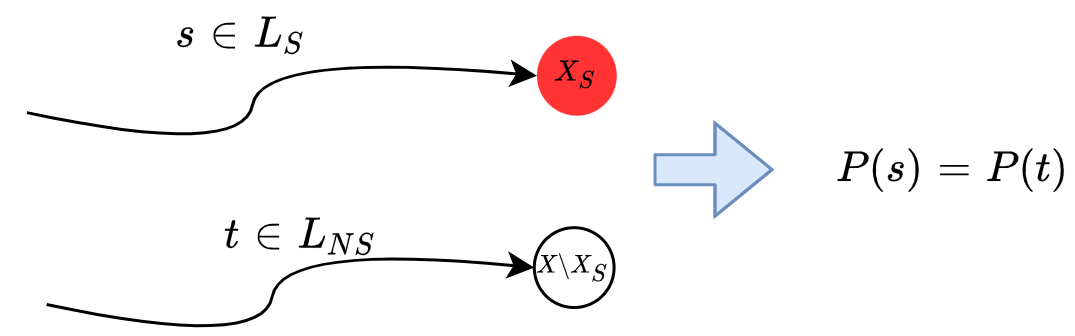 系统是否是（标准）当前状态不透明的可以通过检查系统标准观测器的状态节点来验证
15/52
重庆国家应用数学中心
National Center for Applied Mathematics in Chongqing
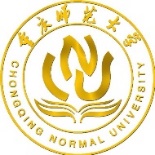 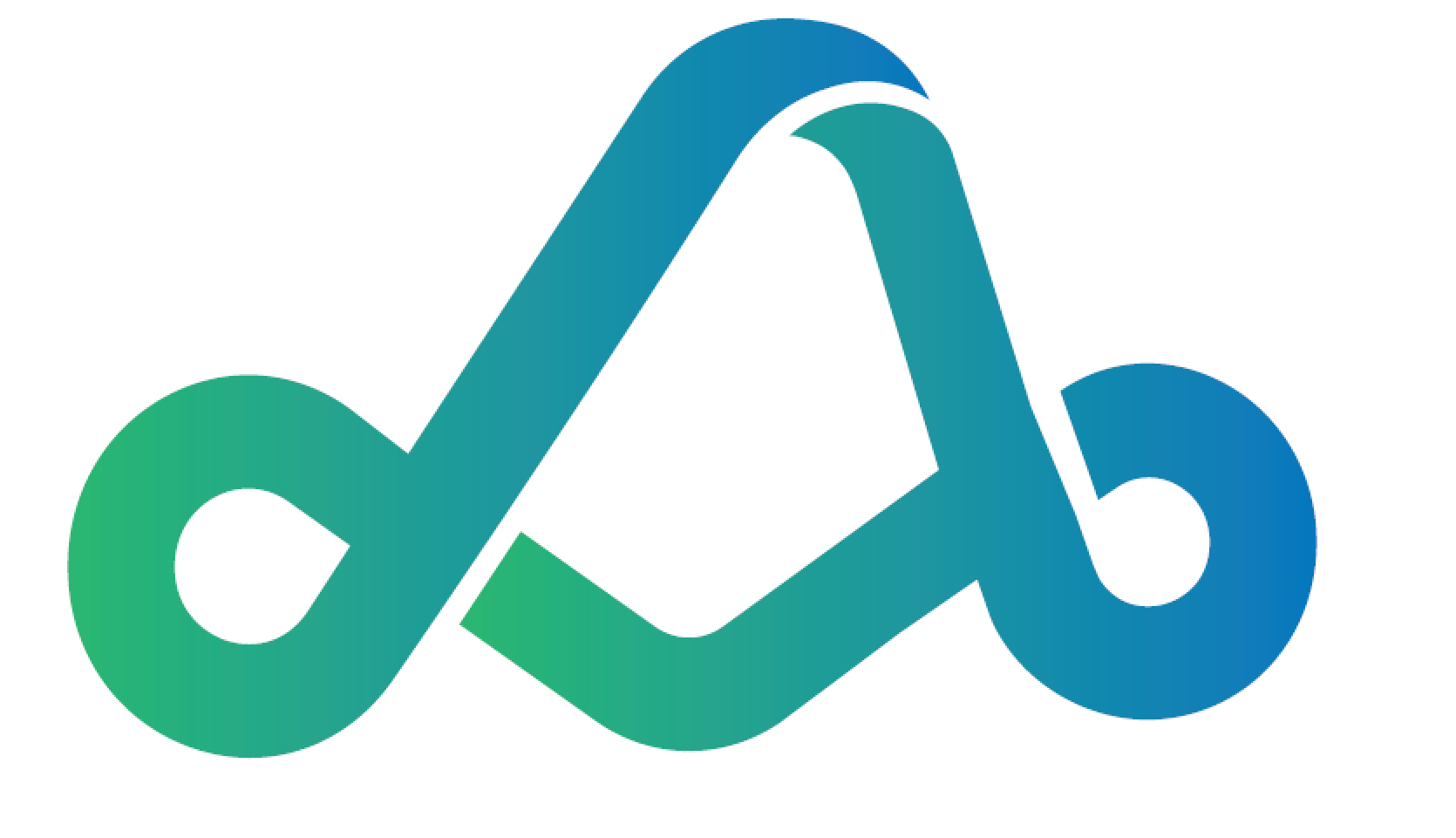 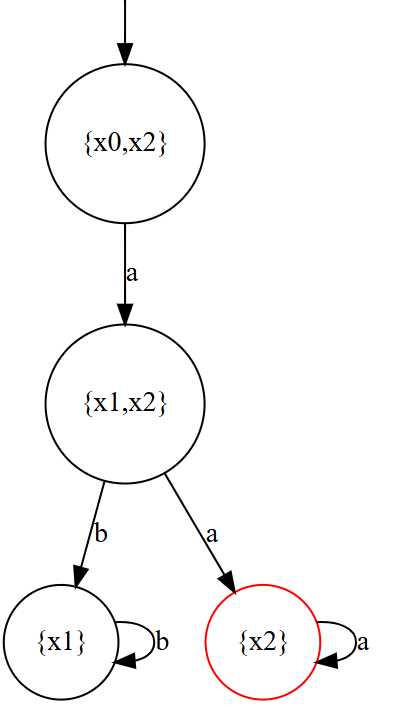 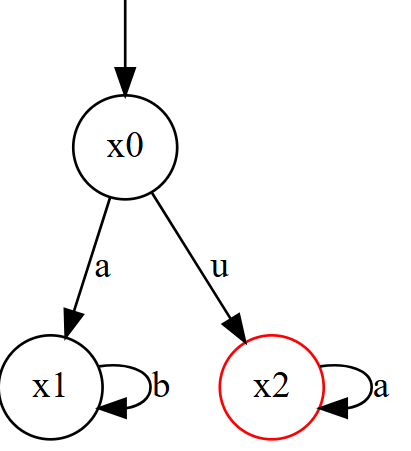 P
观测器Obs(G),其中 {x2}是秘密泄露状态估计。
所以G不是当前状态不透明的。
16/52
重庆国家应用数学中心
National Center for Applied Mathematics in Chongqing
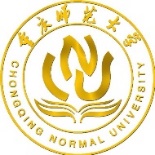 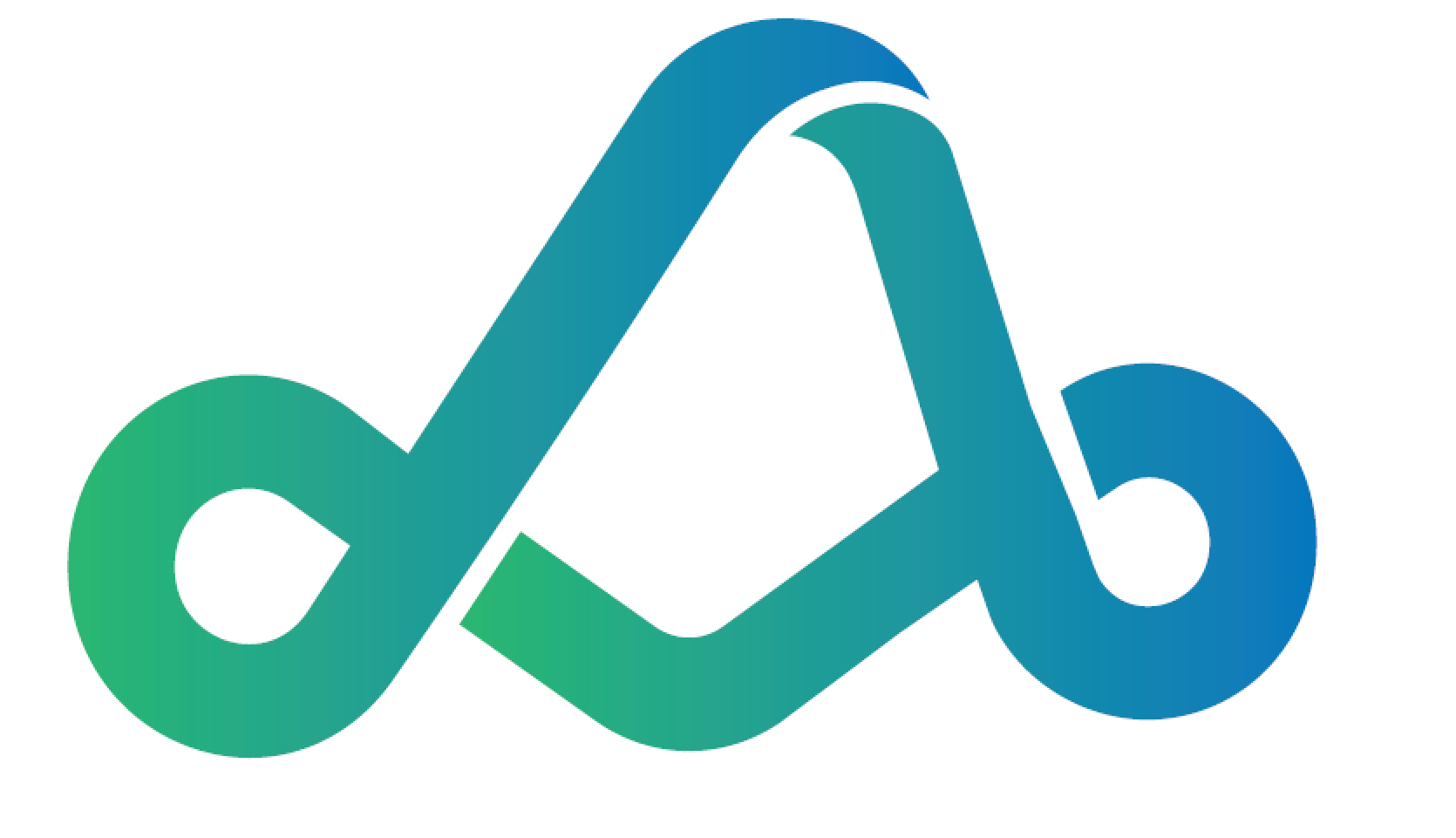 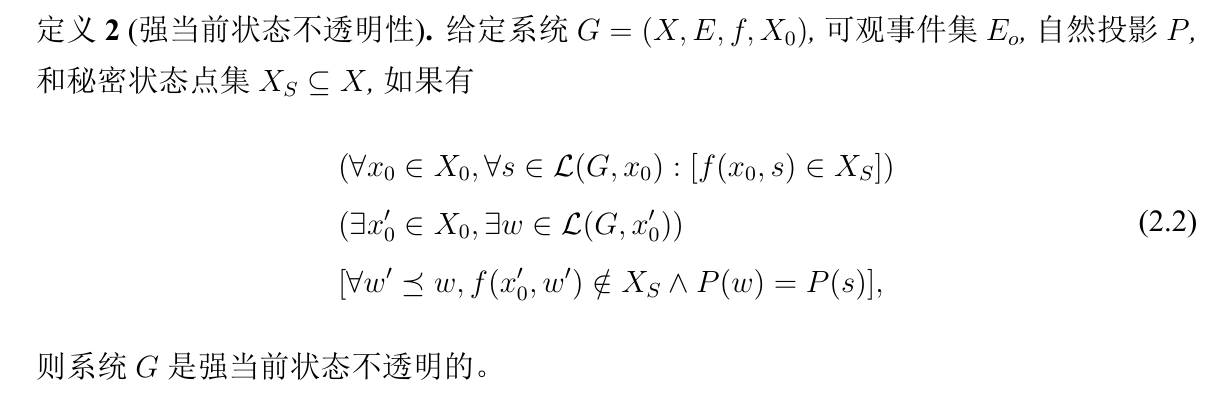 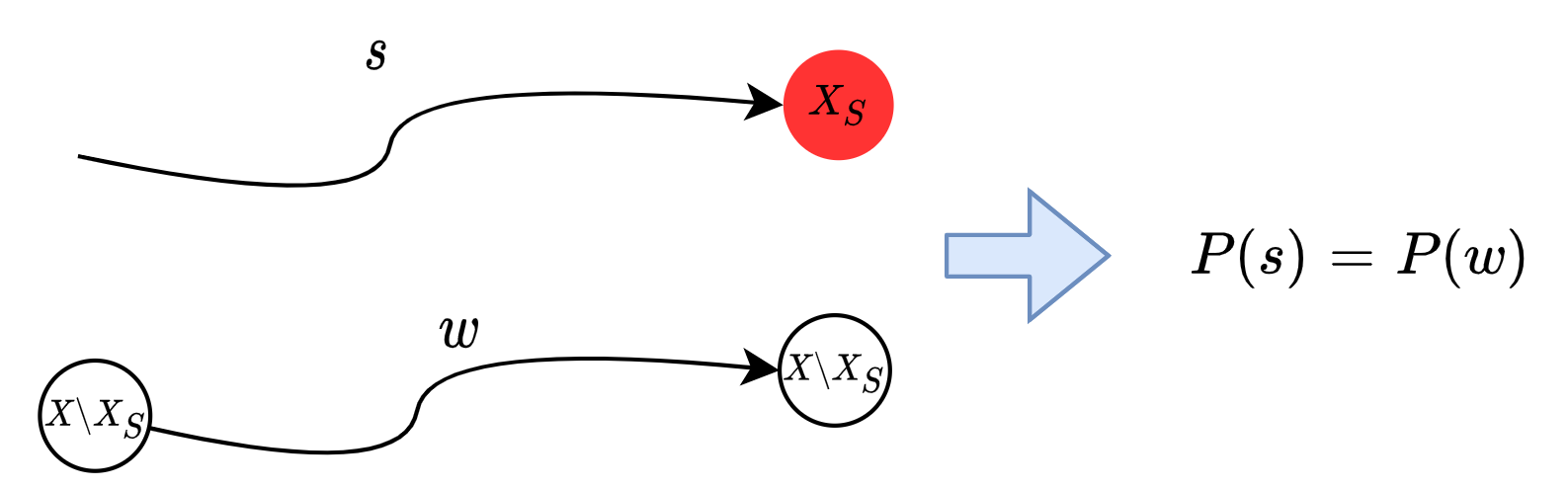 Han X., Zhang K., Zhang J., Li Z. and Chen Z. Strong current-state and initial-state opacity of discrete-event systems, Automatica, vol. 148, p. 110756, 2023.
17/52
重庆国家应用数学中心
National Center for Applied Mathematics in Chongqing
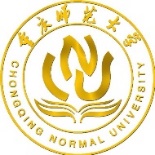 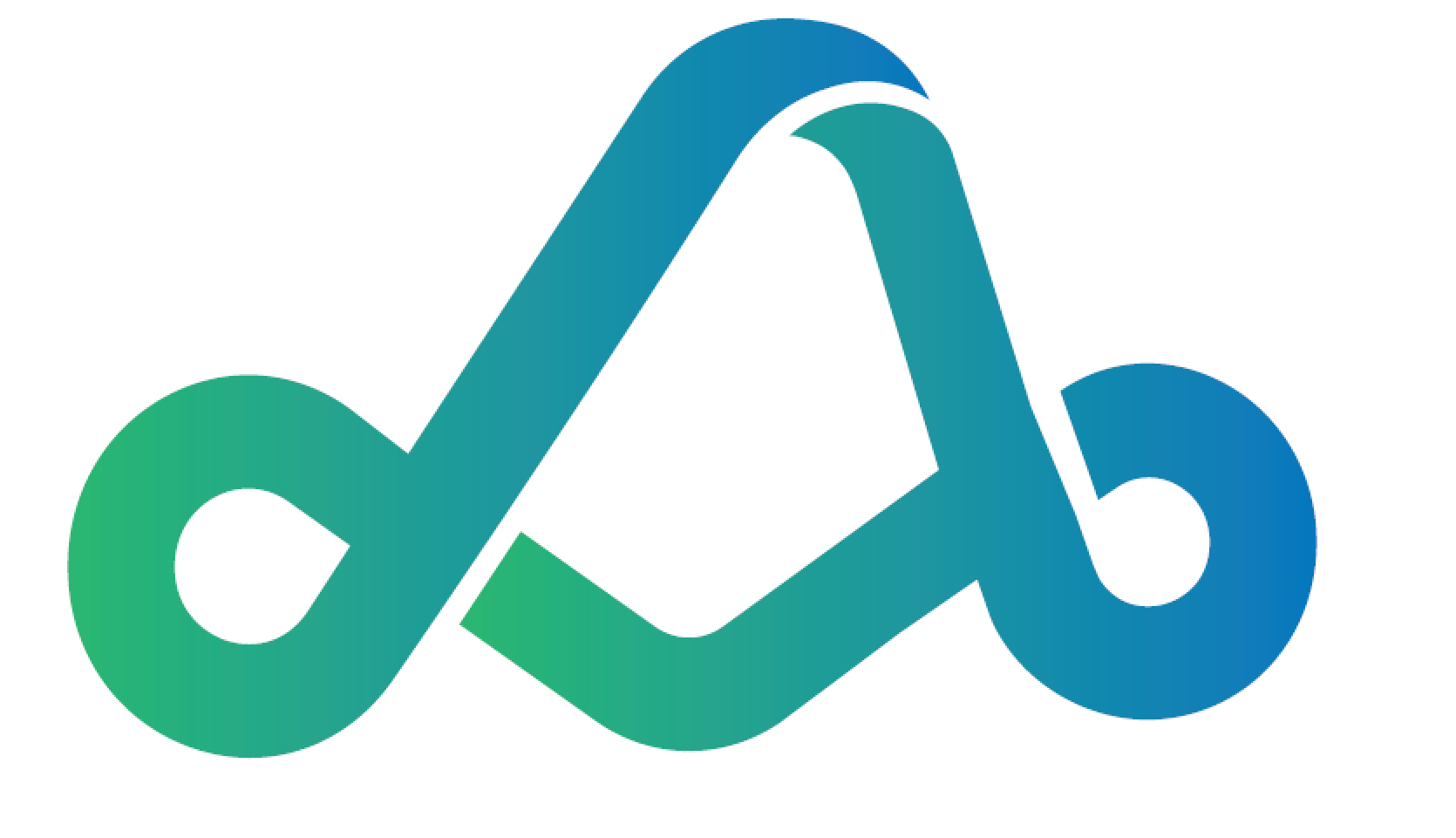 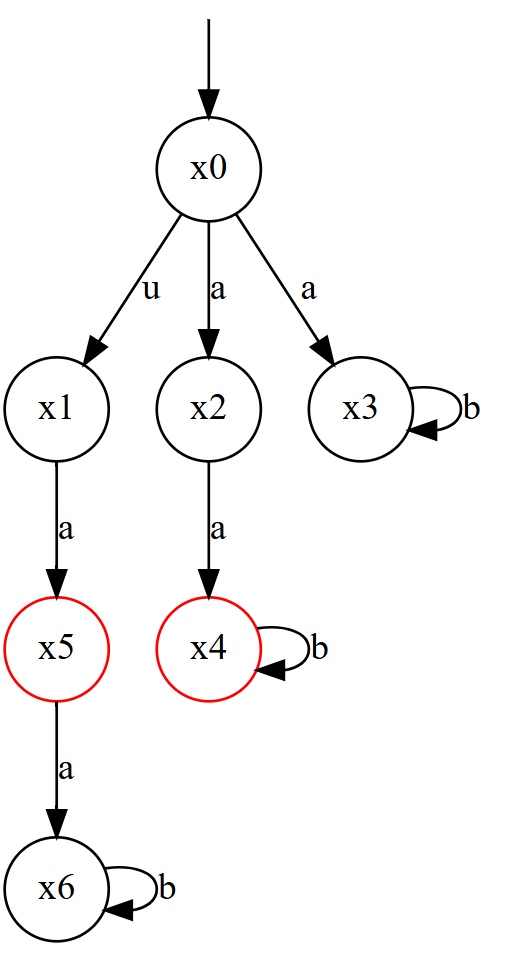 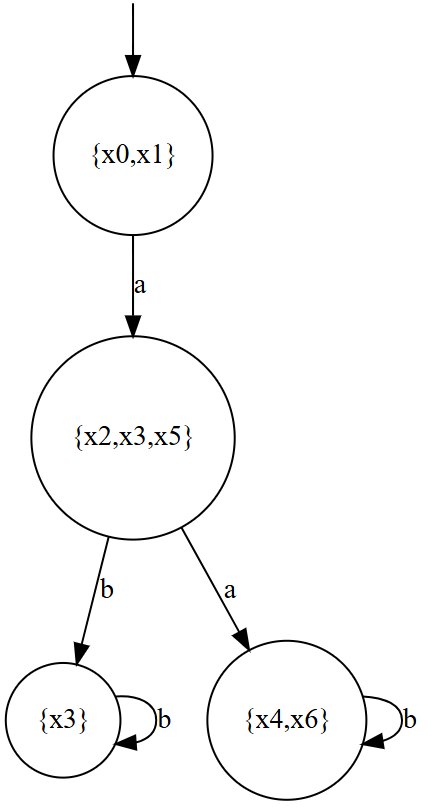 P
观测器Obs(G)。G是（标准）当前状态不透明的
18/52
重庆国家应用数学中心
National Center for Applied Mathematics in Chongqing
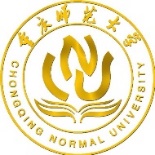 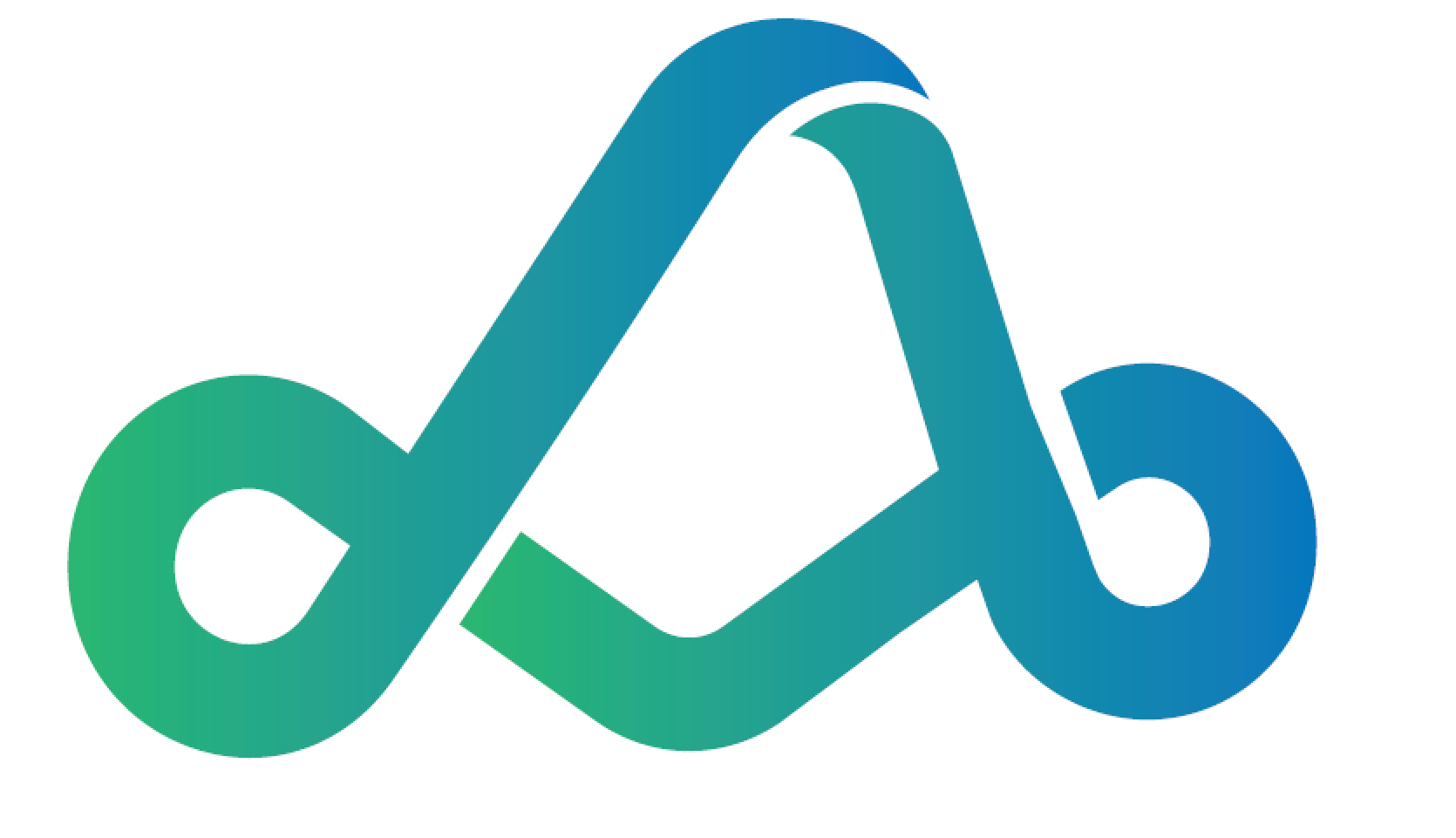 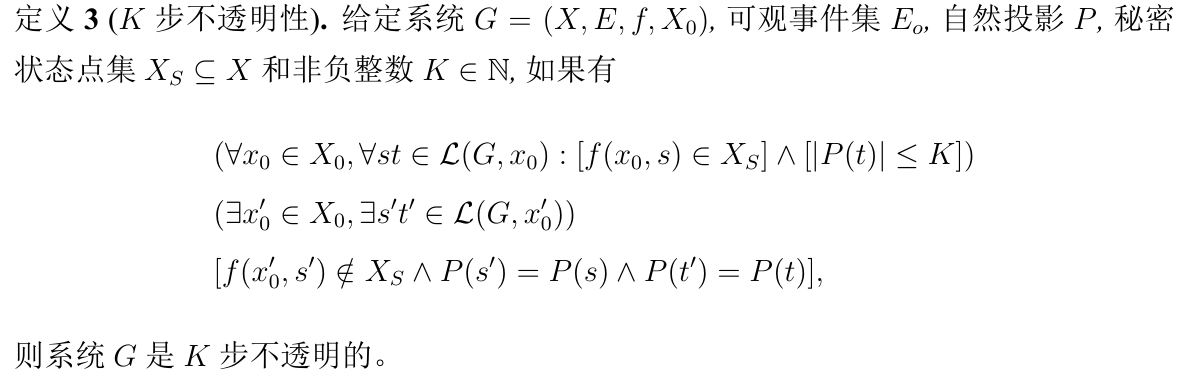 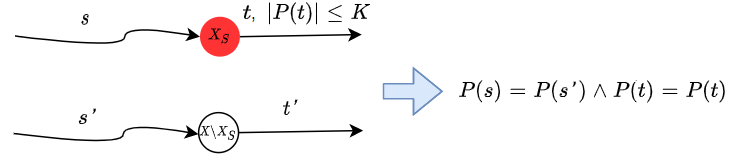 Balun J. and Masopust T.  Comparing the notions of opacity for discrete-event systems. Discrete Event Dynamic Systems, 31:553–582, 2021. 
Yin X. and Lafortune  S. A new approach for the verification of infinite-step and K-step opacity using two-way observers. Automatica, 80:162–171, 2017.
19/52
重庆国家应用数学中心
National Center for Applied Mathematics in Chongqing
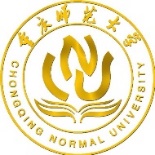 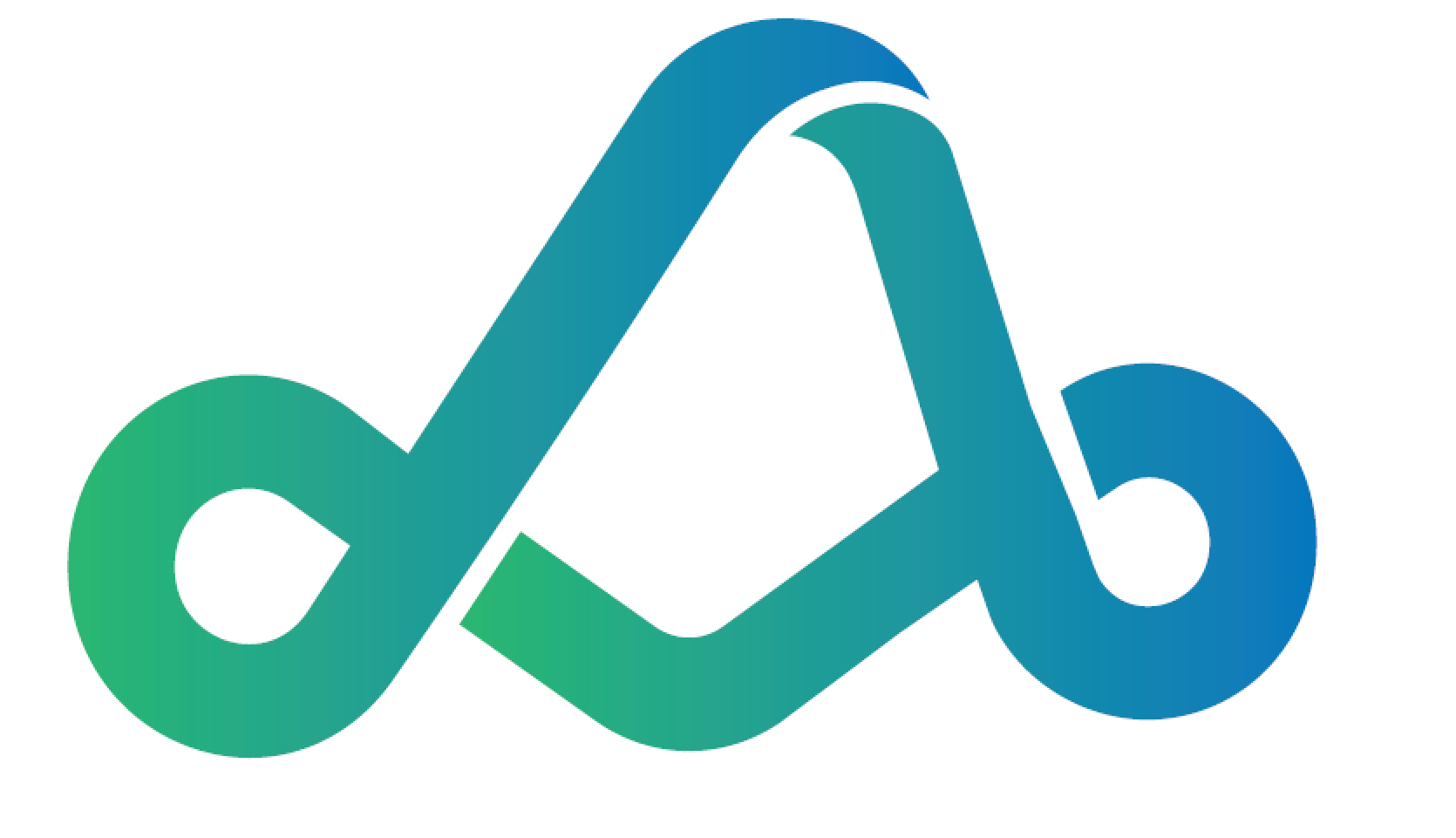 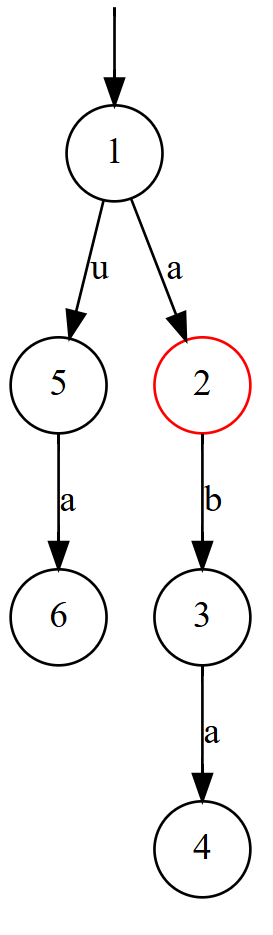 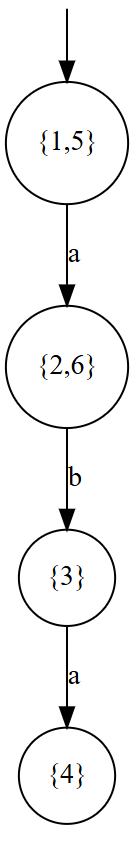 P
观测器Obs(G)
20/52
重庆国家应用数学中心
National Center for Applied Mathematics in Chongqing
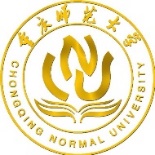 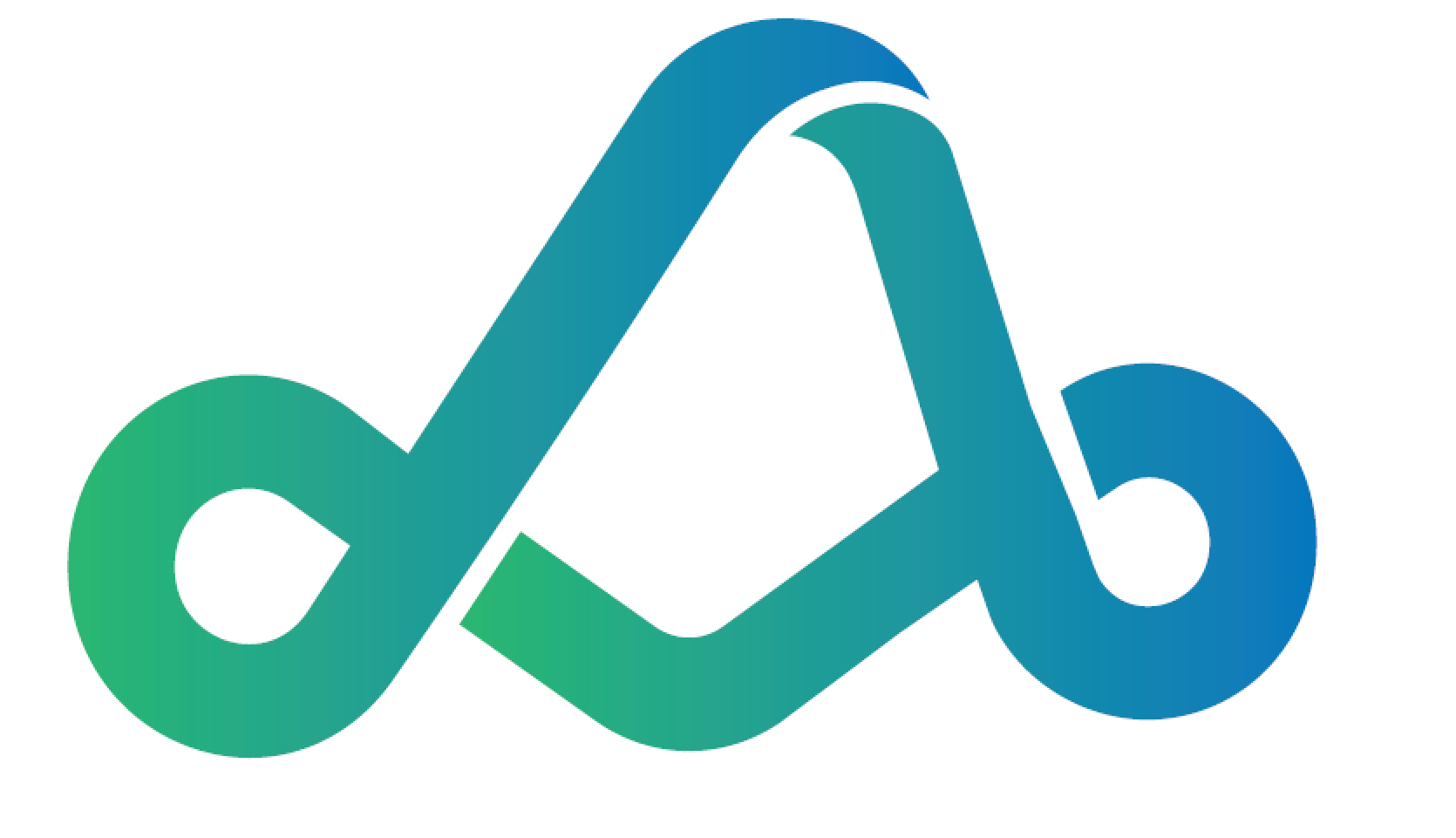 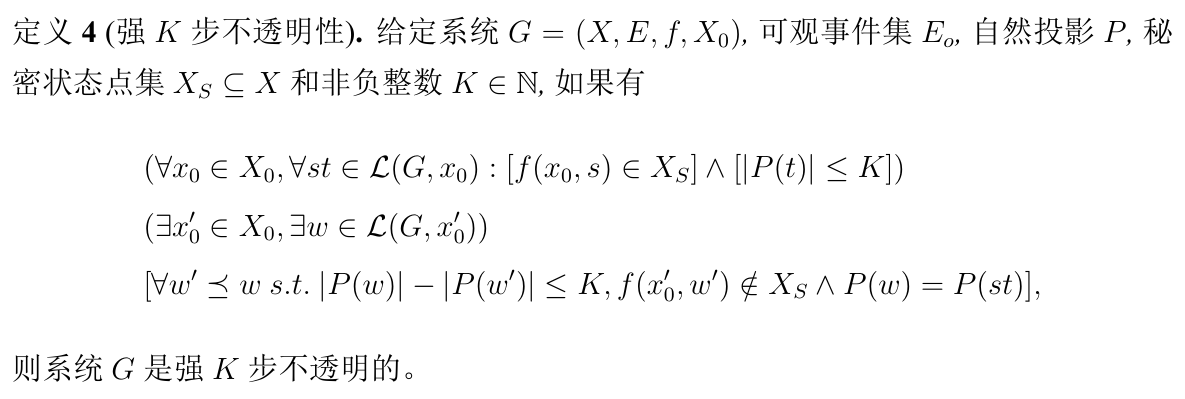 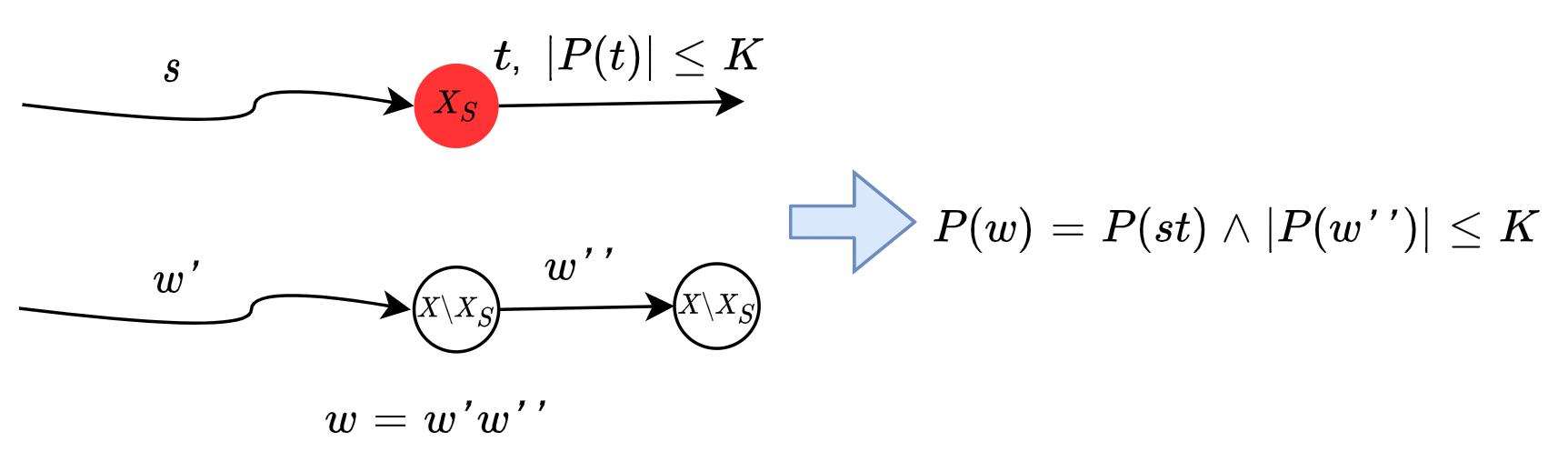 21/52
重庆国家应用数学中心
National Center for Applied Mathematics in Chongqing
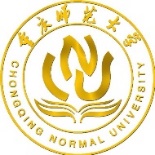 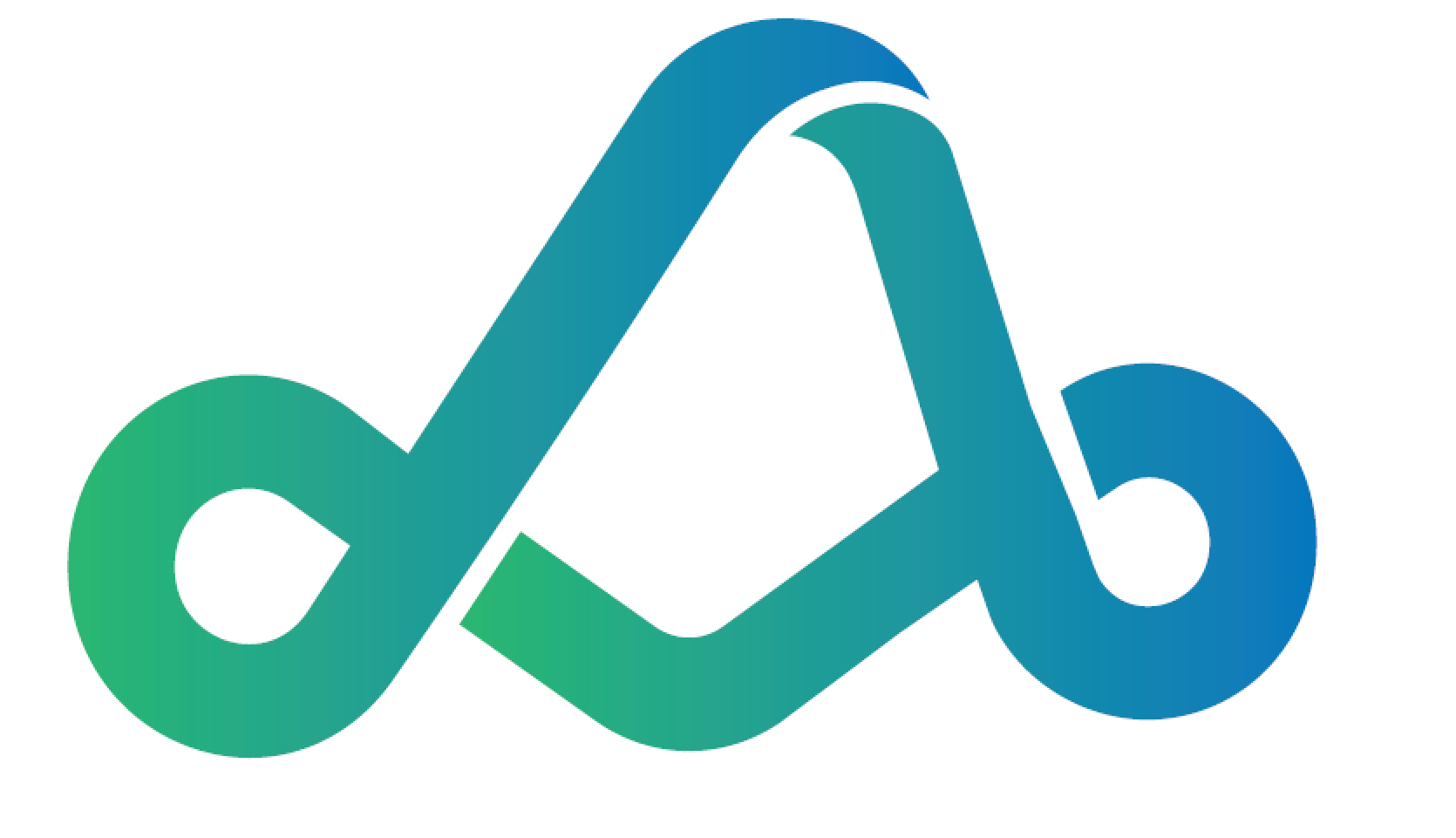 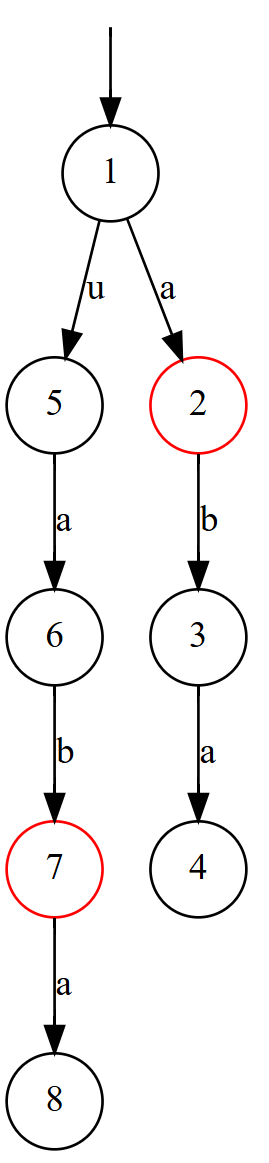 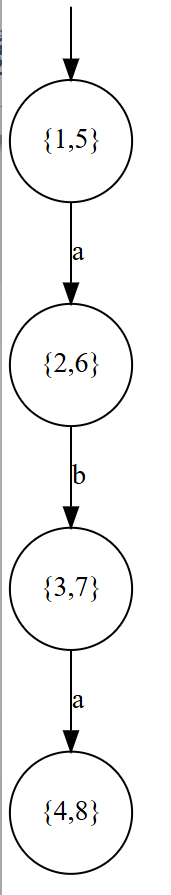 P
观测器Obs(G)
22/52
重庆国家应用数学中心
National Center for Applied Mathematics in Chongqing
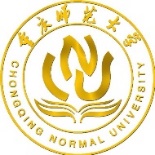 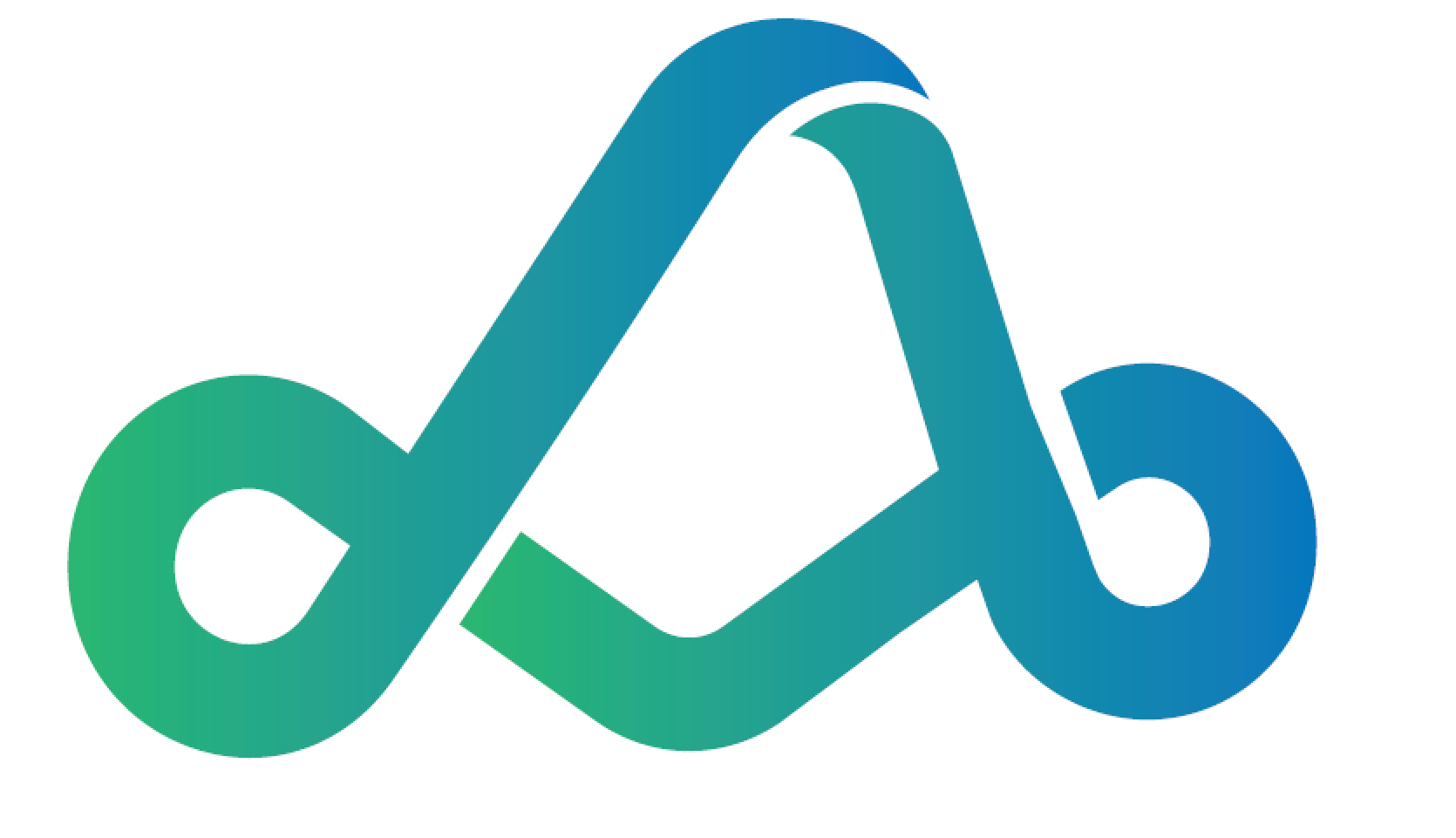 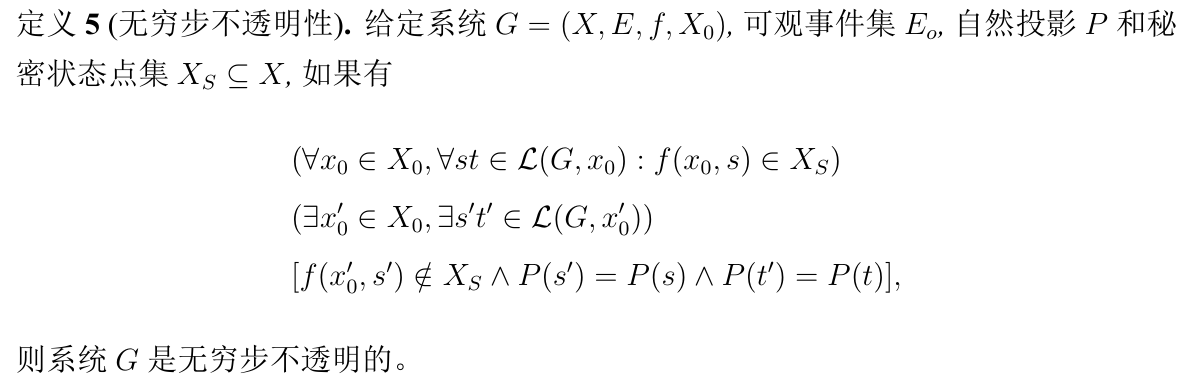 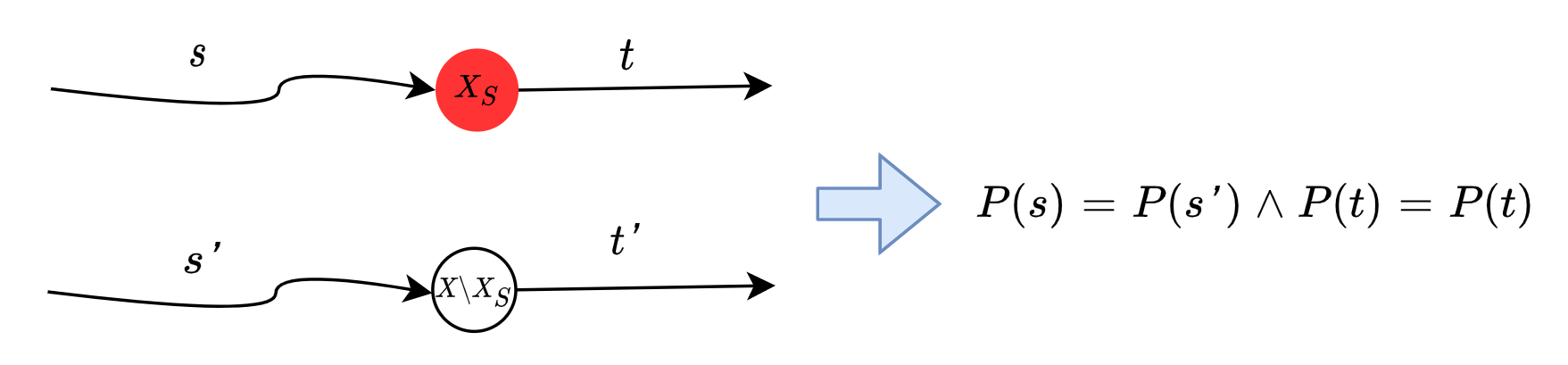 23/52
重庆国家应用数学中心
National Center for Applied Mathematics in Chongqing
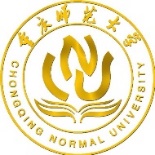 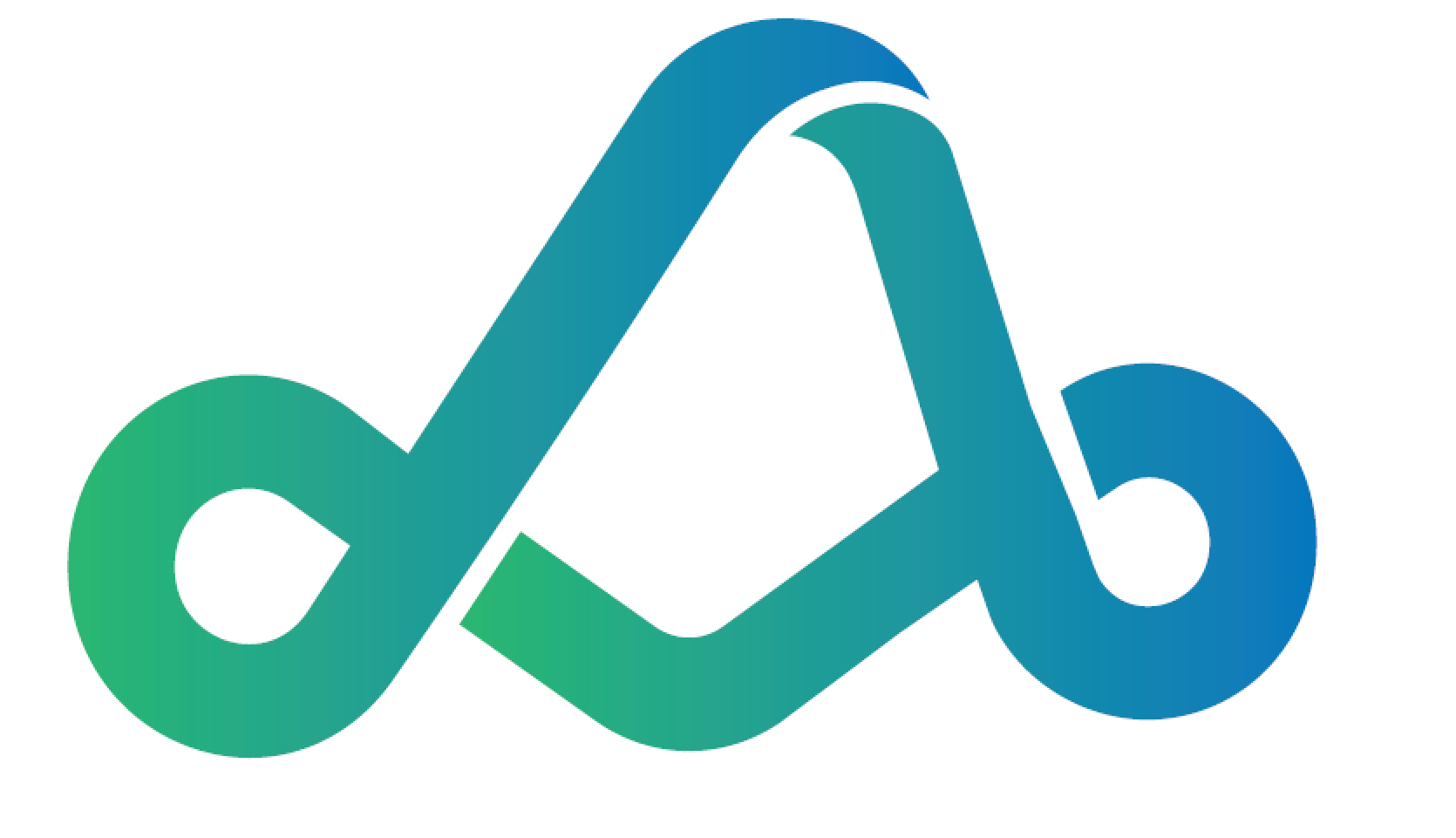 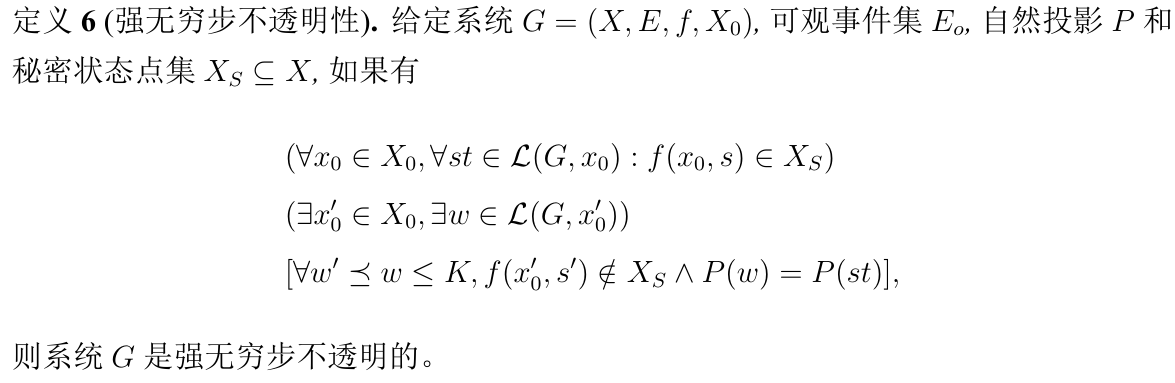 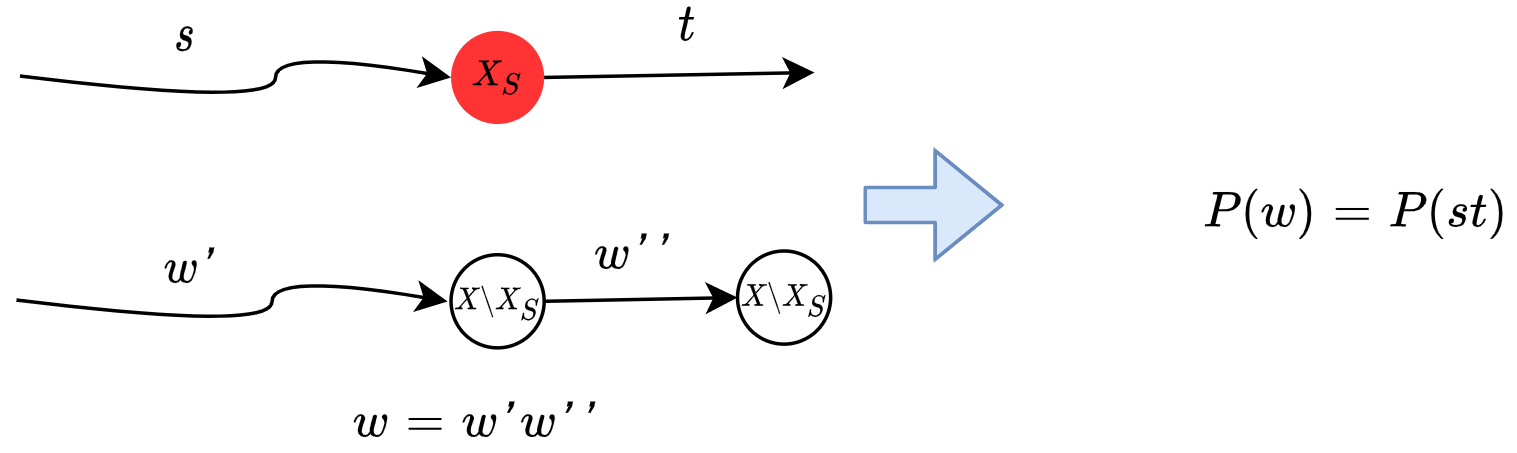 Ma Z., Yin X. and Li Z. Verification and enforcement of strong infinite- and k-step opacity using state recognizers, Automatica, vol. 133, p. 109838, 2021.
24/52
重庆国家应用数学中心
National Center for Applied Mathematics in Chongqing
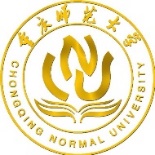 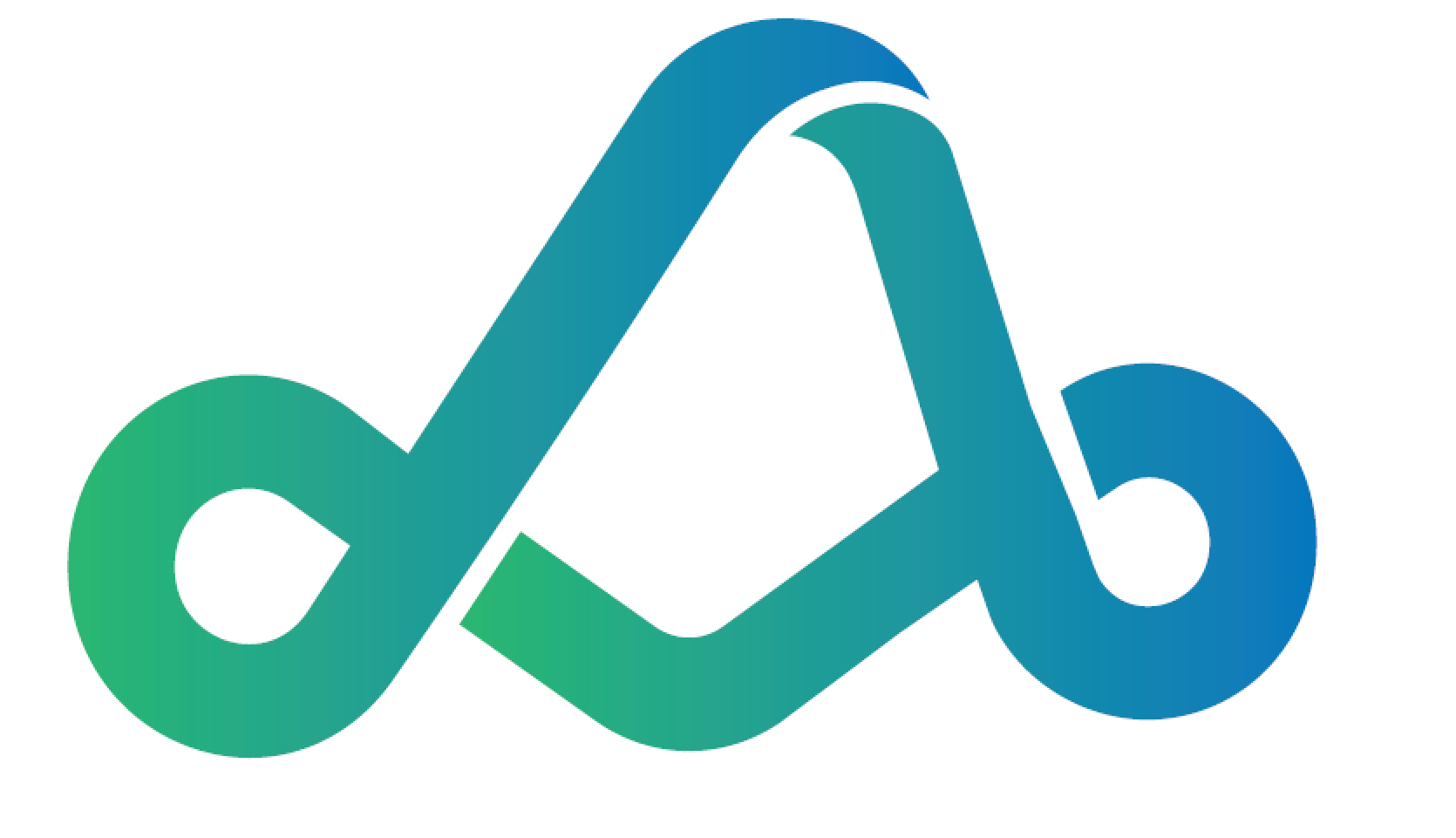 主要内容
离散事件系统（DES）简介。
语言、自动机介绍  
	语言及自动机定义
	自动机基本操作与标准观测器
	有限状态自动机与正则语言
不透明性（Opacity）
	当前状态不透明性
	K步不透明性与无穷步不透明性
不透明性验证
不透明性综合
参考材料
25/52
重庆国家应用数学中心
National Center for Applied Mathematics in Chongqing
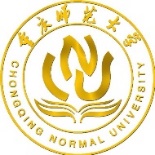 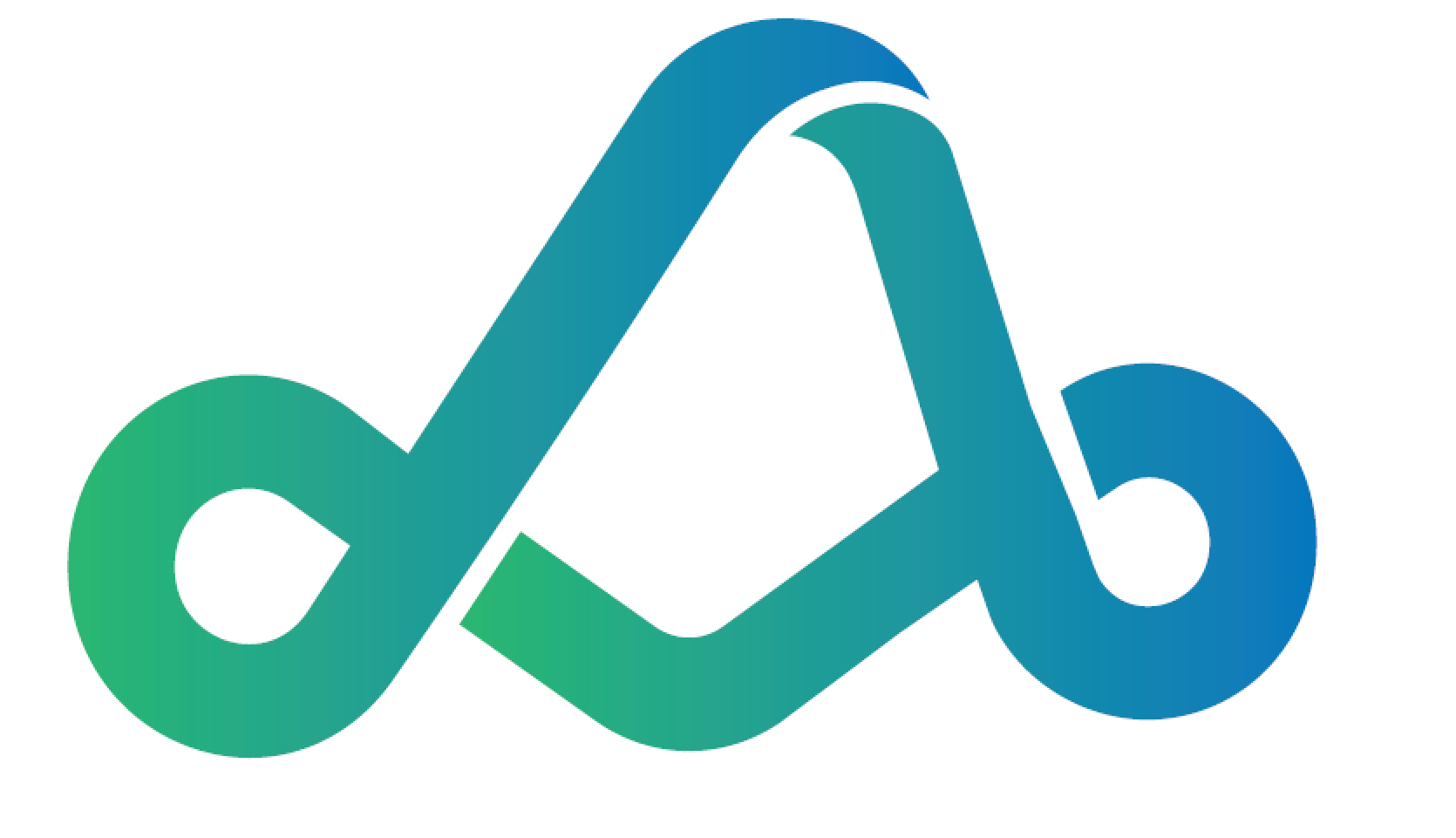 不透明性问题的研究主要分为验证(Verification)和综合(Synthesis)两部分。
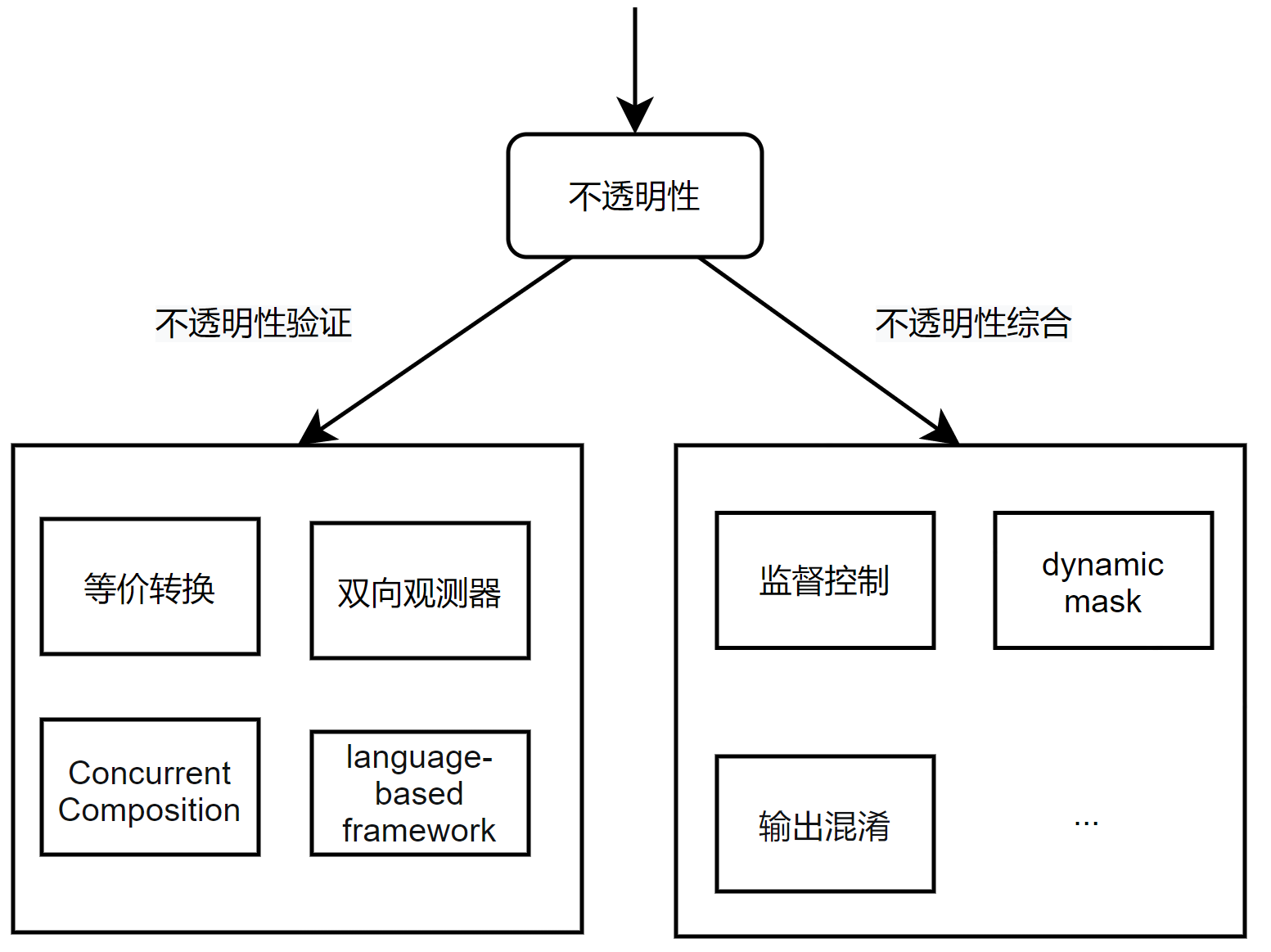 26/52
重庆国家应用数学中心
National Center for Applied Mathematics in Chongqing
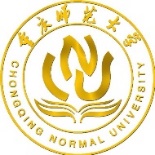 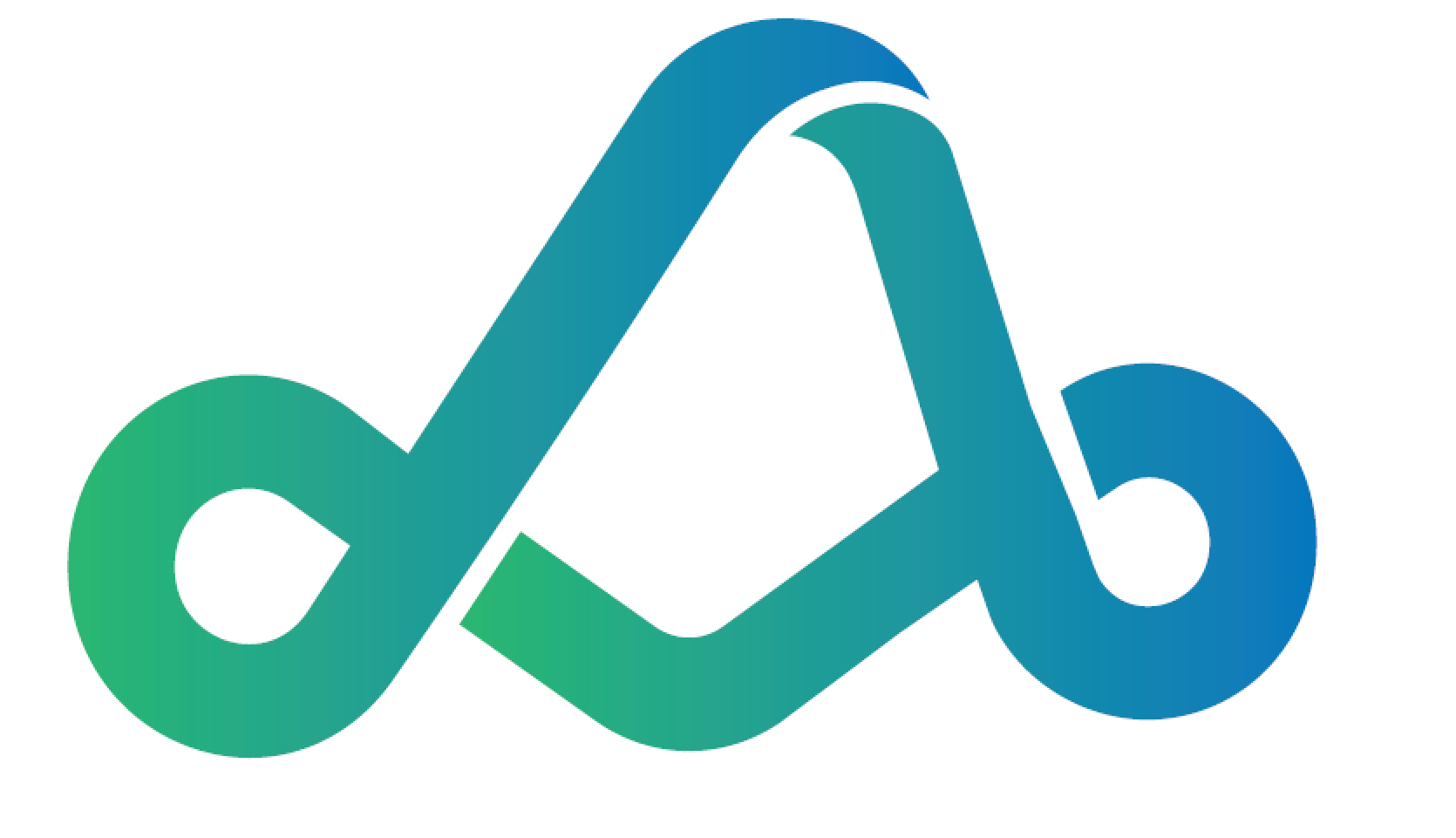 标准K步不透明性验证：K值相关验证算法和K值大小无关验证算法
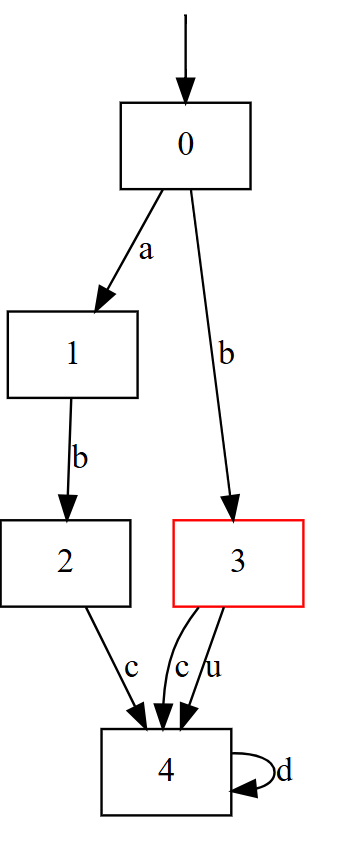 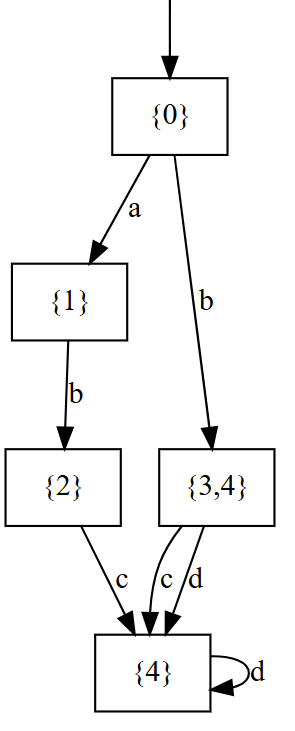 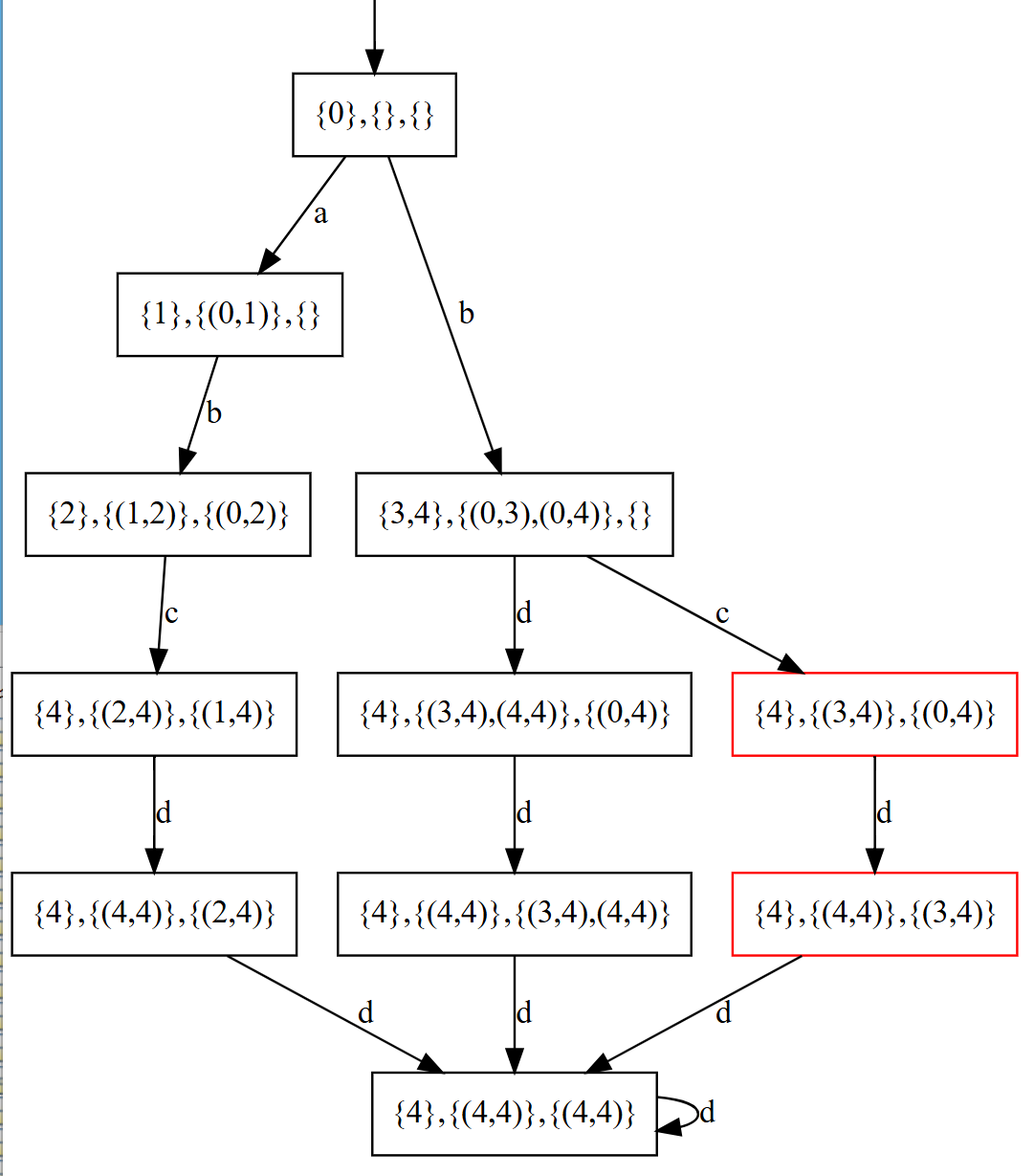 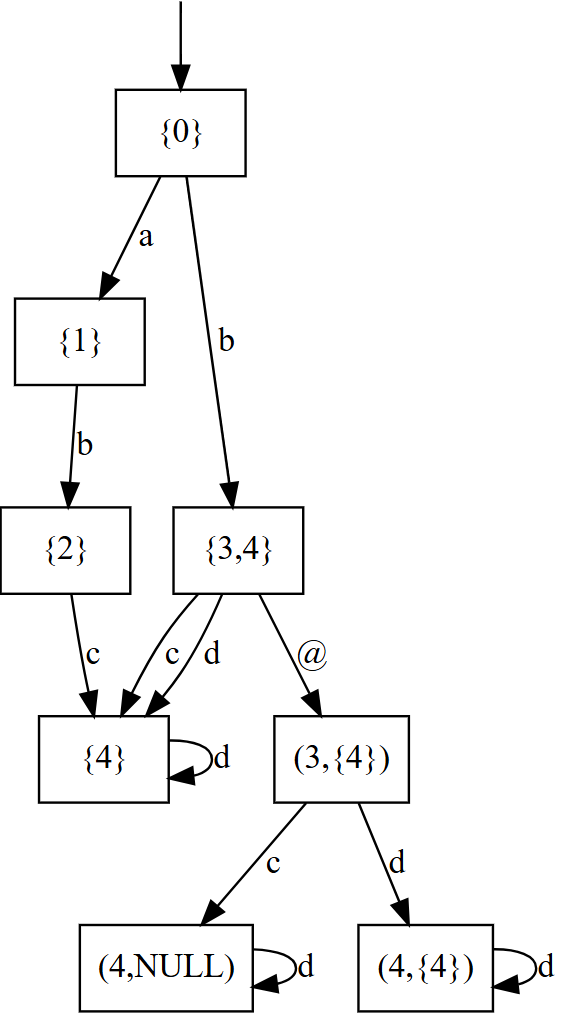 与K值有关的验证方法：记住最近K个时刻的信息
与K值无关验证方法
Obs(G)
27/52
重庆国家应用数学中心
National Center for Applied Mathematics in Chongqing
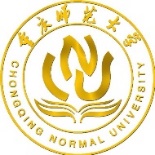 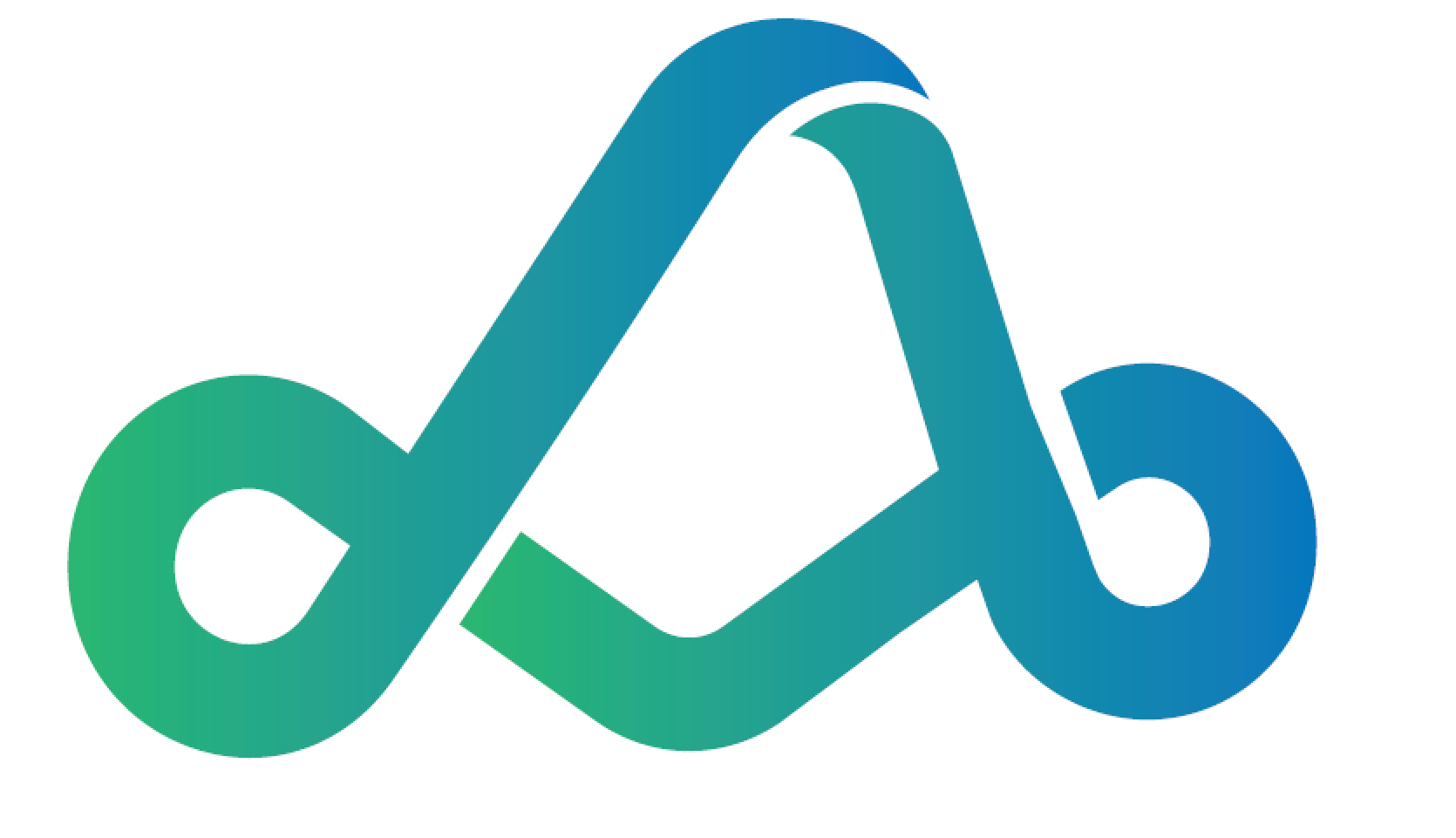 标准无穷步不透明性与标准当前状态不透明性：转换验证
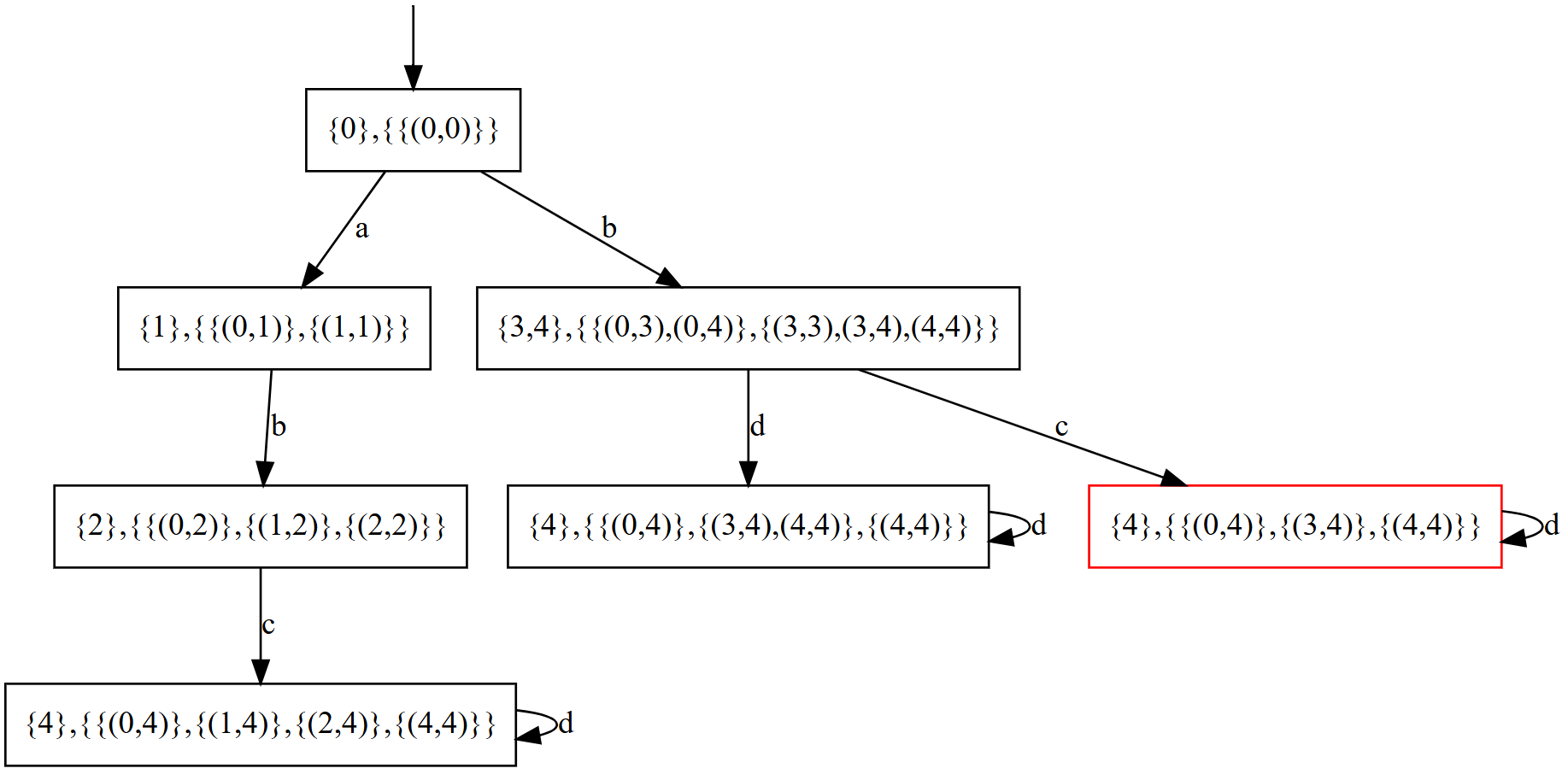 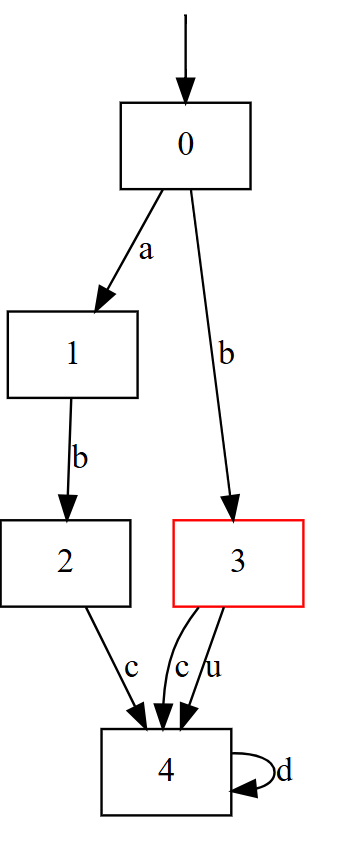 28/52
重庆国家应用数学中心
National Center for Applied Mathematics in Chongqing
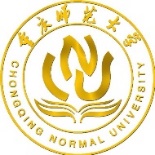 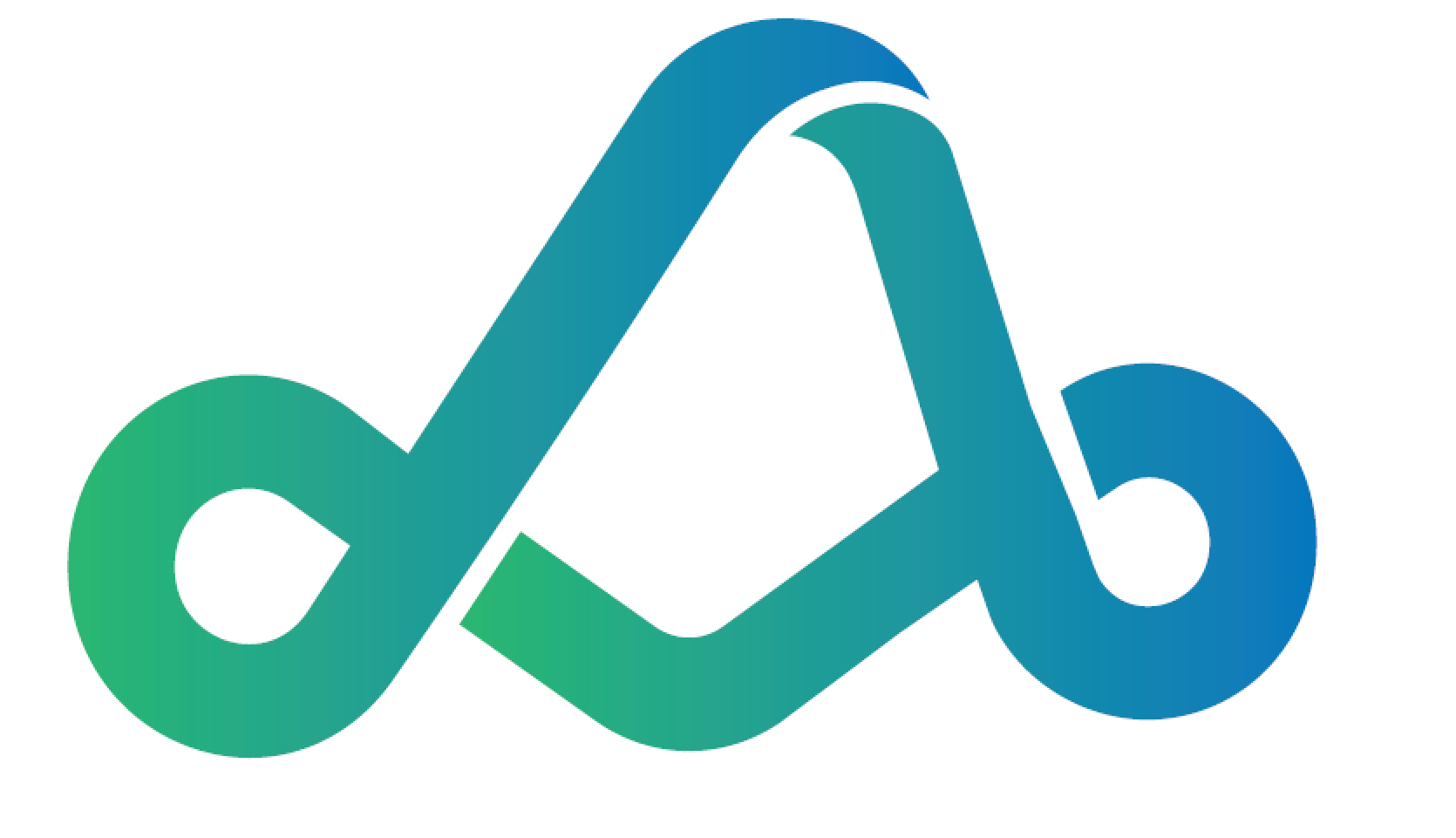 标准无穷步不透明性：转换验证
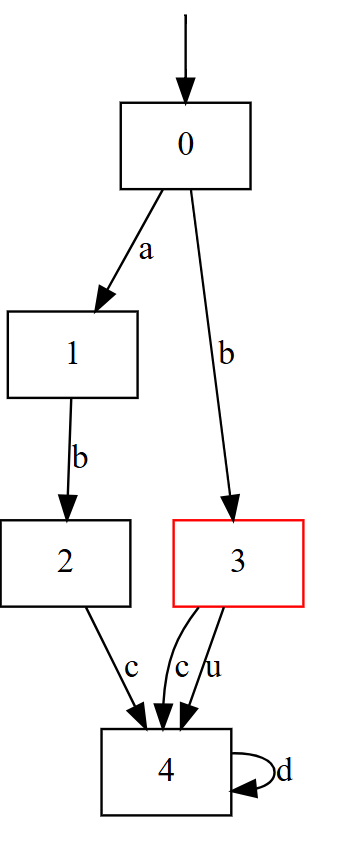 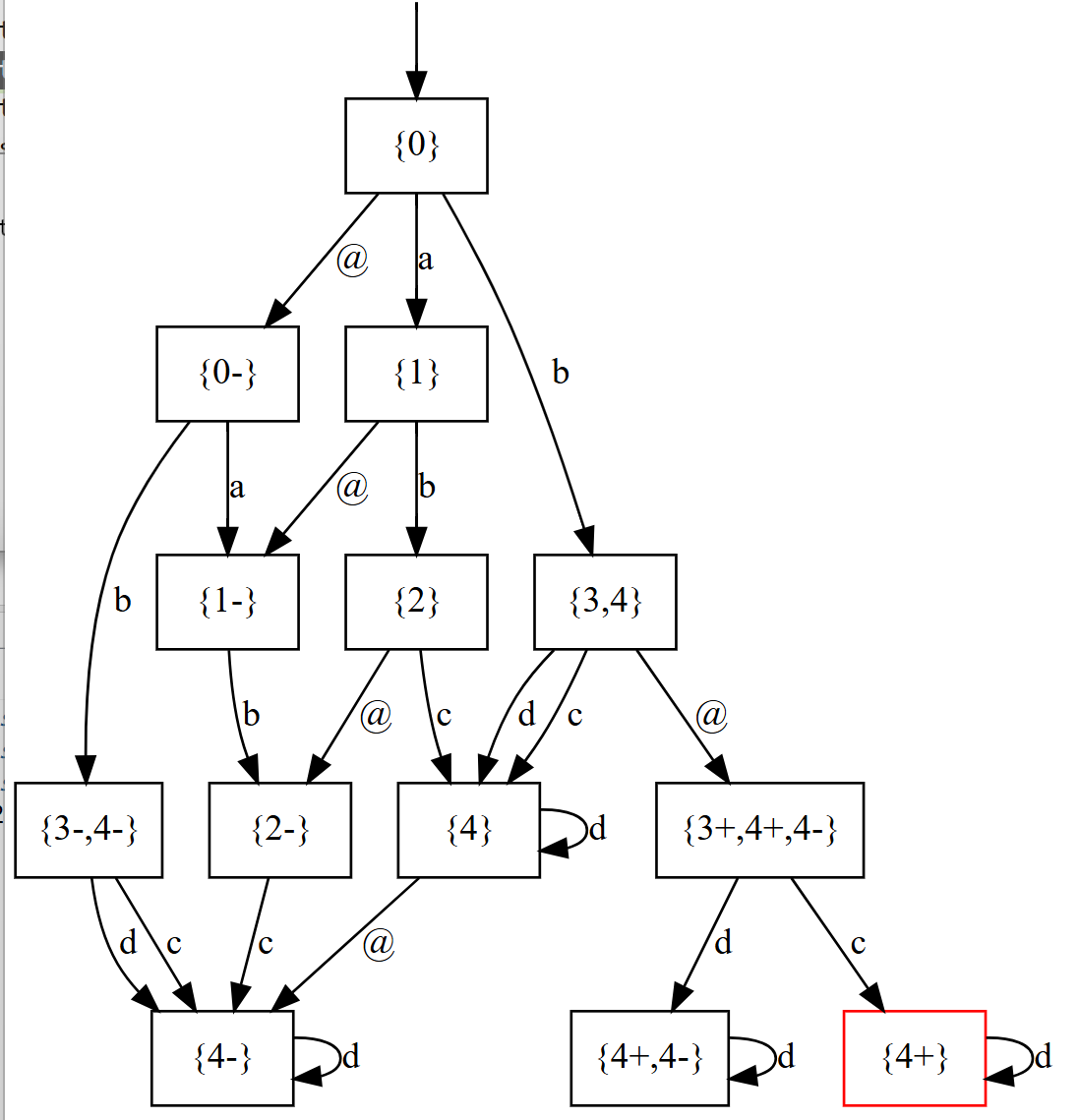 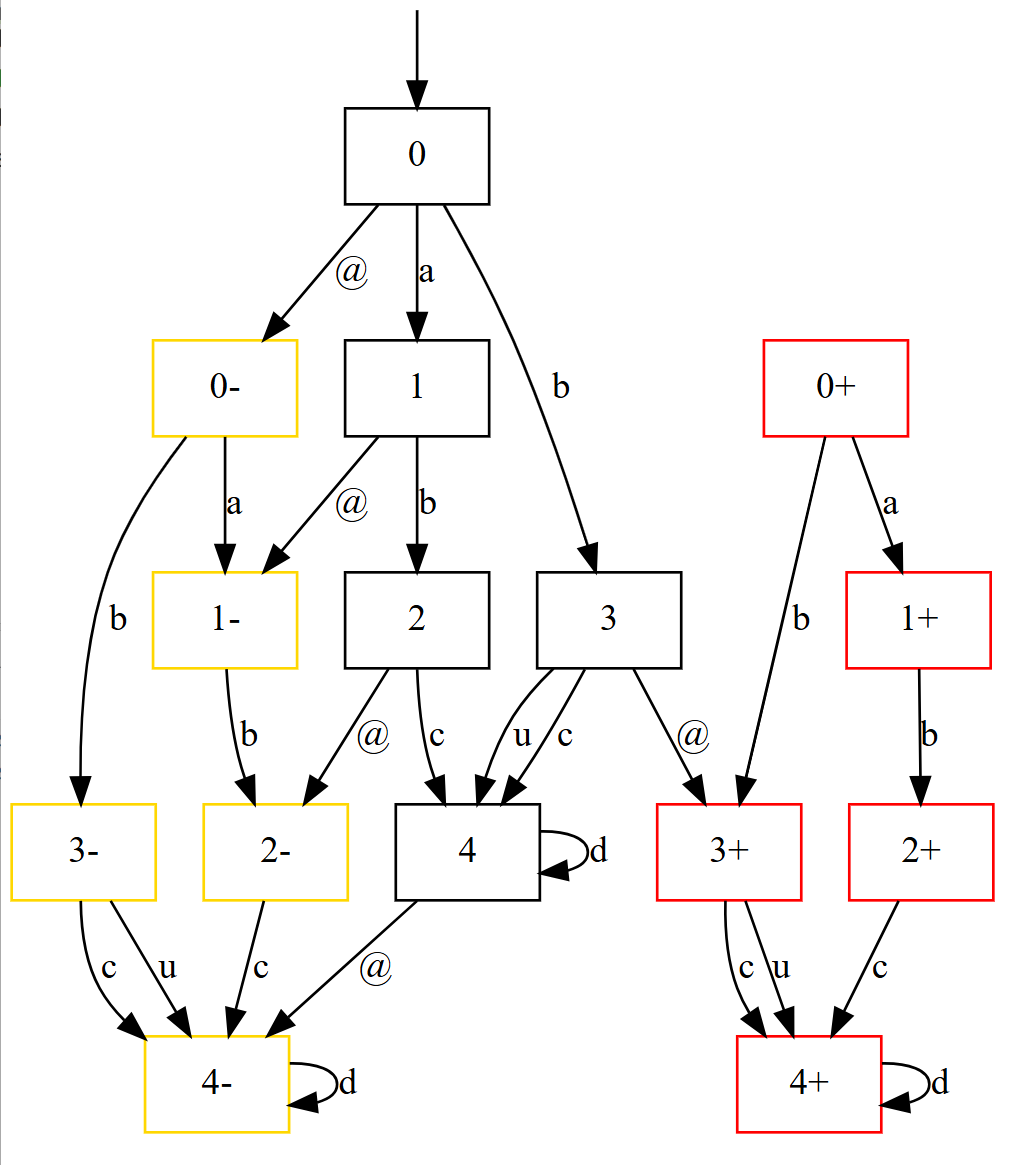 Balun J. and Masopust T.  Comparing the notions of opacity for discrete-event systems, Discrete Event Dynamic Systems, vol. 31, pp. 553–582, 2021.
29/52
重庆国家应用数学中心
National Center for Applied Mathematics in Chongqing
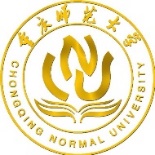 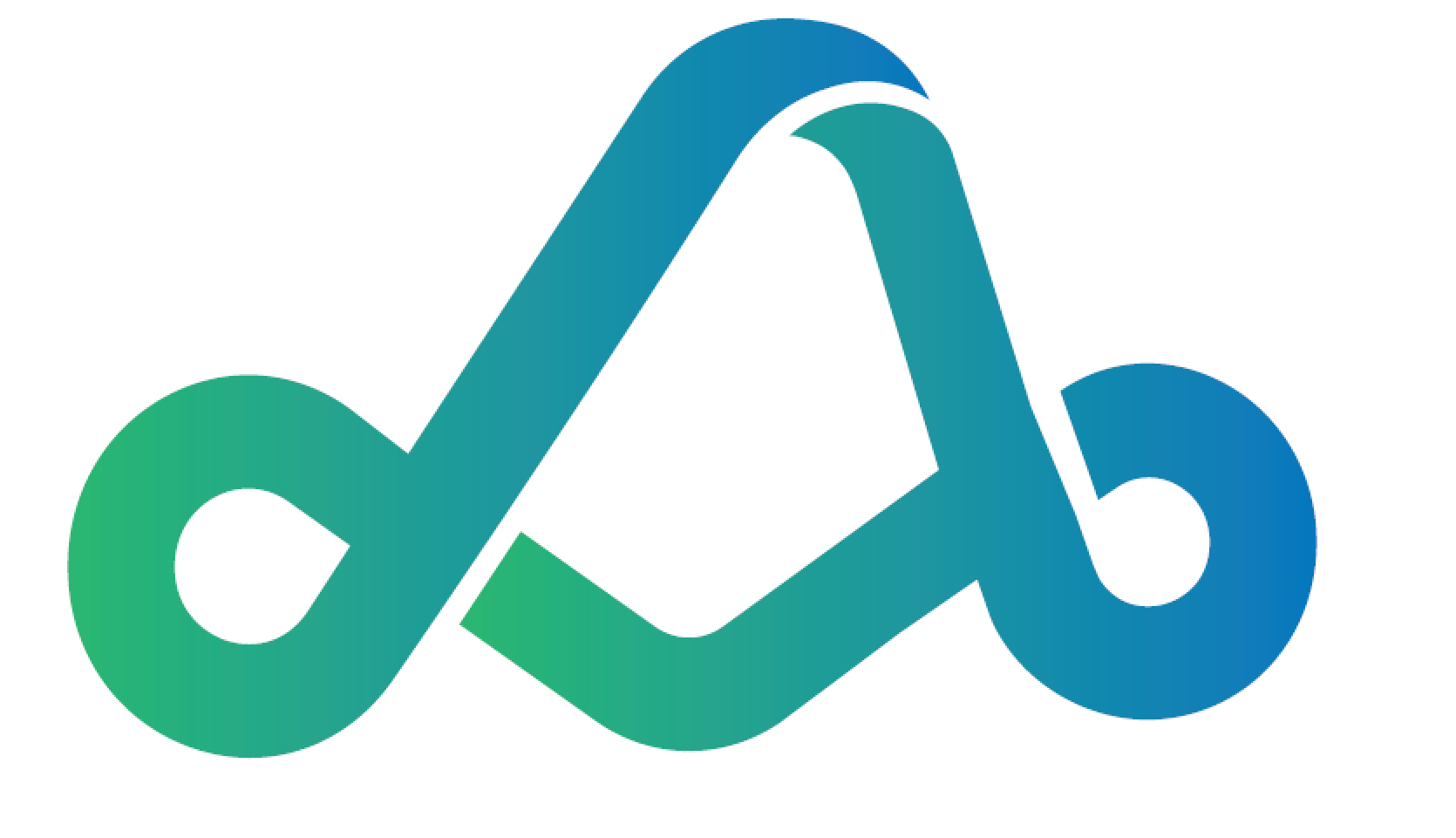 主要内容
离散事件系统（DES）简介。
语言、自动机介绍  
	语言及自动机定义
	自动机基本操作与标准观测器
	有限状态自动机与正则语言
不透明性（Opacity）
	当前状态不透明性
	K步不透明性与无穷步不透明性
不透明性验证
不透明性综合
参考材料
30/52
重庆国家应用数学中心
National Center for Applied Mathematics in Chongqing
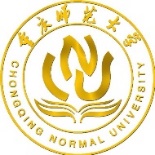 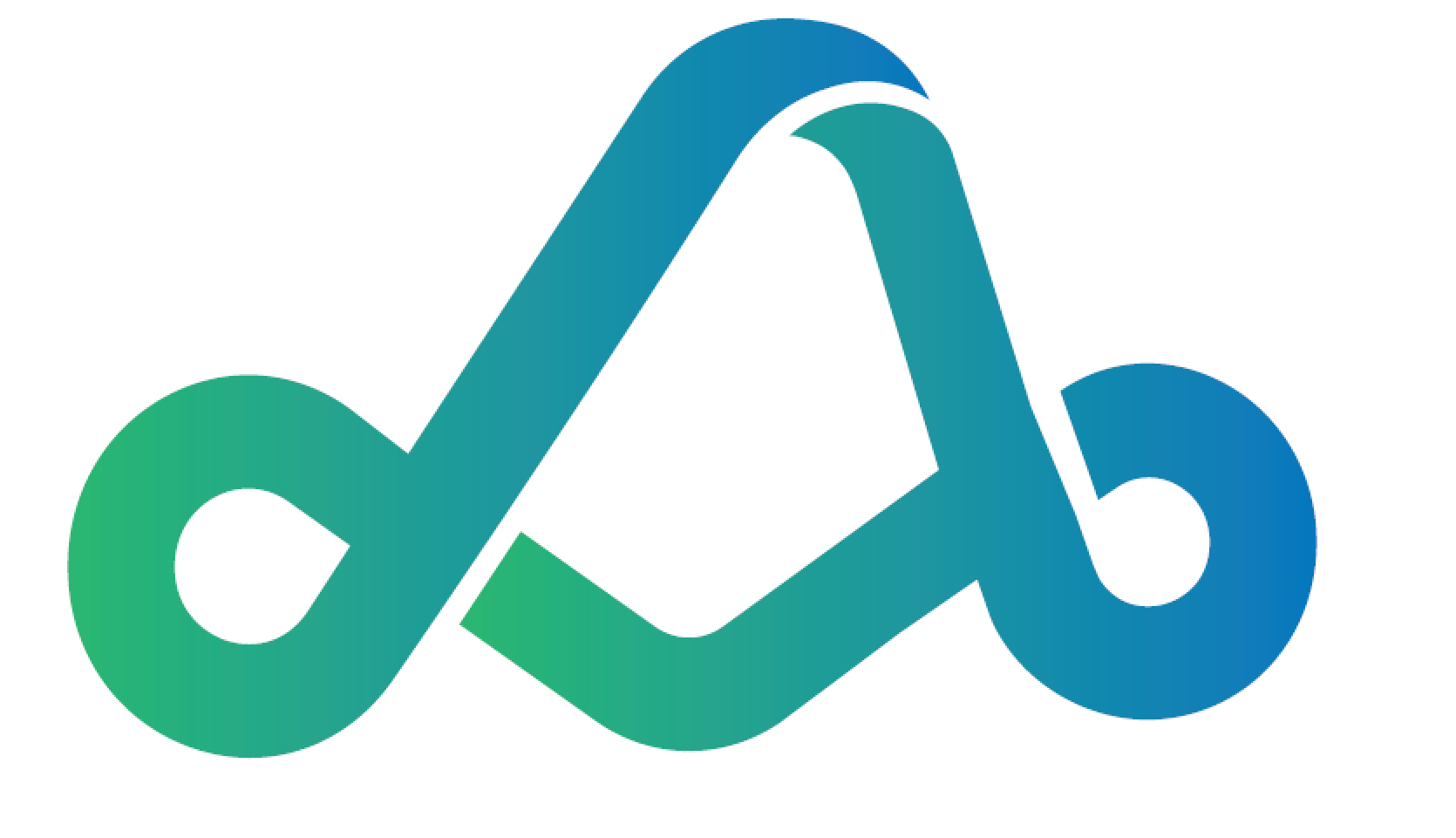 不透明性综合：监督控制、dynamic mask、输出混淆策略
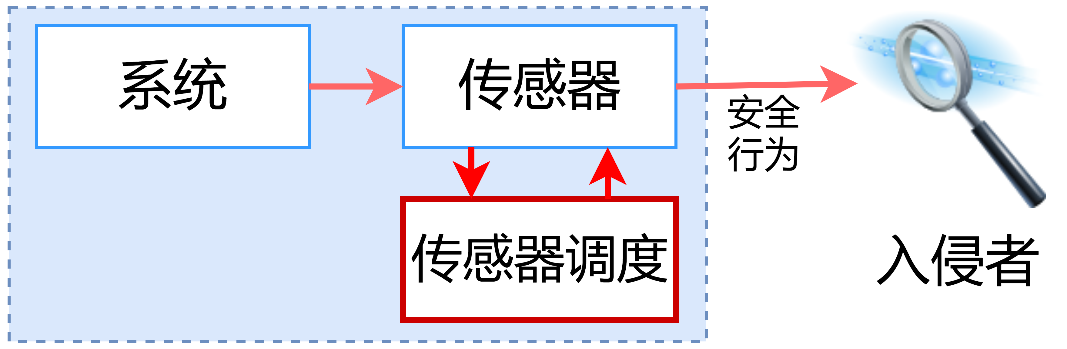 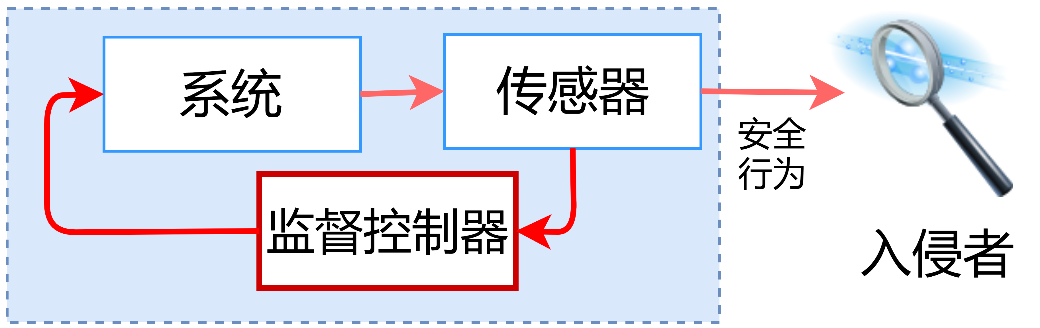 监督控制
Dynamic mask 或传感器激活策略
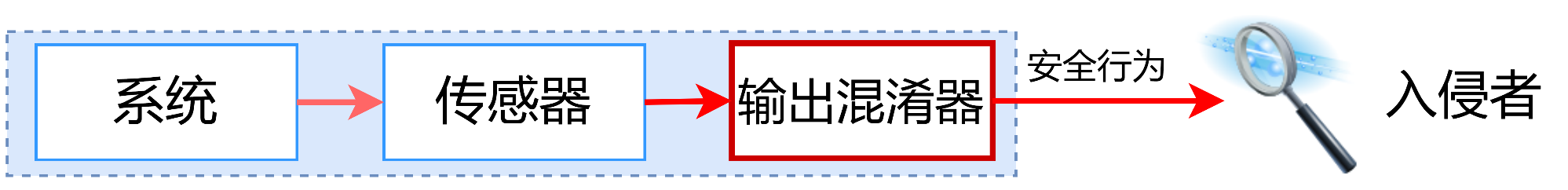 输出混淆策略
31/52
重庆国家应用数学中心
National Center for Applied Mathematics in Chongqing
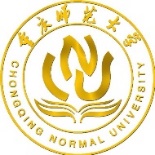 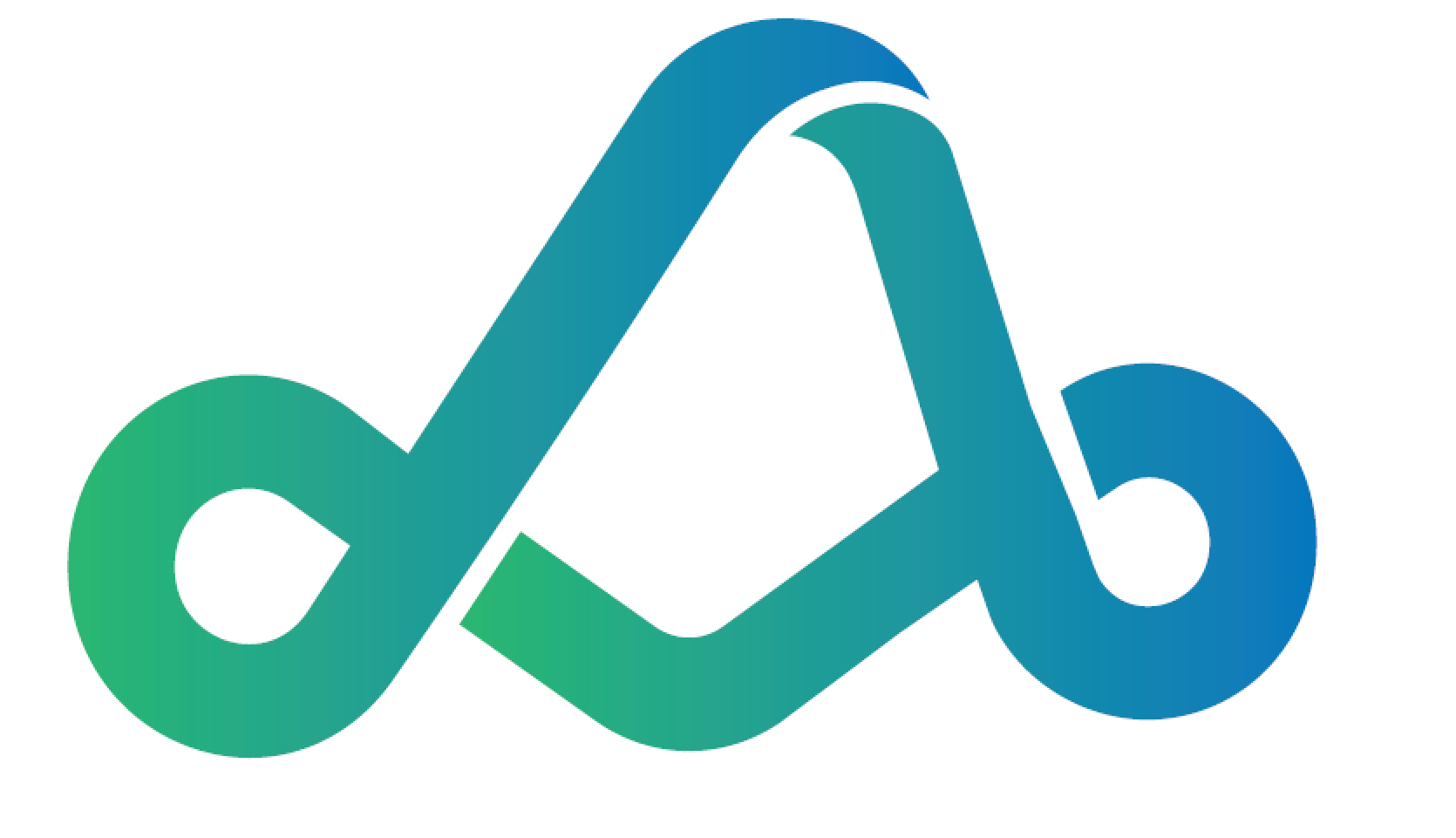 非侵入式安全防护机制：输出混淆机制
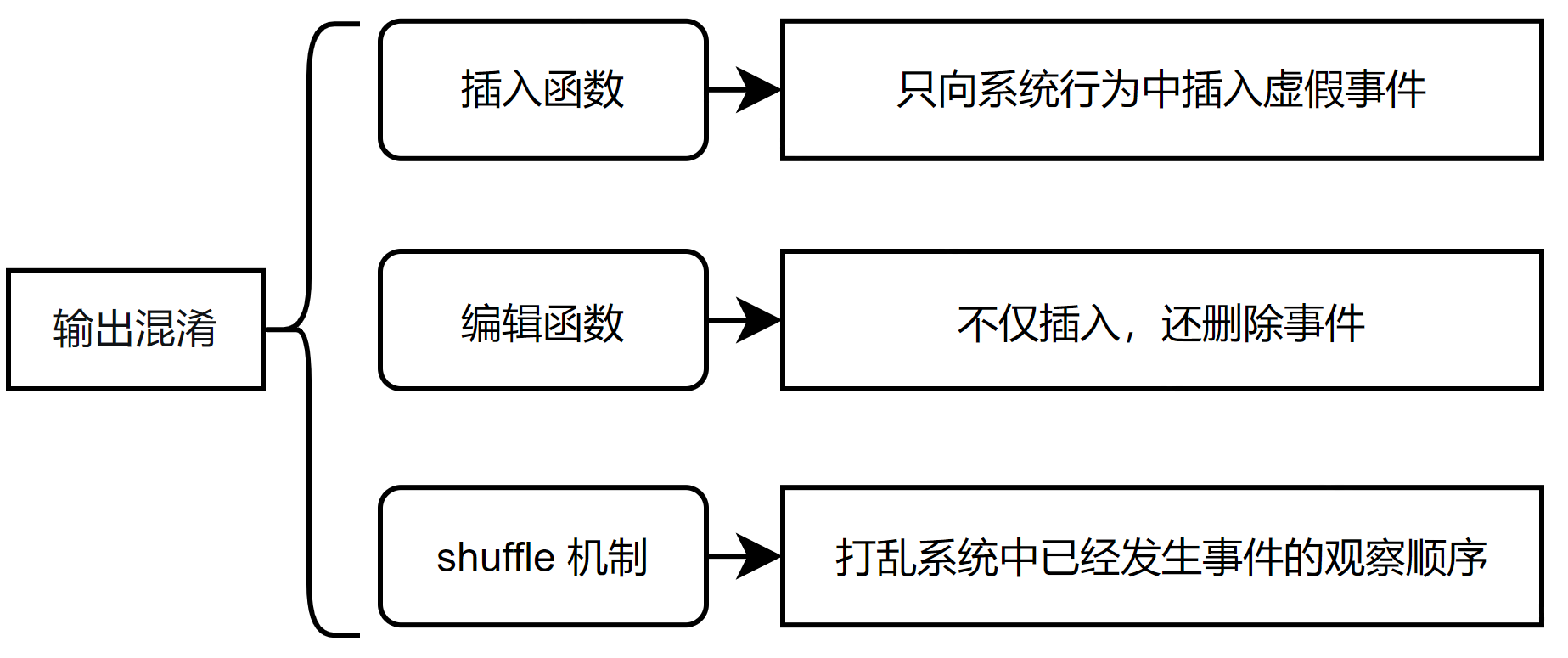 Wu Y.-C.  and Lafortune S.  Synthesis of insertion functions for enforcement of opacity security properties. Automatica, 50(5):1336-1348, 2014.
Wu Y.-C., Raman V., Lafortune S.  and S. A. Seshia. Obfuscator synthesis for privacy and utility. In NASA Formal Methods Symposium, pages 133-149, 2016.
Barcelos R. J. and Basilio J. C.,  Enforcing current-state opacity through shuffle and deletions of event observations, Automatica, vol. 133, p. 109836, 2021.
32/52
重庆国家应用数学中心
National Center for Applied Mathematics in Chongqing
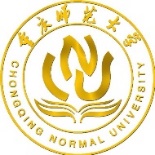 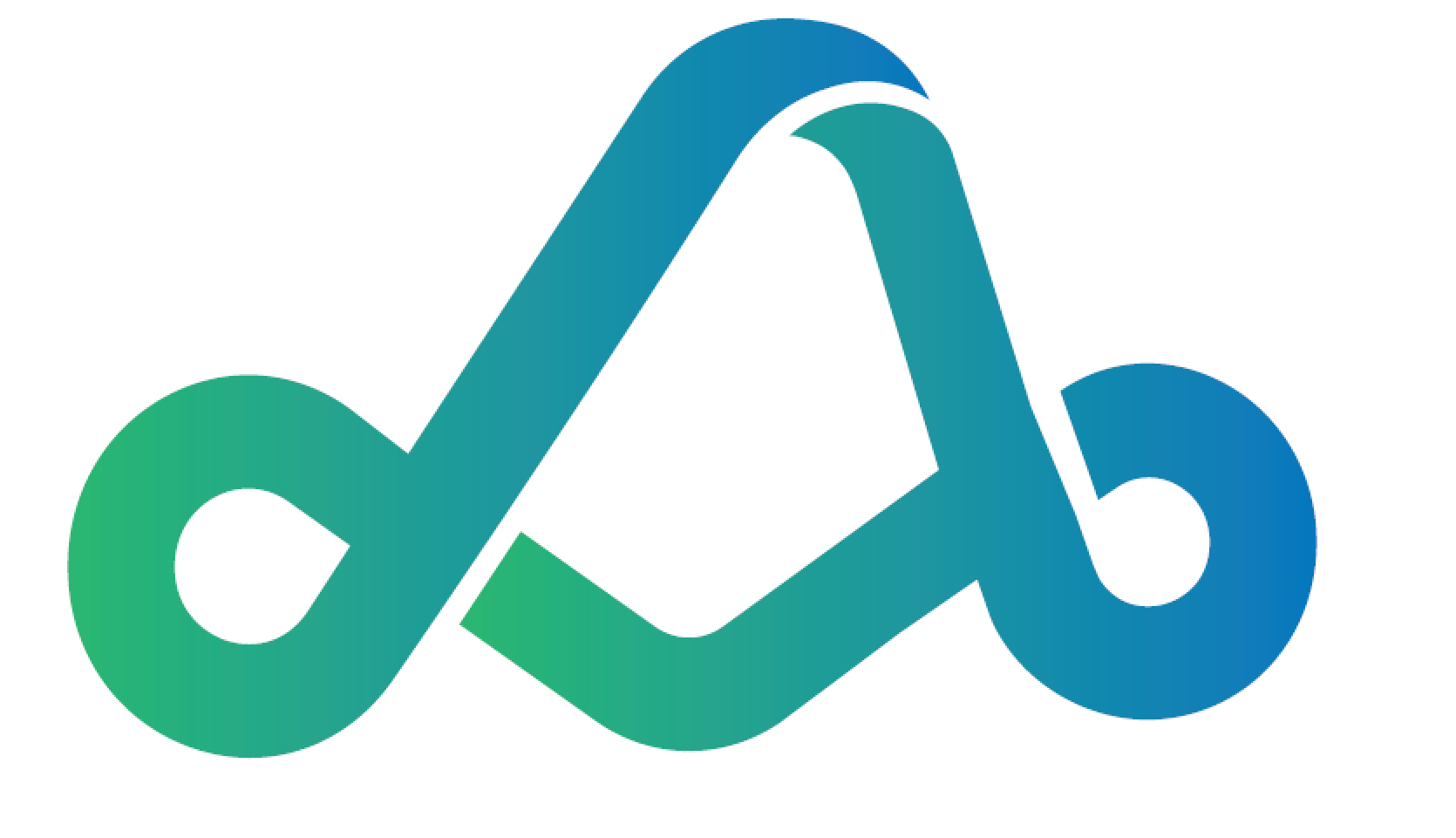 公知插入机制下的不透明性防护综合算法
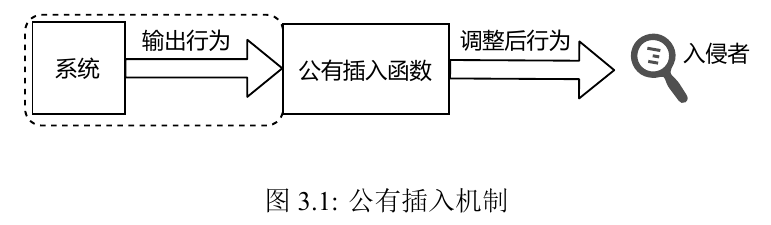 公知插入机制
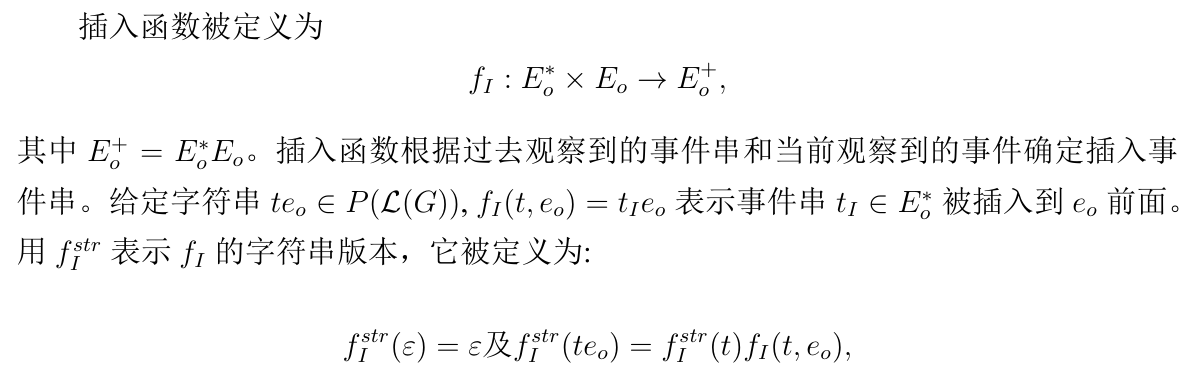 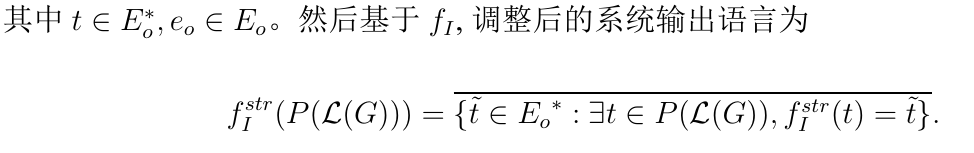 Ji Y. Wu, Y.-C. and Lafortune S.  Enforcement of opacity by public and private insertion functions. Automatica, 93:369-378, 2018.
Liu R., Lu J., Liu,Y.,  Yin, X. and Hadjicostis C. N. Opacity enforcement via greedy private-and-public known insertion functions. IEEE Transactions on Automatic Control, 69(4):2500-2506, 2020.
33/52
重庆国家应用数学中心
National Center for Applied Mathematics in Chongqing
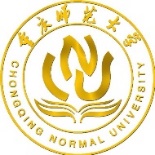 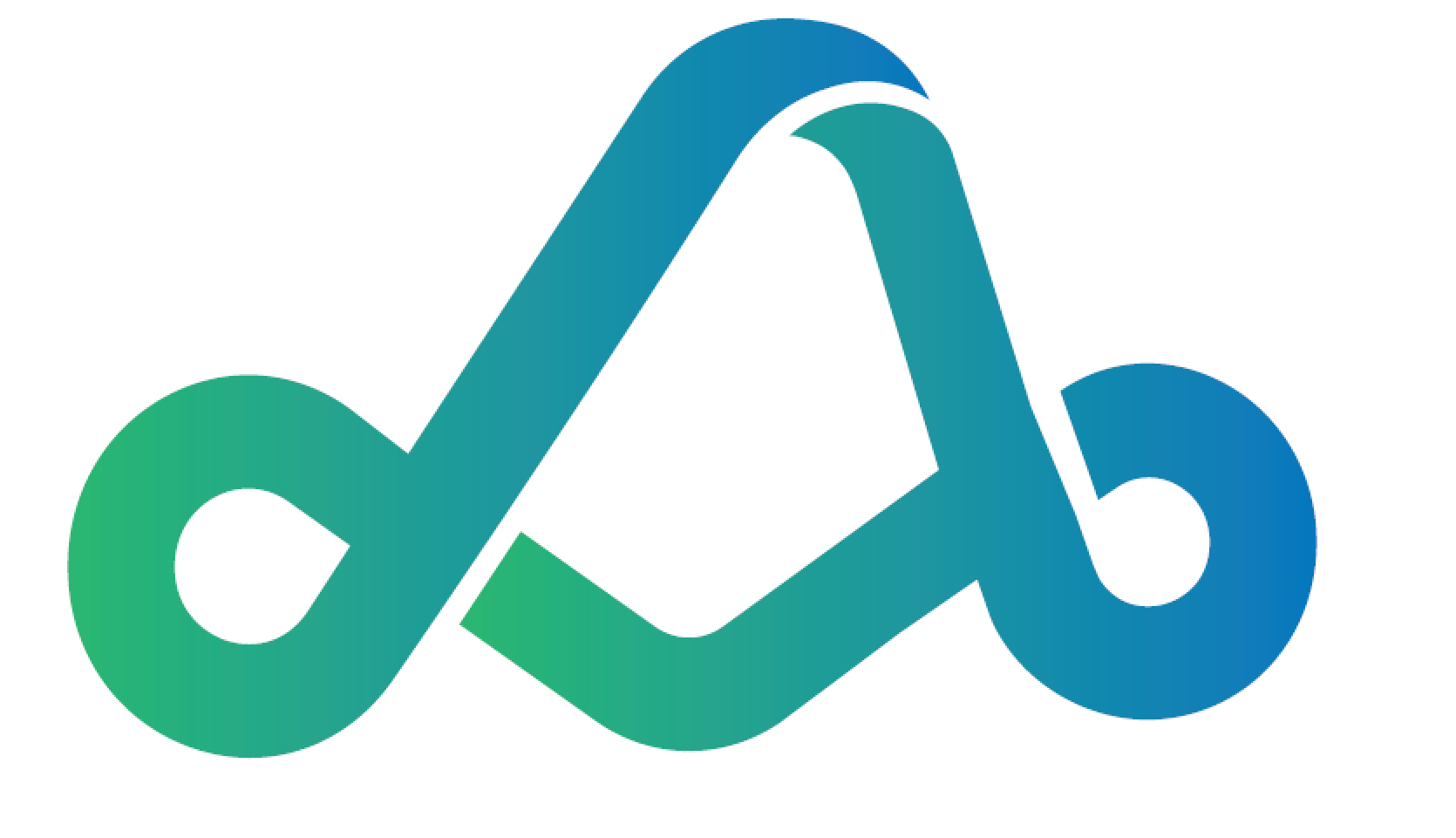 插入函数编码方式
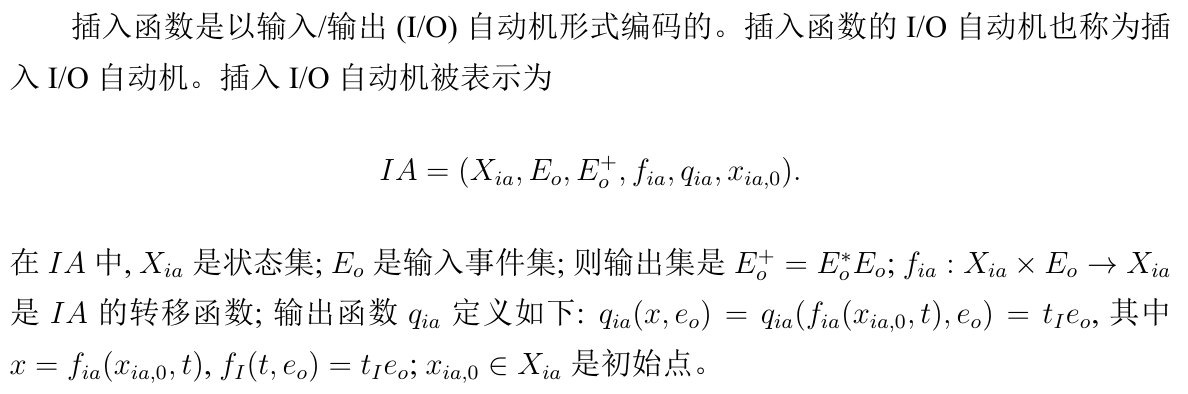 34/52
重庆国家应用数学中心
National Center for Applied Mathematics in Chongqing
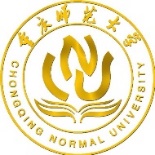 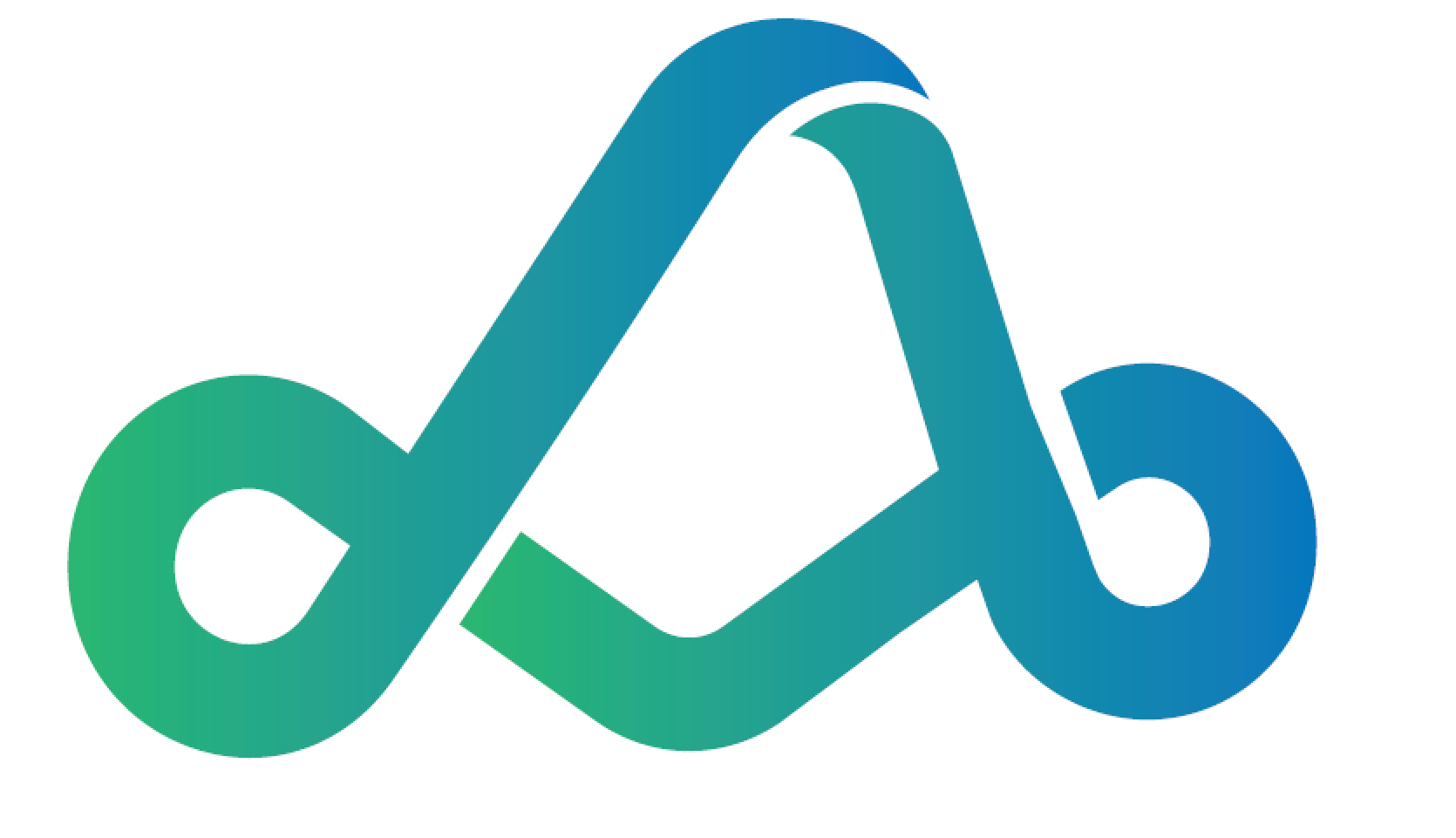 公知插入机制的研究必要性
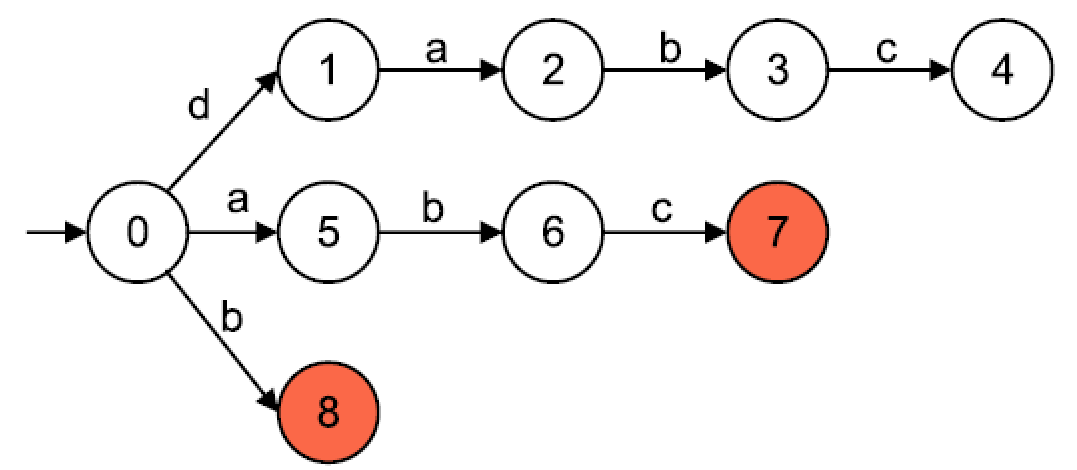 35/52
重庆国家应用数学中心
National Center for Applied Mathematics in Chongqing
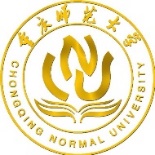 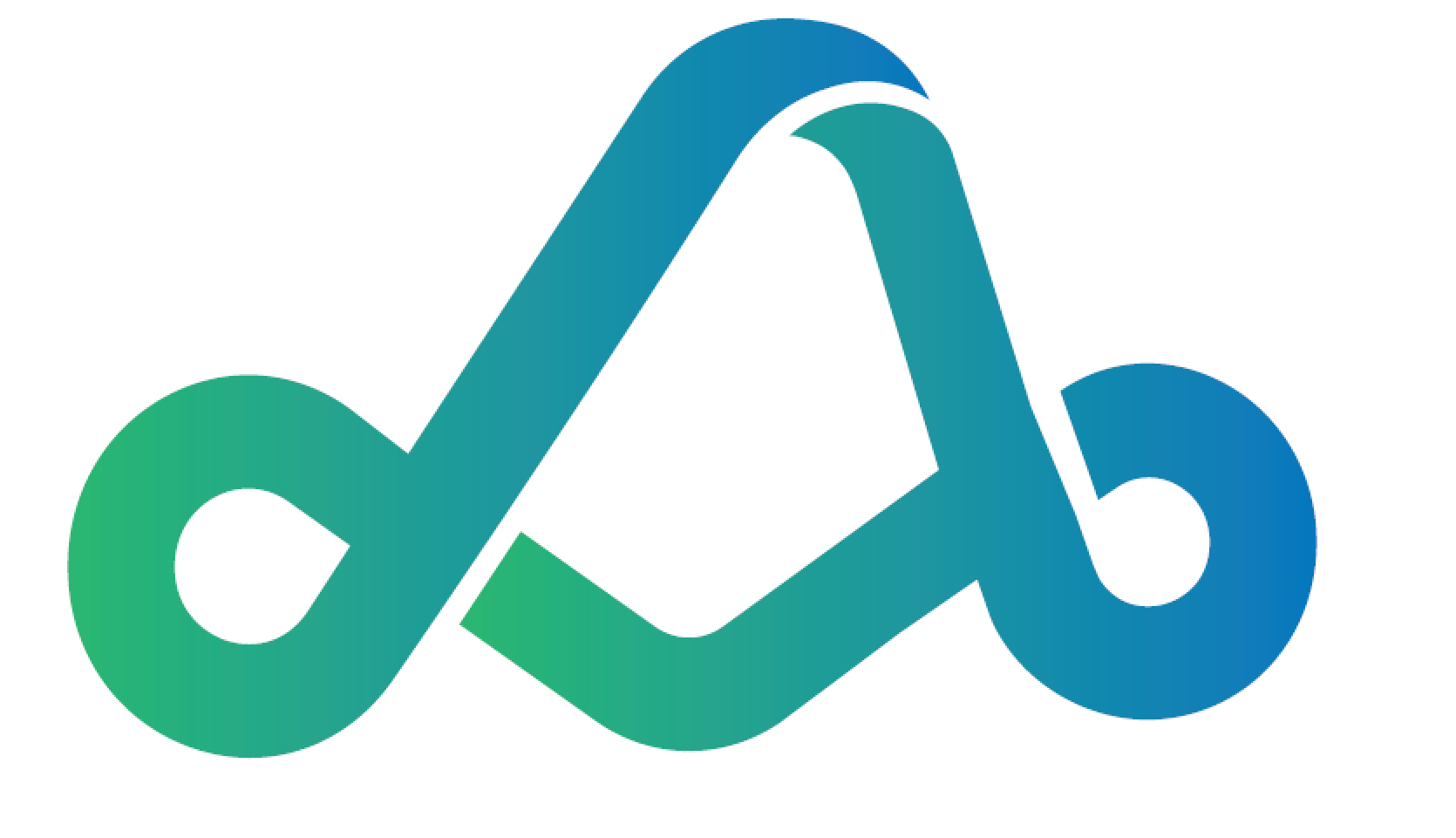 当前状态不透明性的安全语言与期望自动机
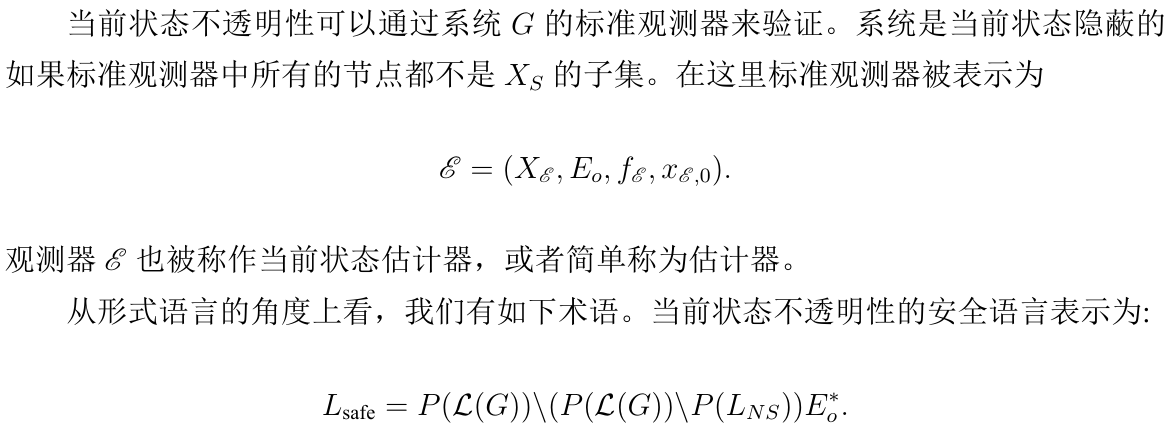 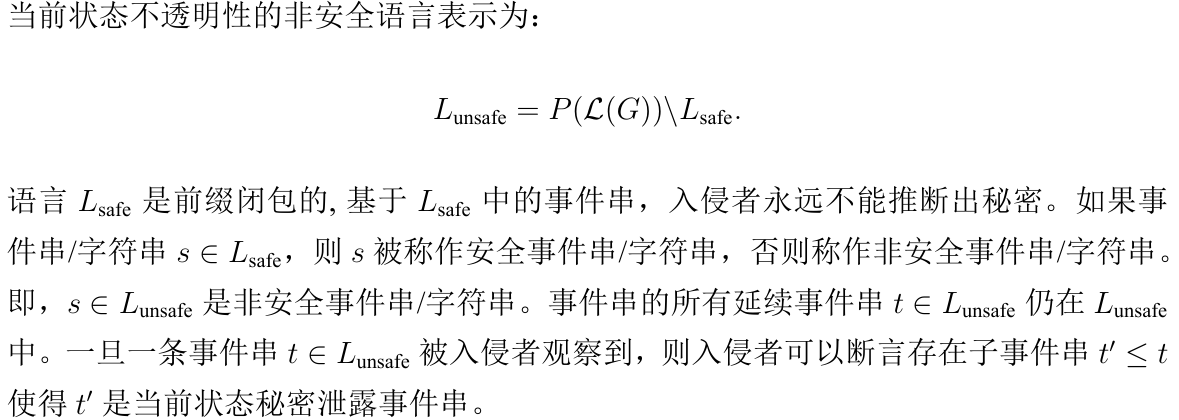 36/52
重庆国家应用数学中心
National Center for Applied Mathematics in Chongqing
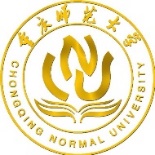 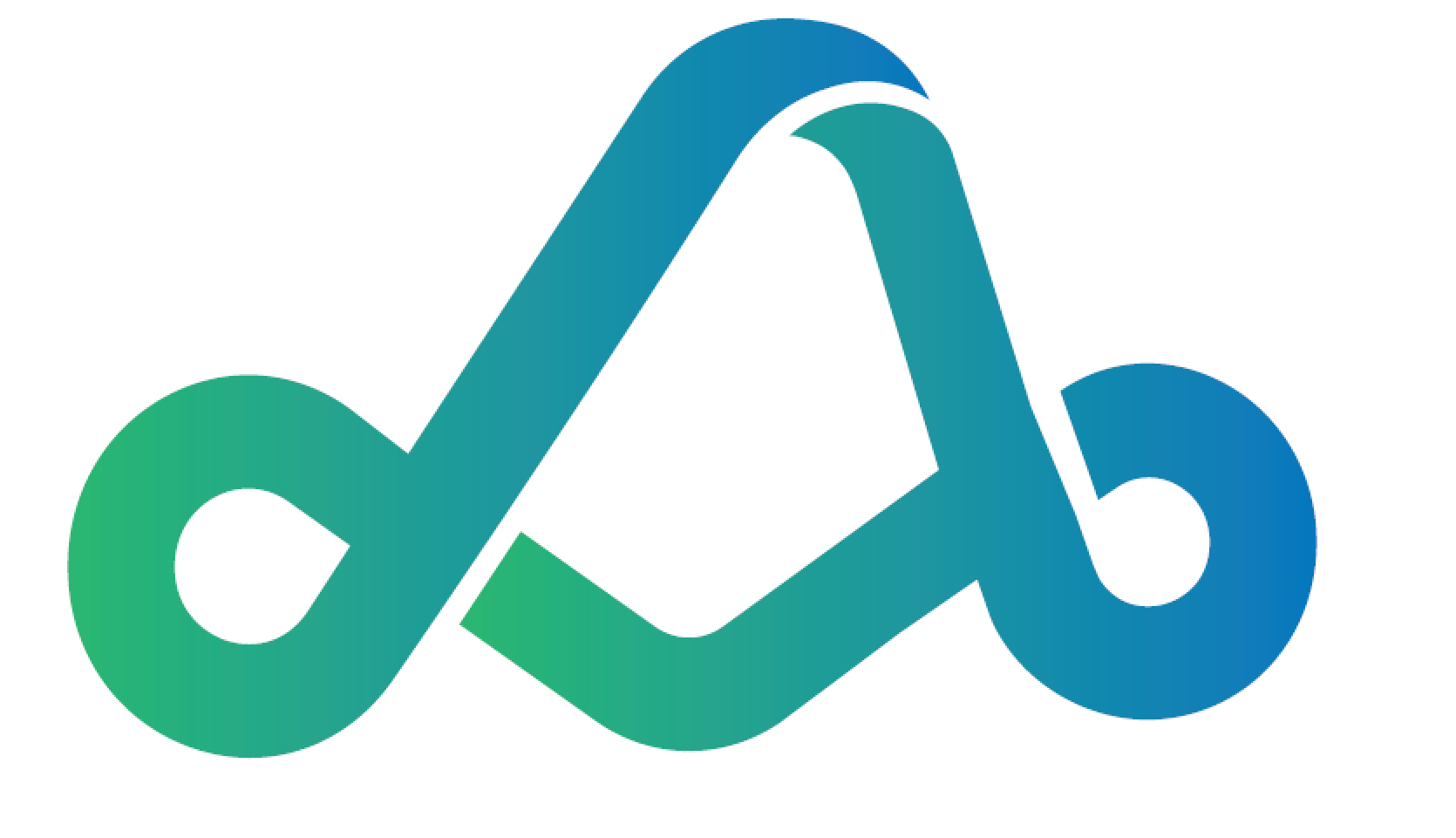 当前状态不透明性的安全语言与期望自动机
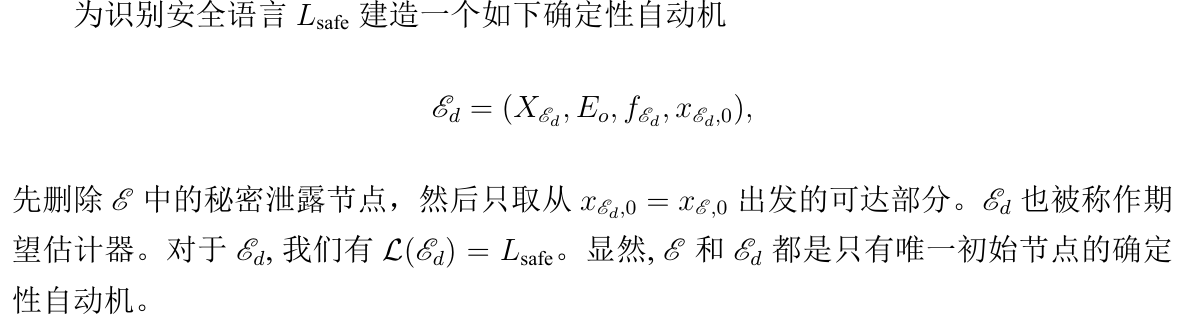 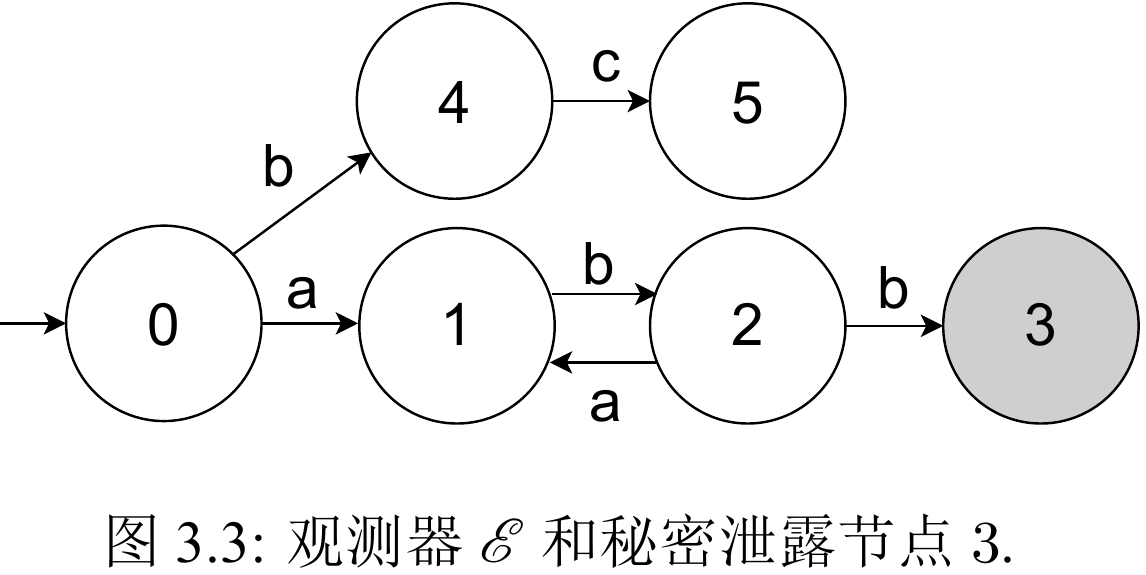 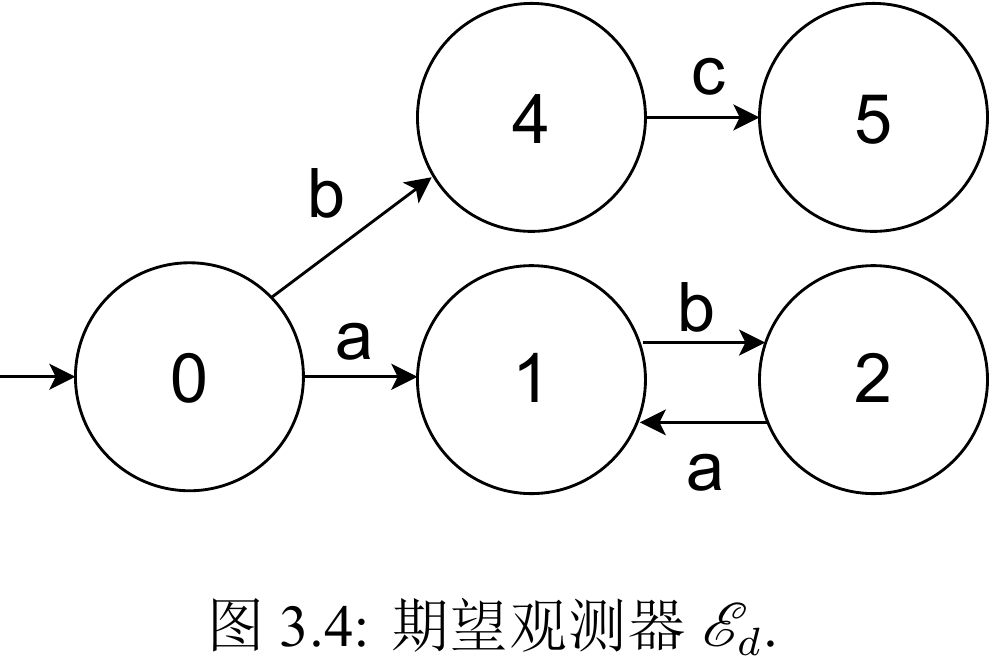 37/52
重庆国家应用数学中心
National Center for Applied Mathematics in Chongqing
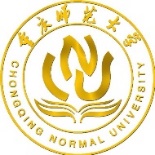 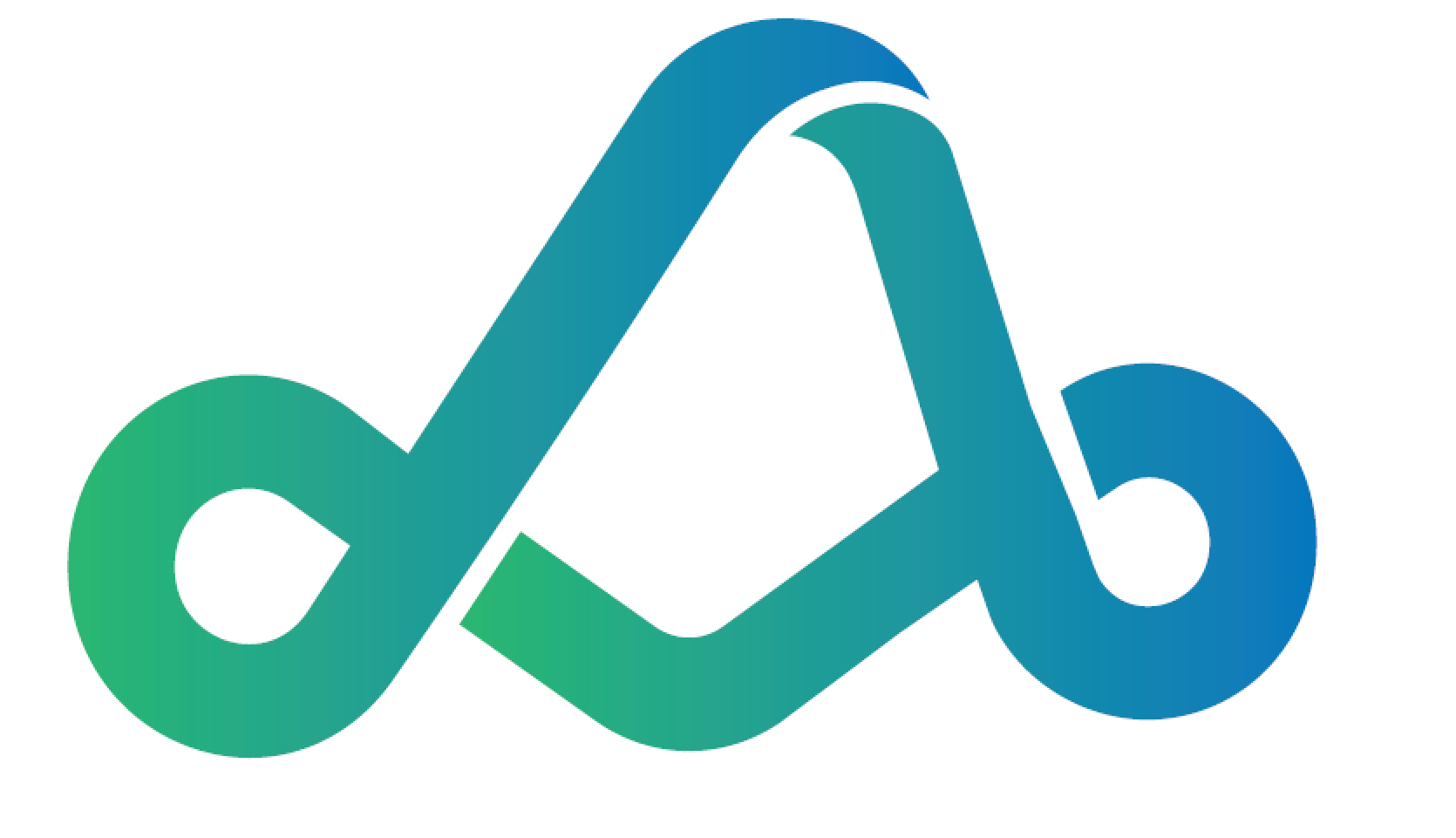 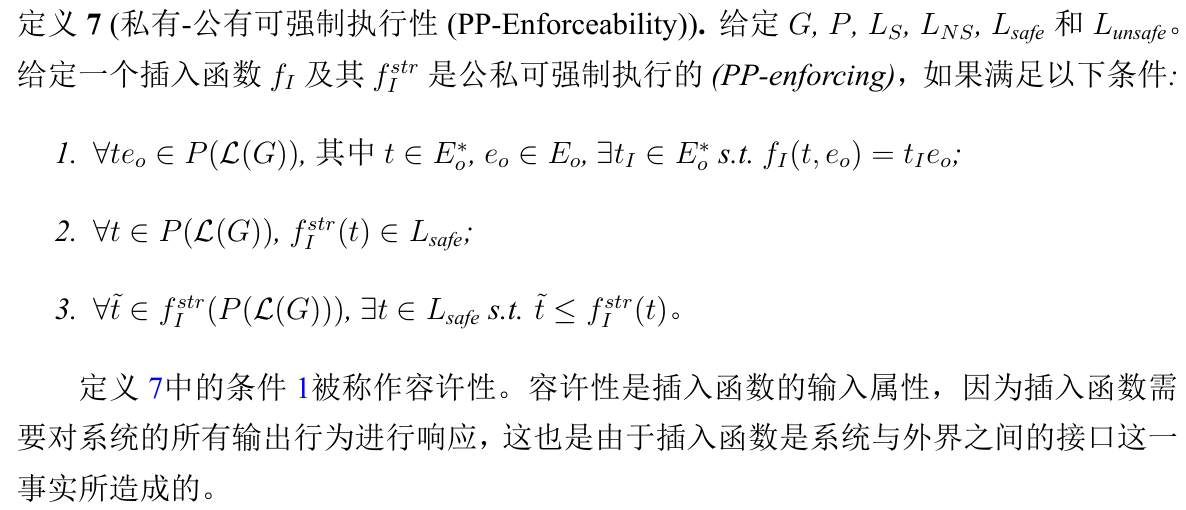 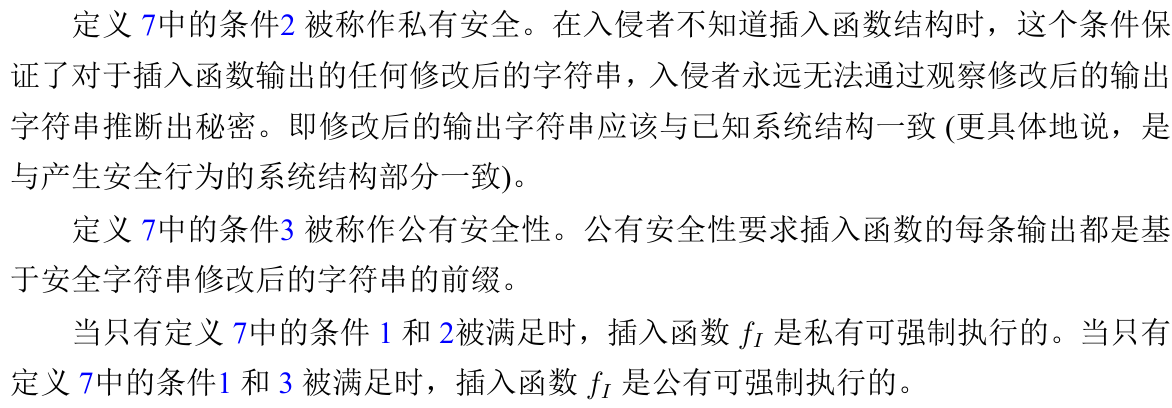 38/52
重庆国家应用数学中心
National Center for Applied Mathematics in Chongqing
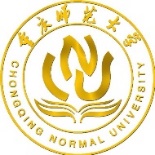 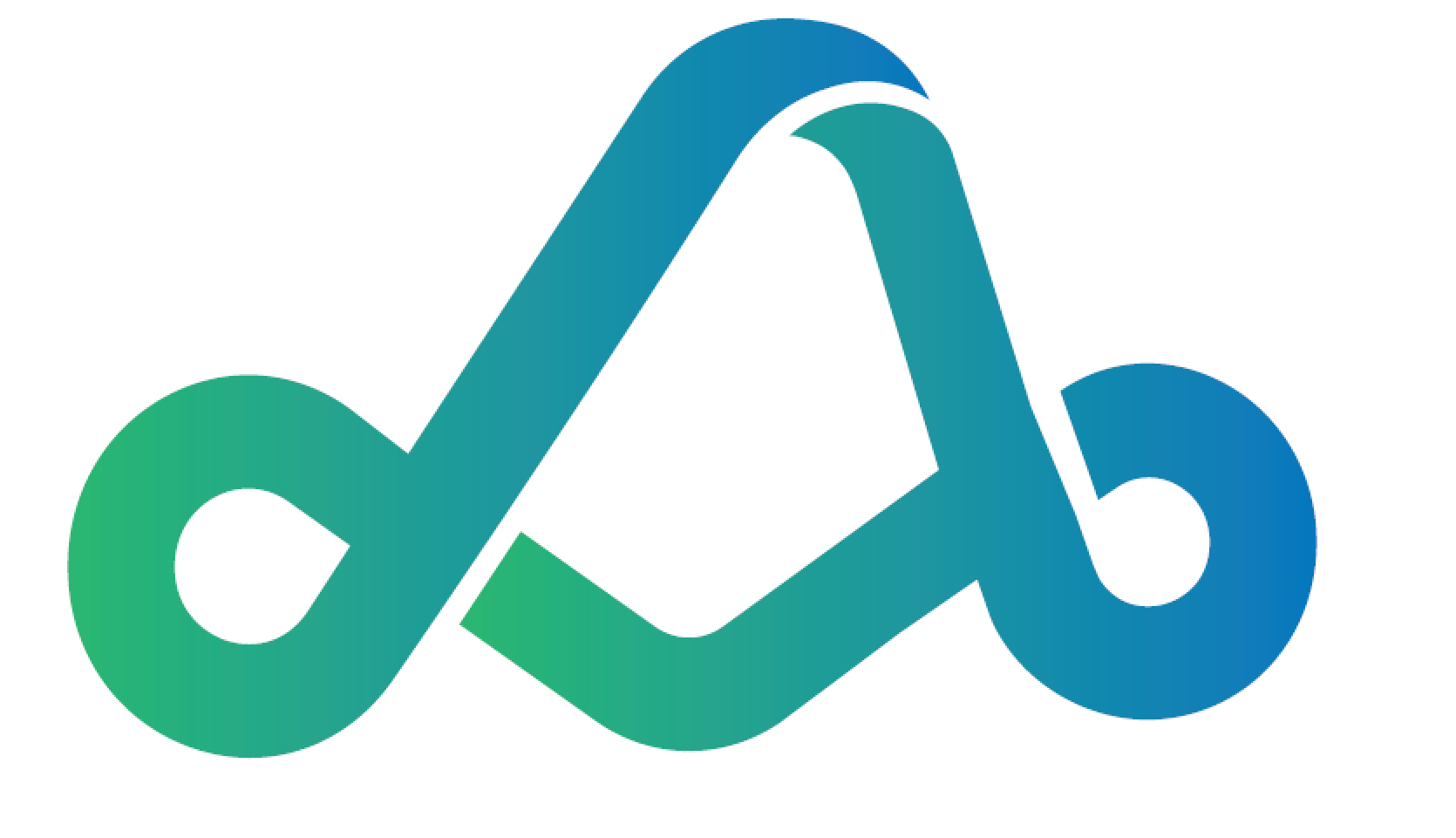 全插入结构APIS：内嵌所有私有插入函数
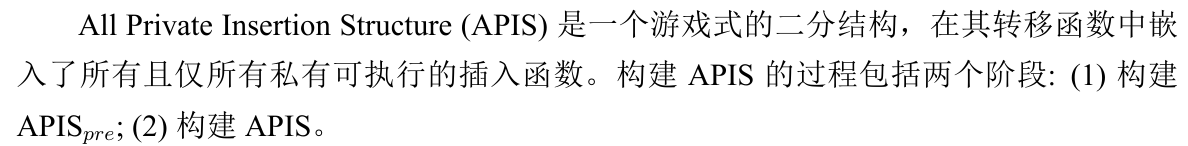 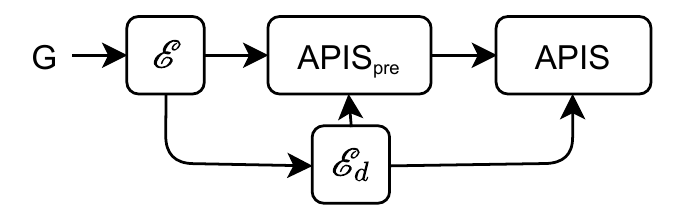 APIS的构建流程示意图
39/52
重庆国家应用数学中心
National Center for Applied Mathematics in Chongqing
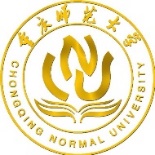 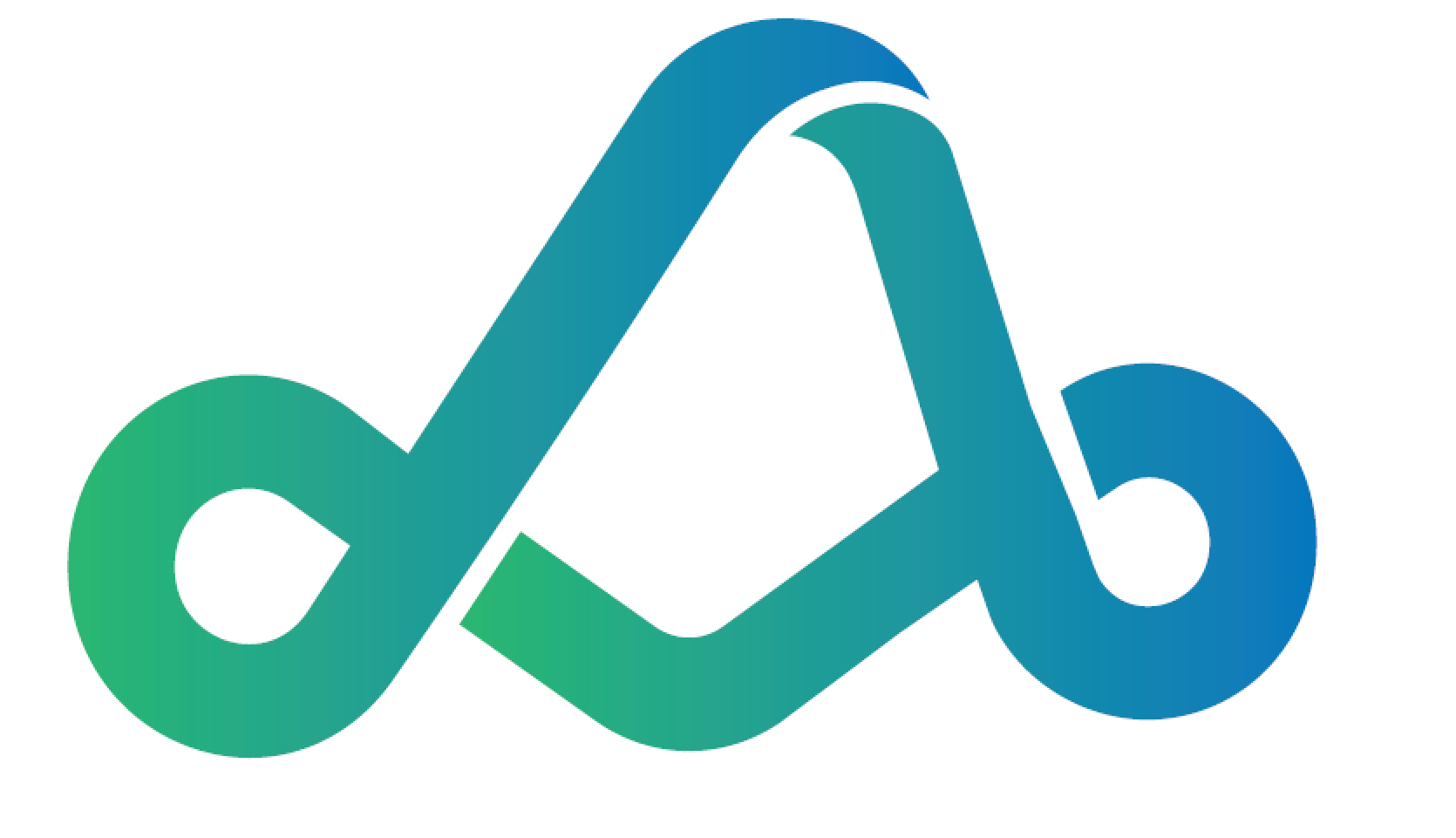 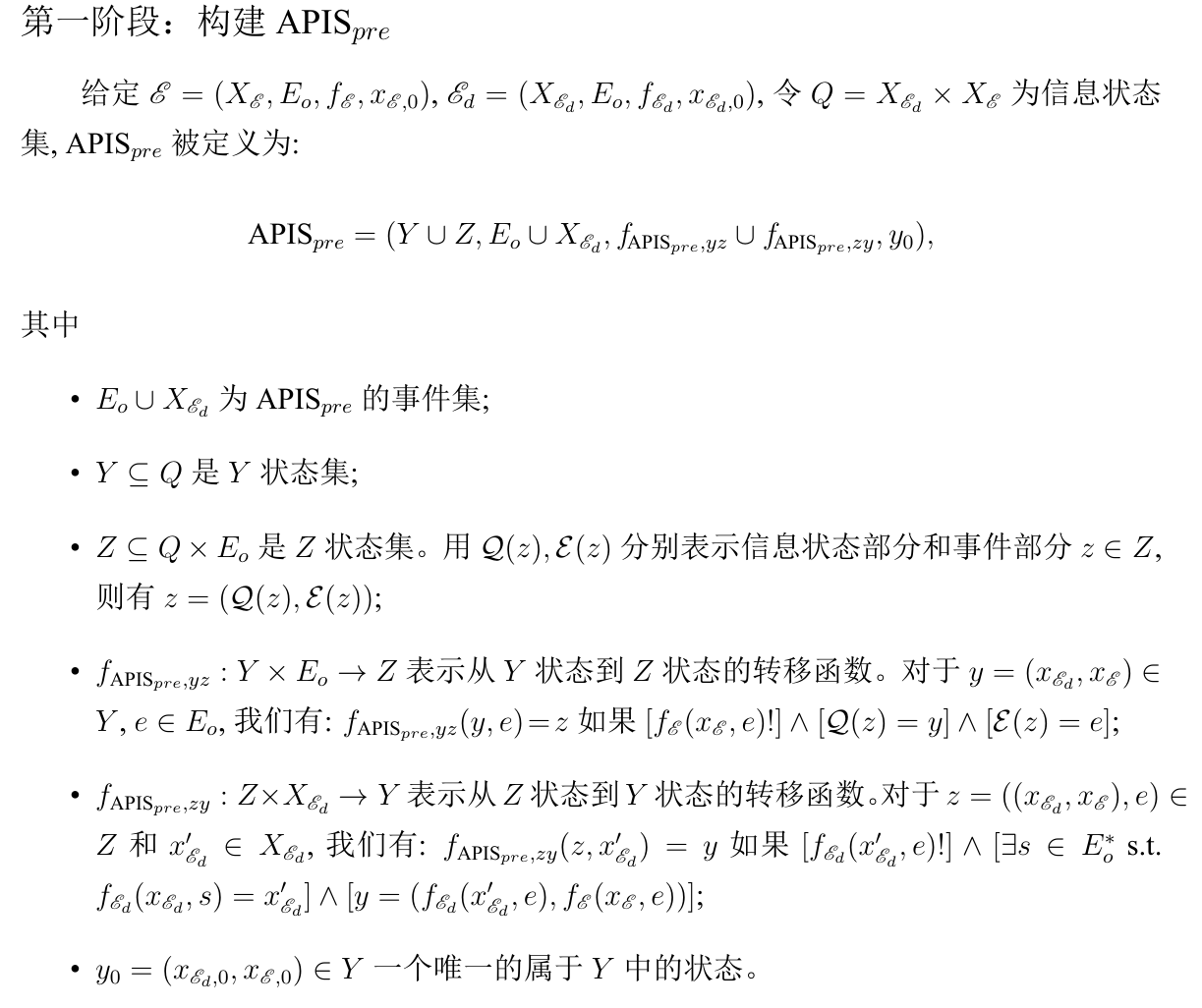 40/52
重庆国家应用数学中心
National Center for Applied Mathematics in Chongqing
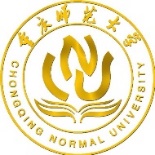 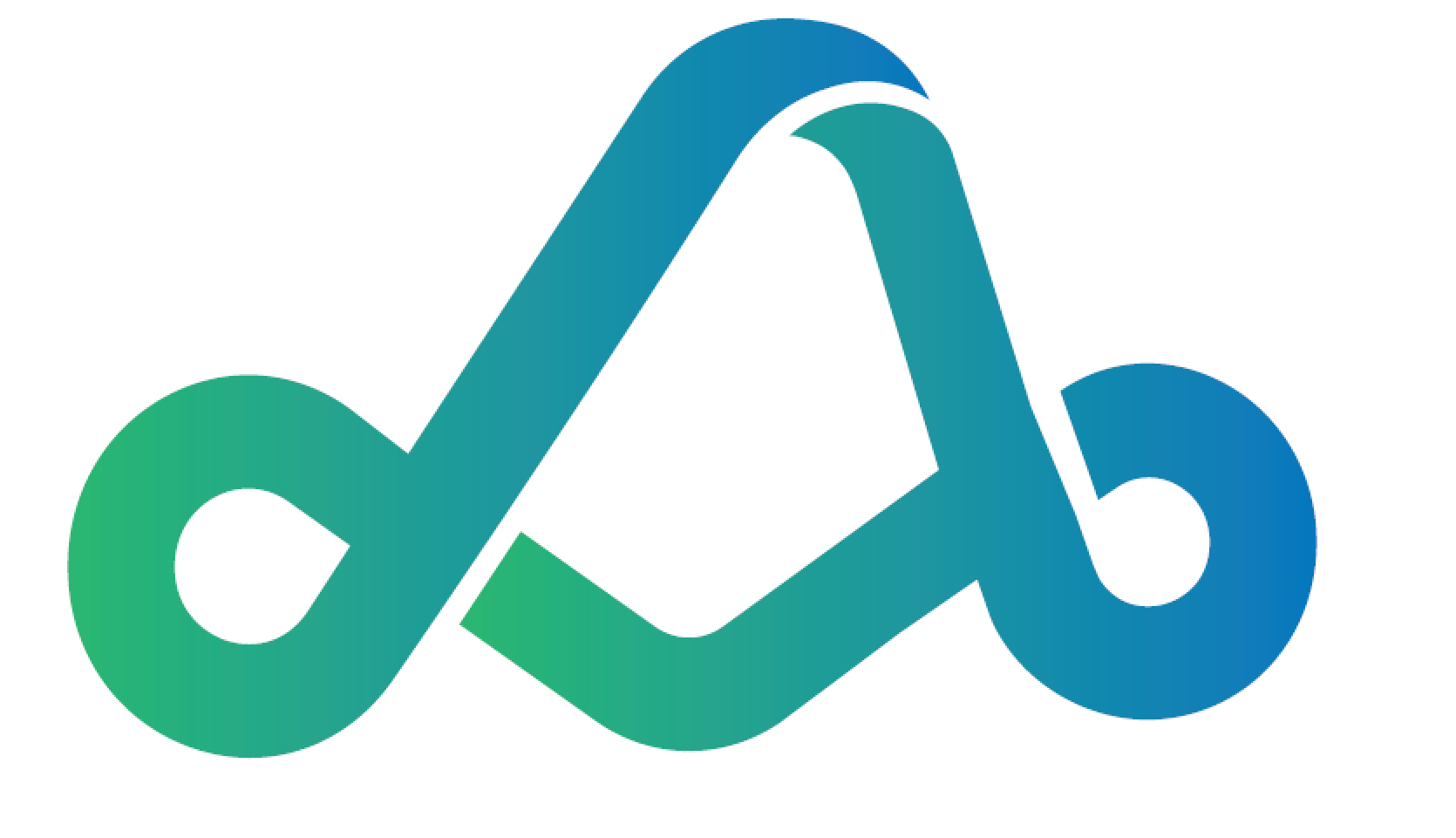 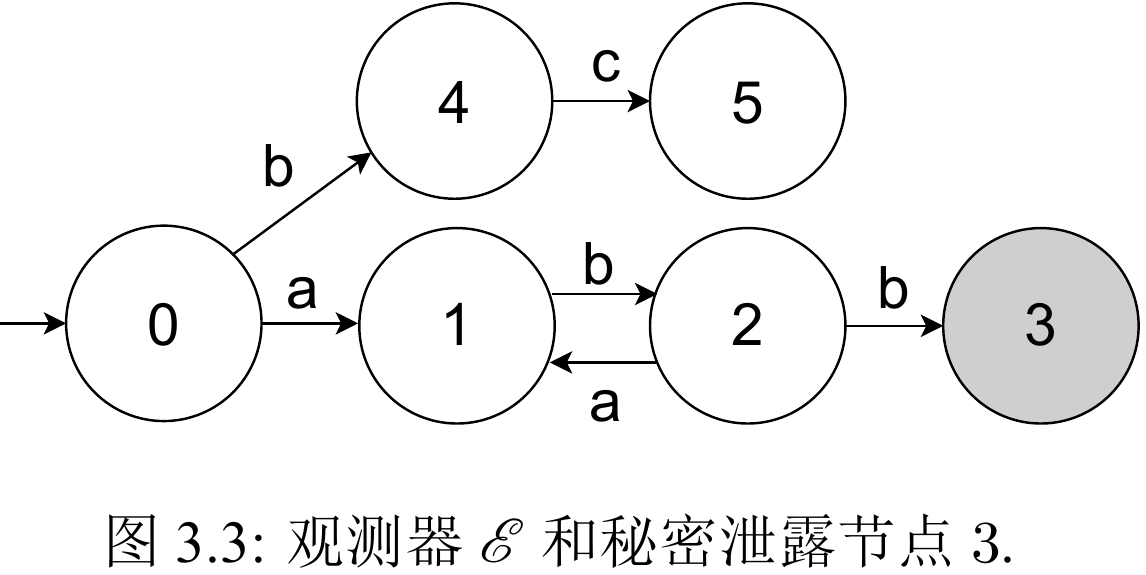 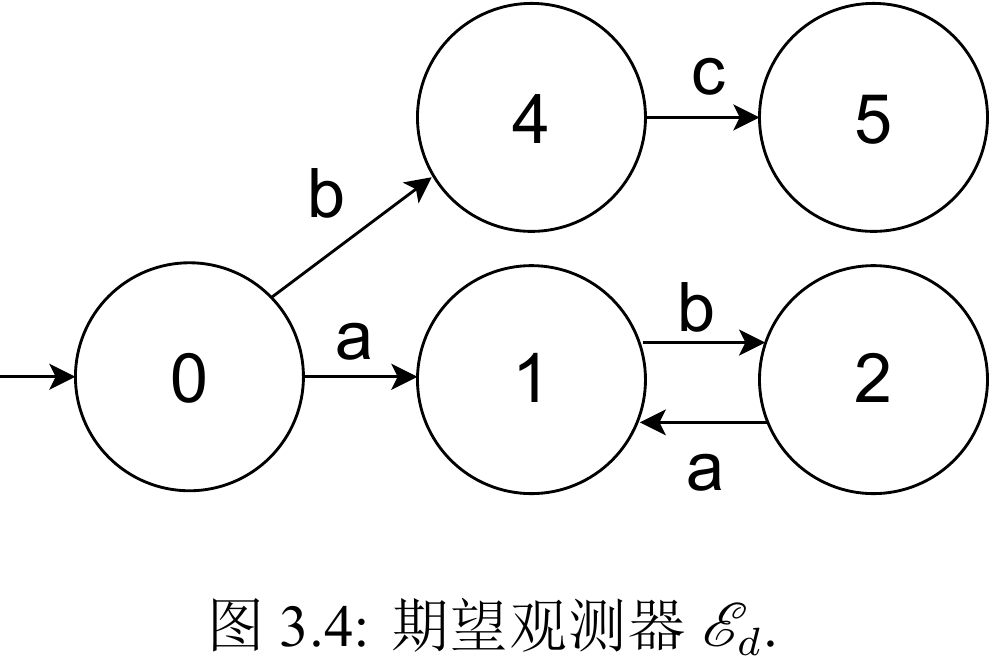 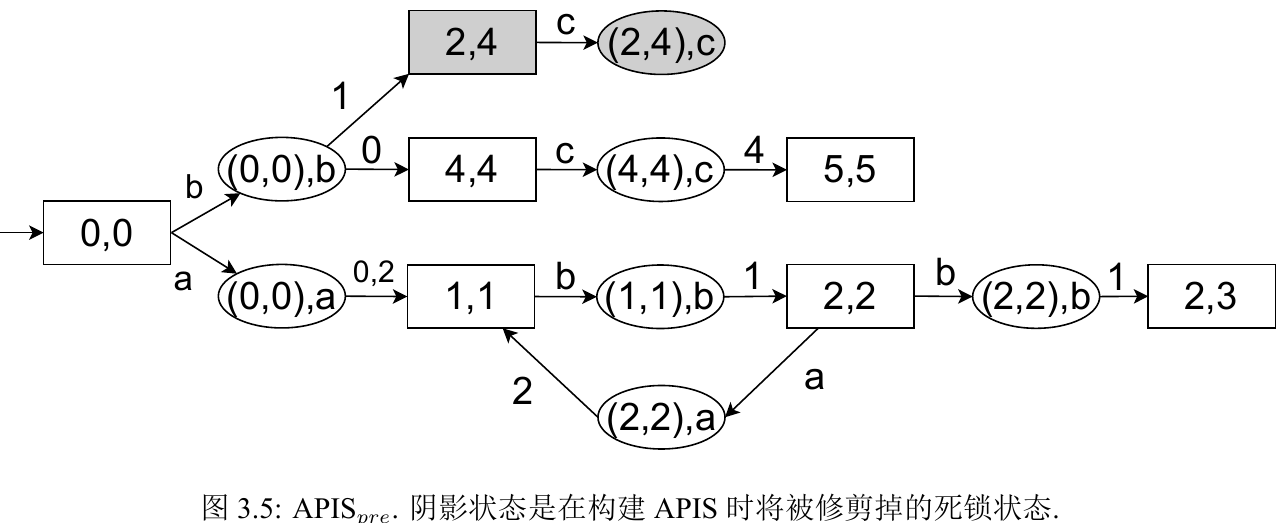 41/52
重庆国家应用数学中心
National Center for Applied Mathematics in Chongqing
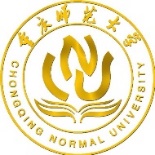 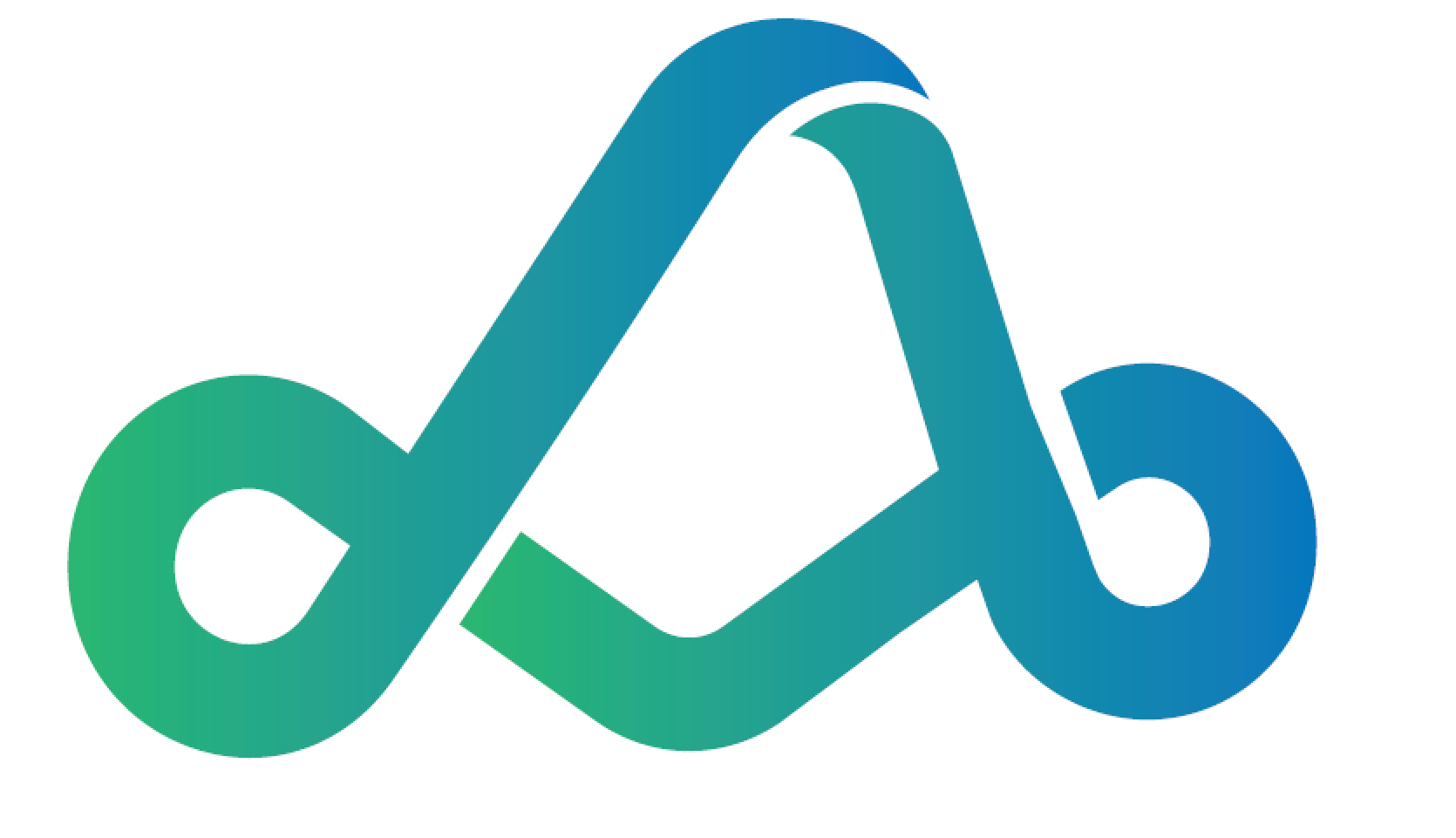 修剪死锁状态问题转化为教材中的已知``Basic Supervisory Control Problem--Nonblocking Case"问题
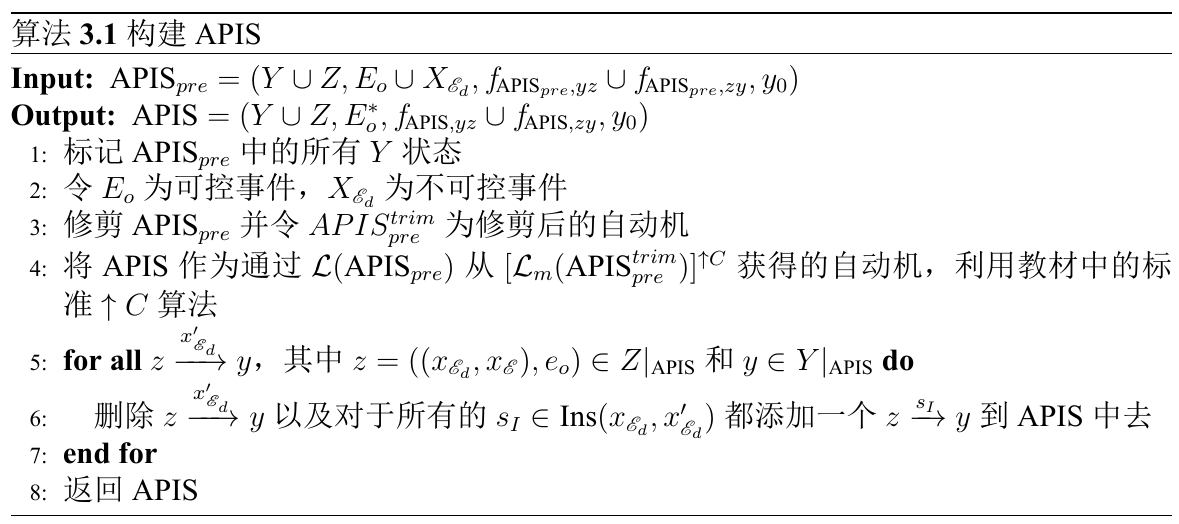 教材Cassandras C. G. and Lafortune S. Introduction to Discrete Event Systems -Third Edition. Springer, 2021.
42/52
重庆国家应用数学中心
National Center for Applied Mathematics in Chongqing
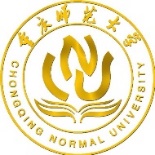 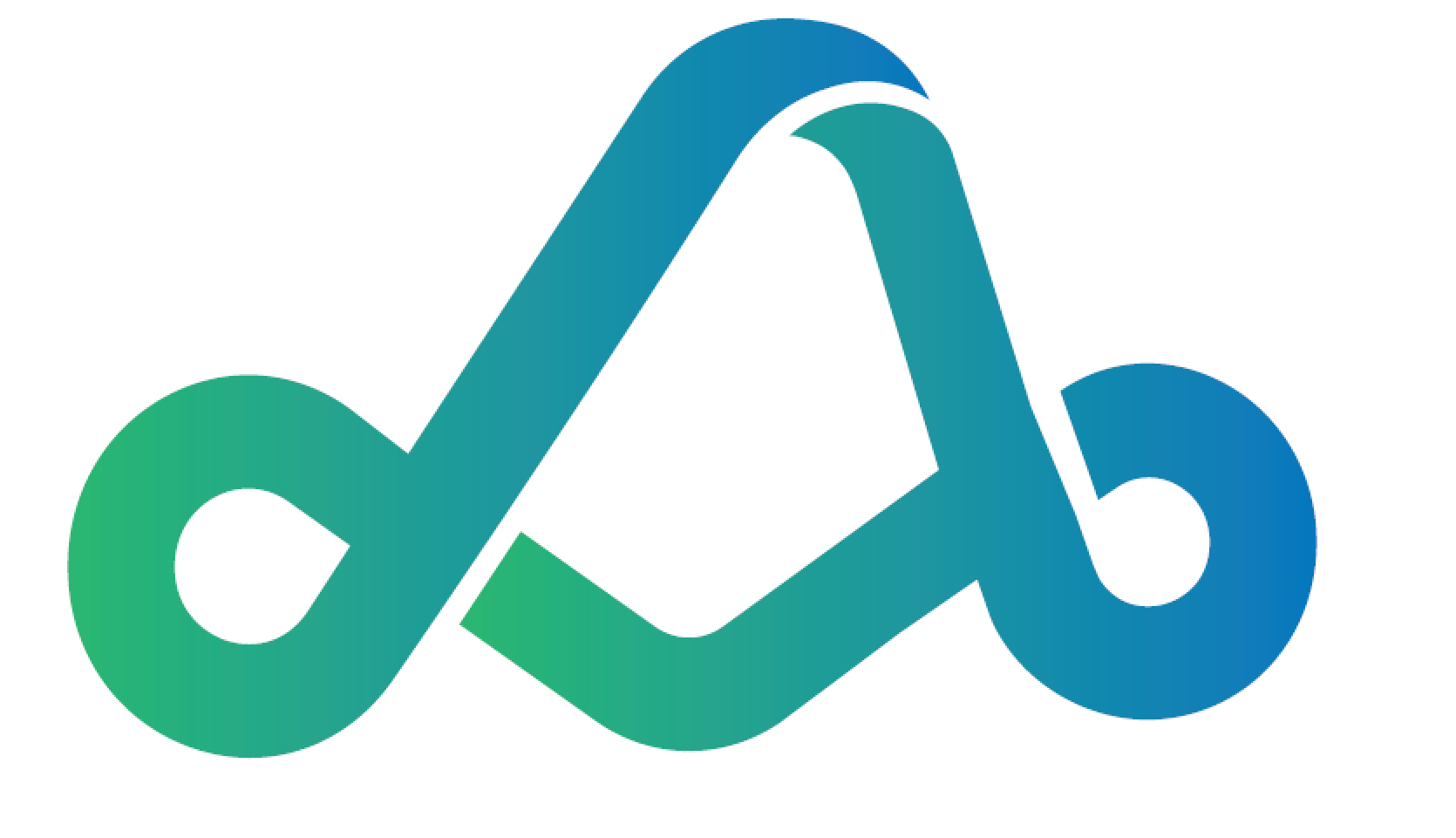 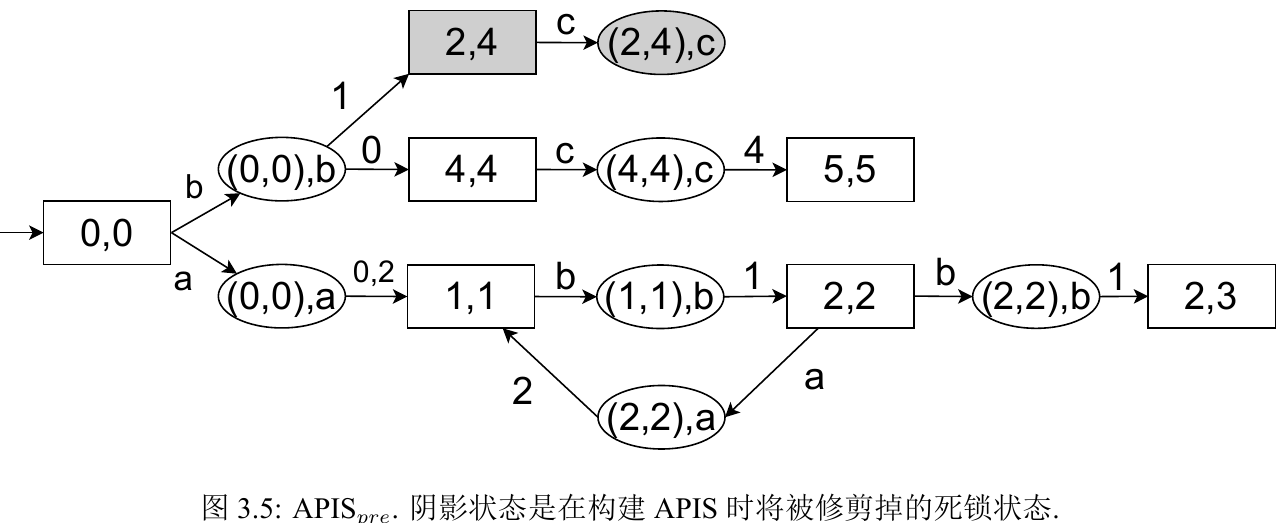 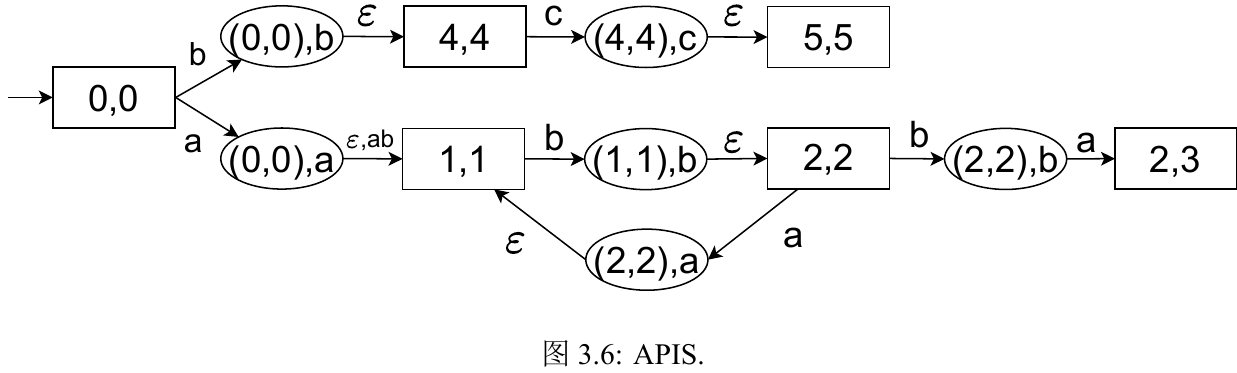 43/52
重庆国家应用数学中心
National Center for Applied Mathematics in Chongqing
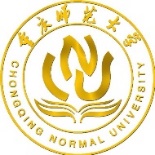 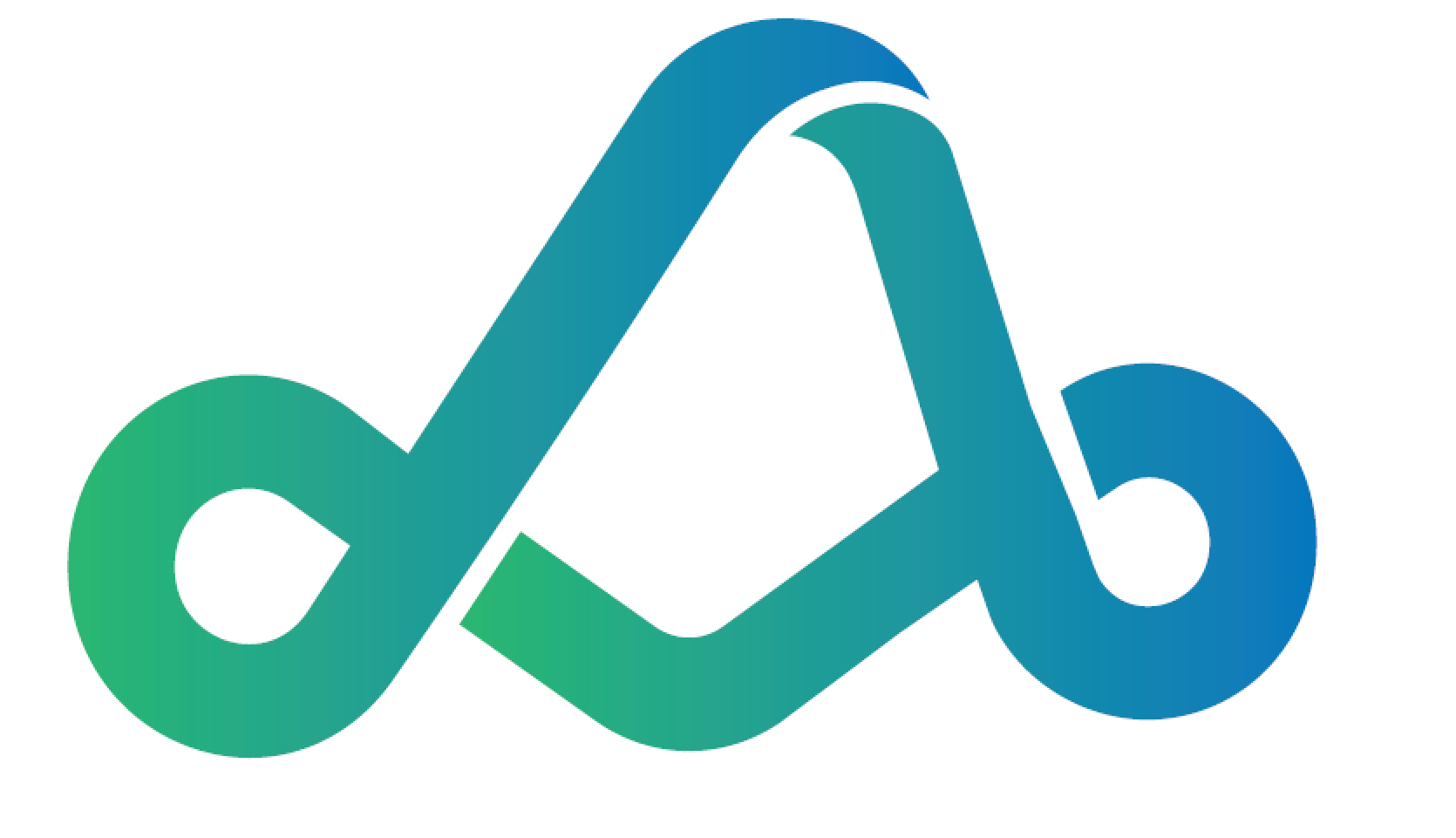 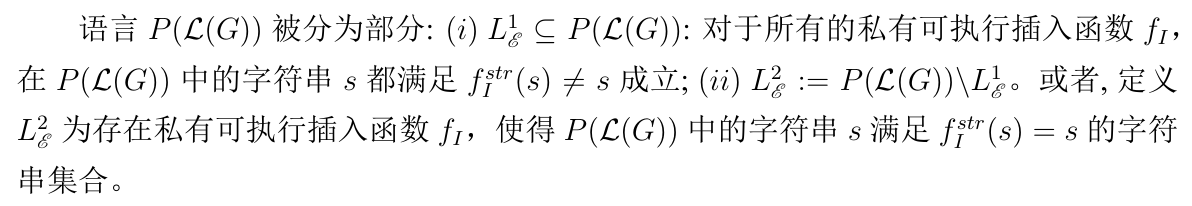 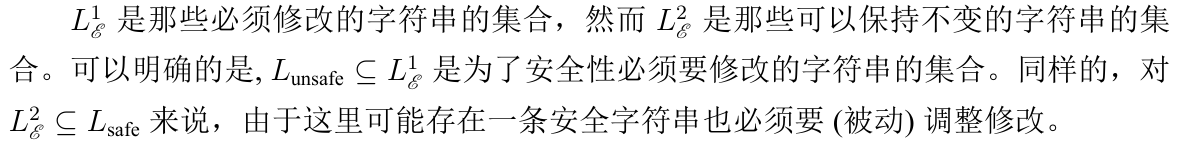 44/52
重庆国家应用数学中心
National Center for Applied Mathematics in Chongqing
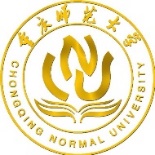 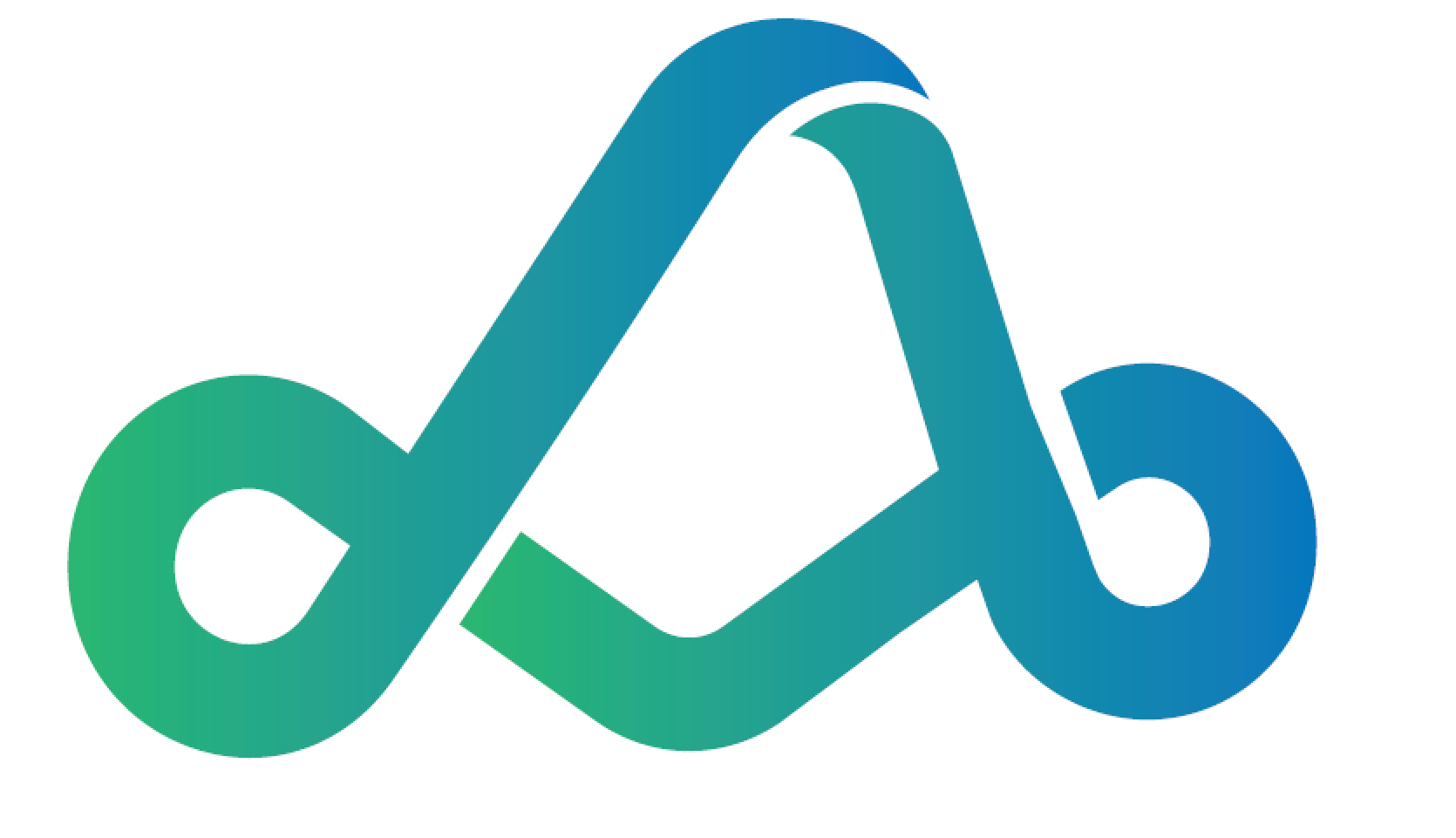 关于APIS中的一些记号。
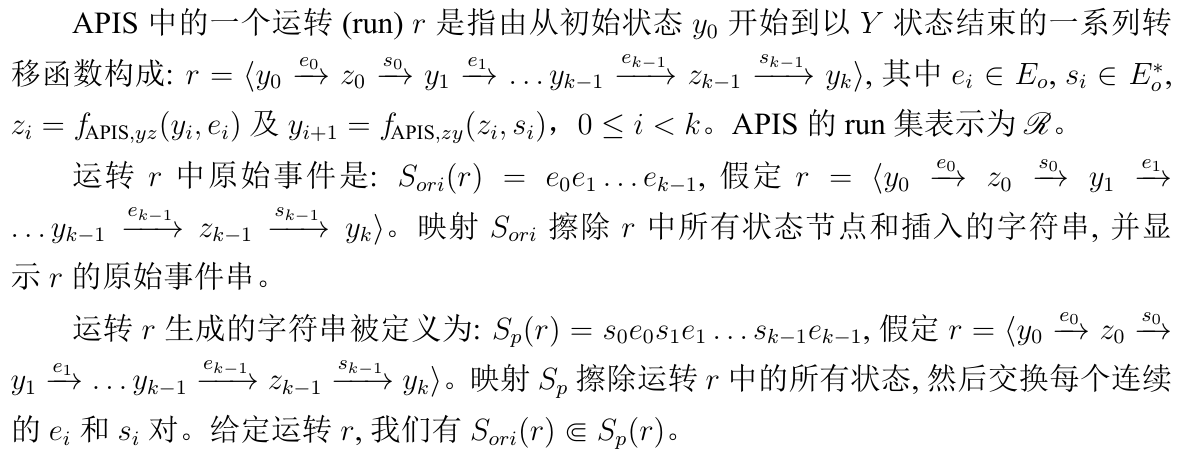 45/52
重庆国家应用数学中心
National Center for Applied Mathematics in Chongqing
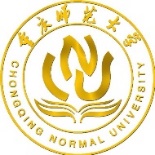 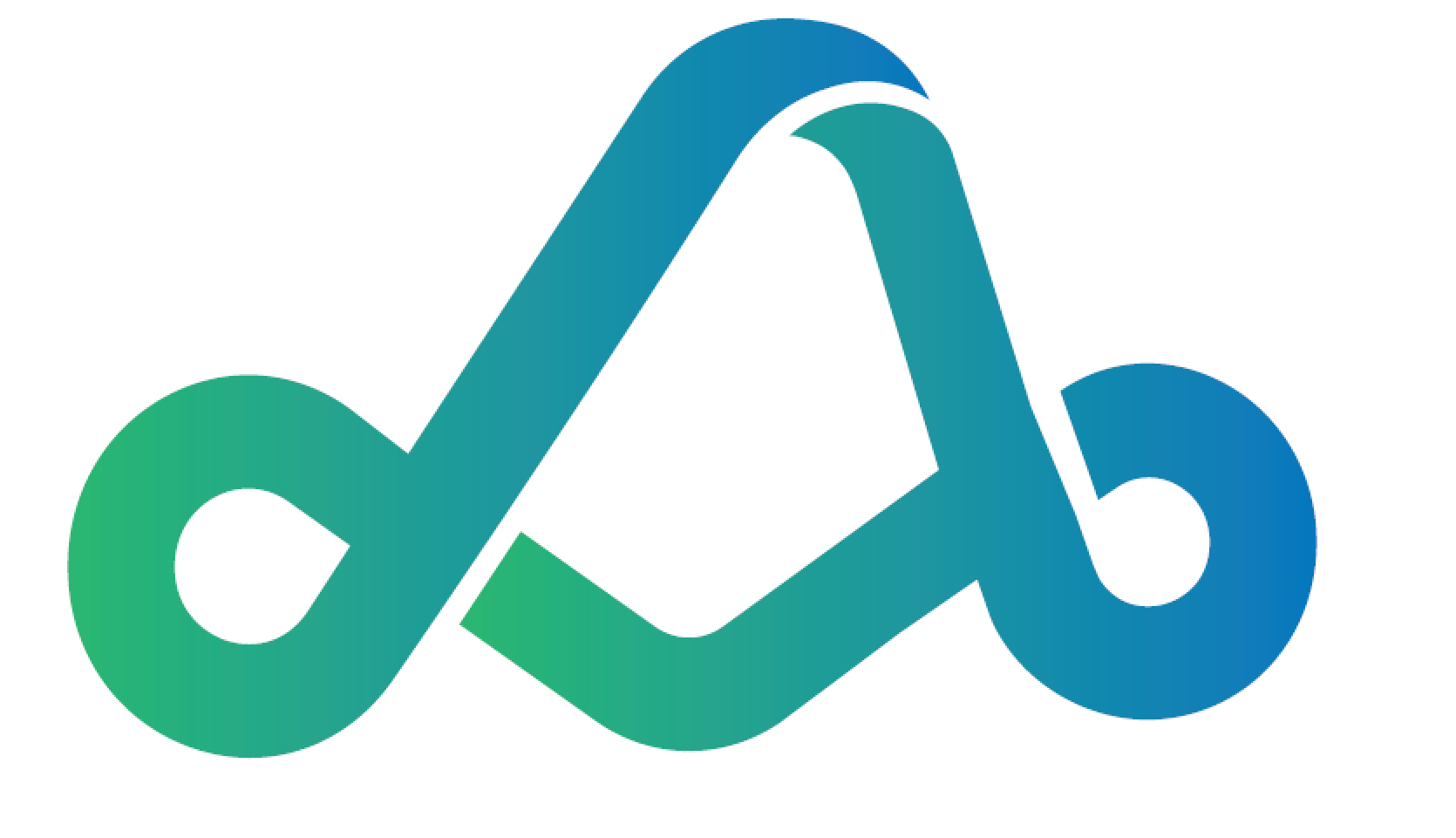 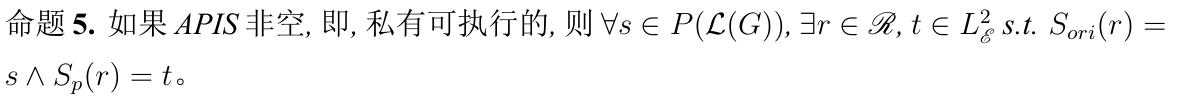 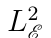 那解决问题的思路就变成:
找到“映射不变”语言集
APIS中如何选择插入选项
46/52
重庆国家应用数学中心
National Center for Applied Mathematics in Chongqing
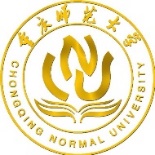 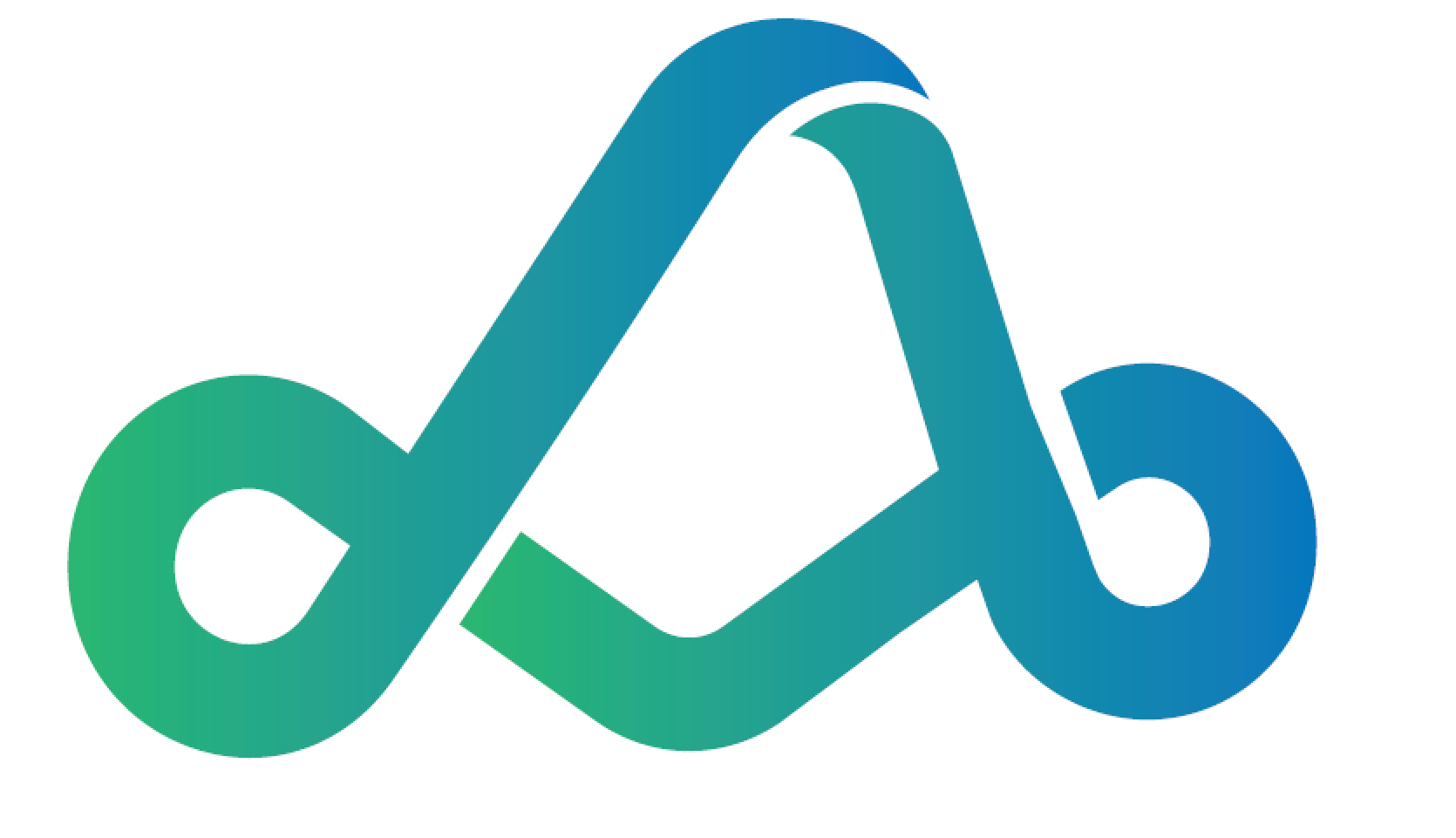 综合PP-enforcing 插入函数
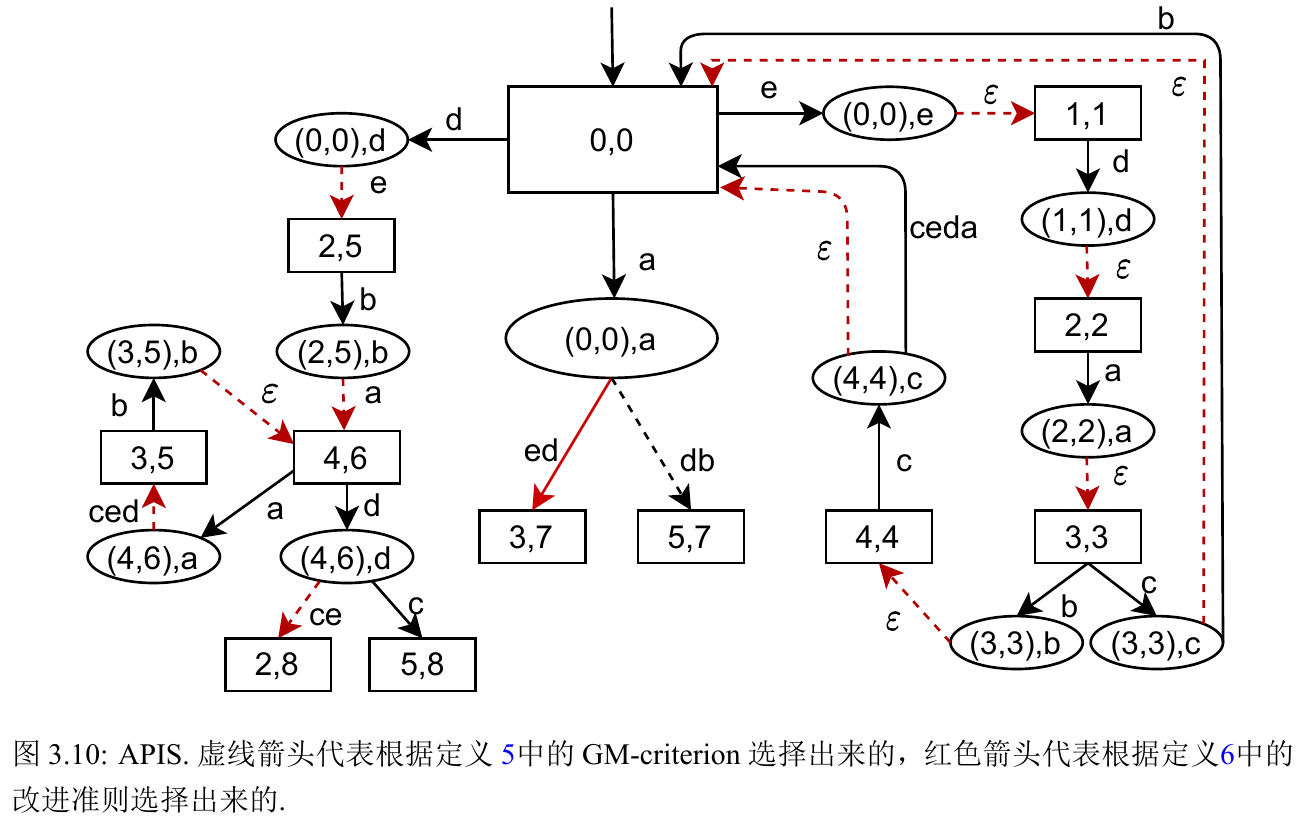 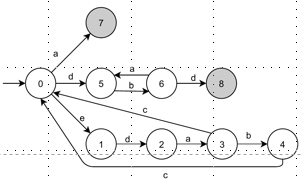 虚线箭头代表根据插入字符串的长度来选择插入选项；红色箭头代表我们的选择。
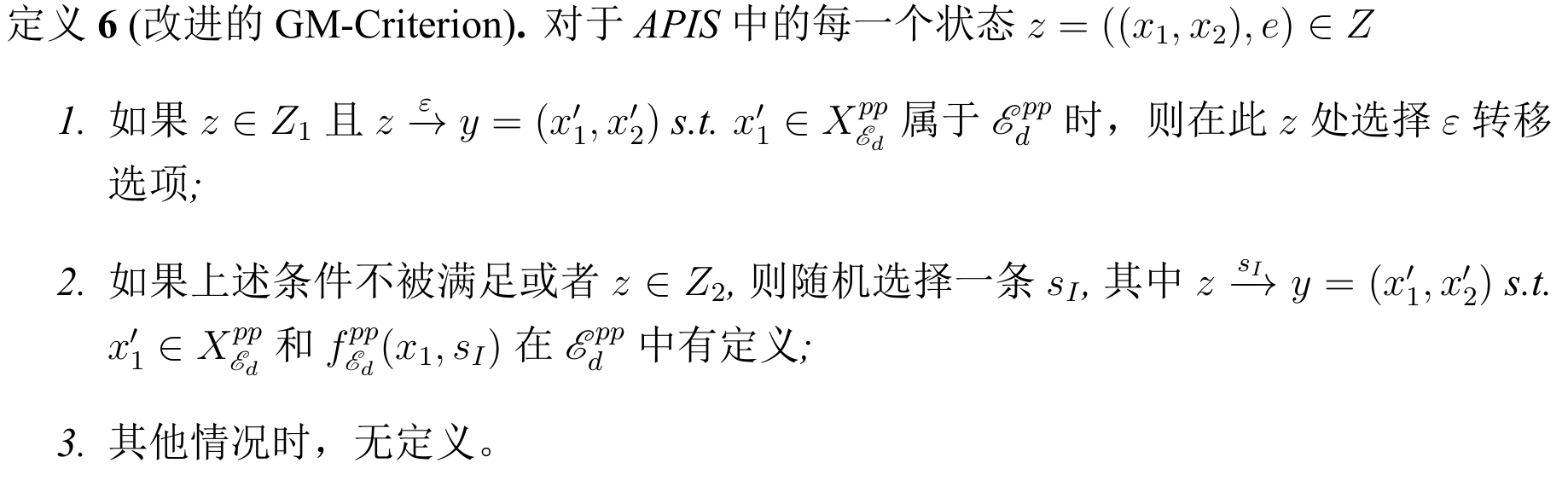 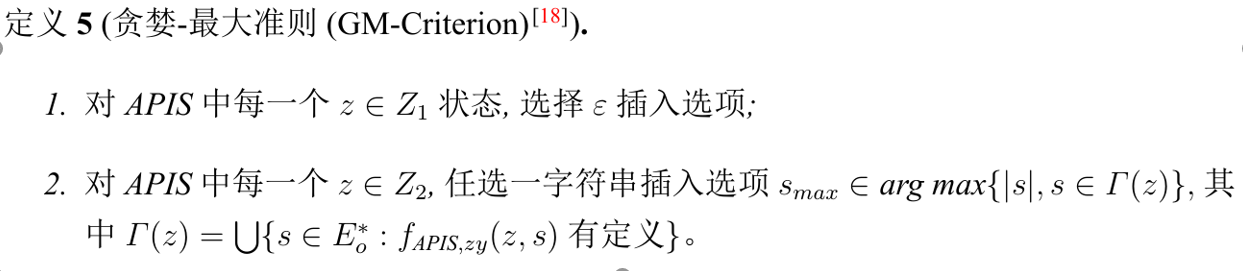 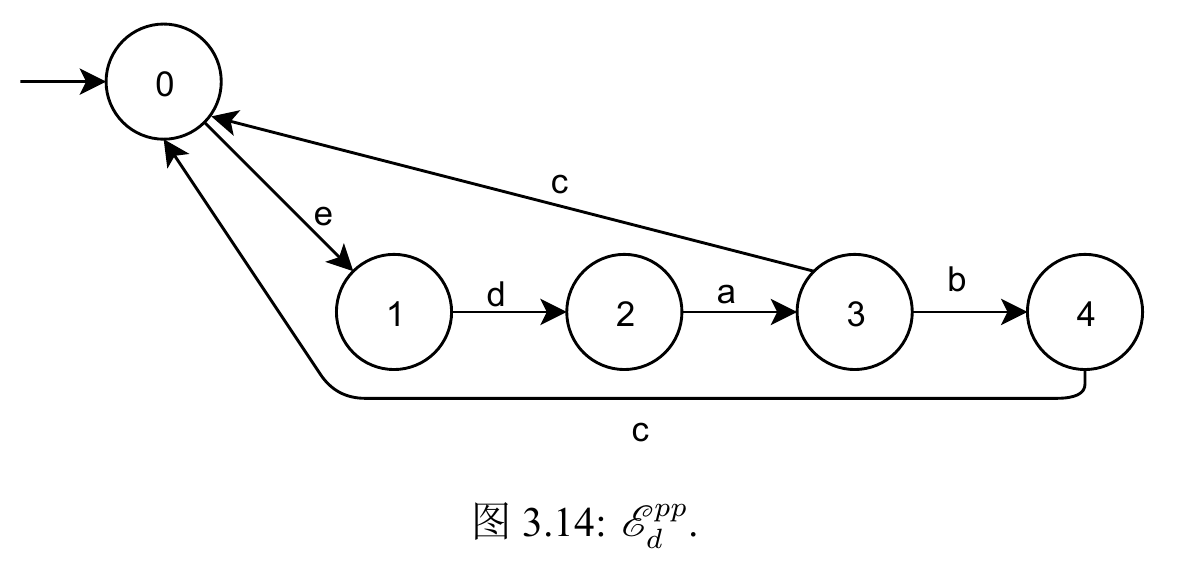 [18] Ji Y. Wu, Y.-C. and Lafortune S.  Enforcement of opacity by public and private insertion functions. Automatica, 93:369-378, 2018.
47/52
重庆国家应用数学中心
National Center for Applied Mathematics in Chongqing
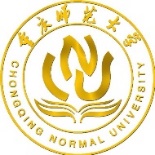 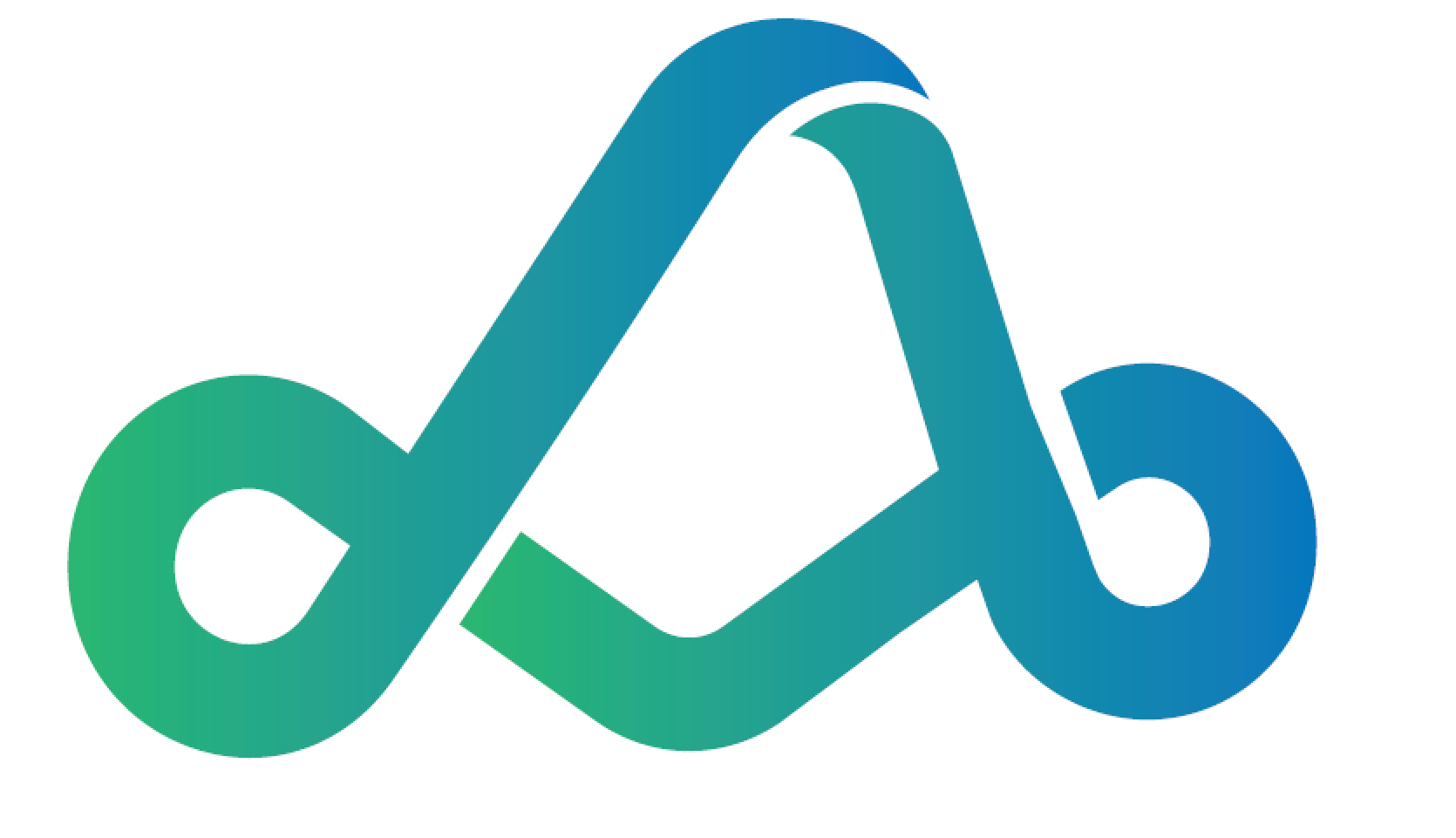 插入函数
现有方法：
非安全字符串a 调整为dba。
但是字符串dba 是不安
全的,因为原安全字符串
dba已被调整为edabceda 
且无其他（安全）字符串
调整为dba。所以当入侵者
观测到dba时可以断定当前
字符串其实是非安全字符串a。
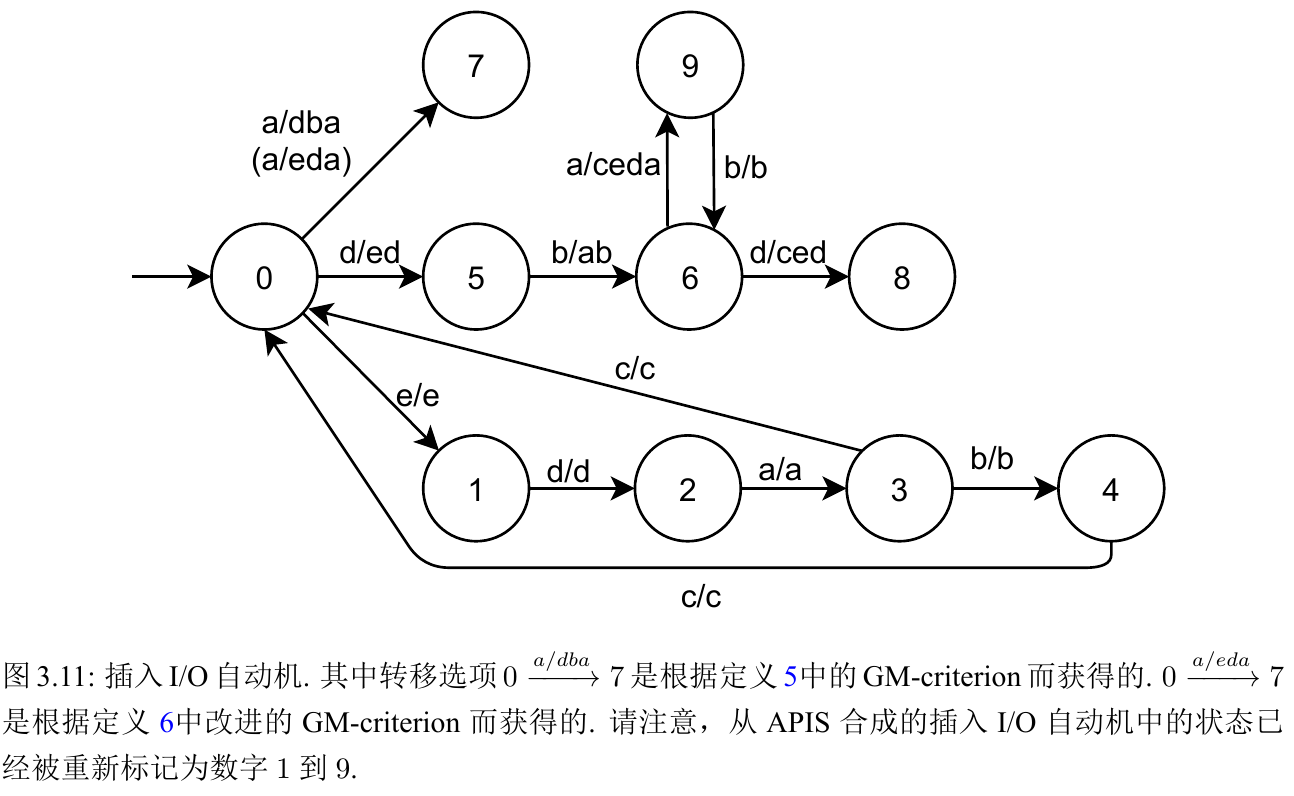 改进方法：
非安全字符串a 调整为eda
是安全的。入侵者无法断定
因为字符串eda的真实字符
串是哪一条,因为eda可能
来自于安全字符串eda,或者
安全字符串db,又或者a
48/52
重庆国家应用数学中心
National Center for Applied Mathematics in Chongqing
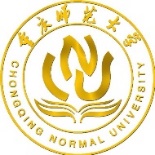 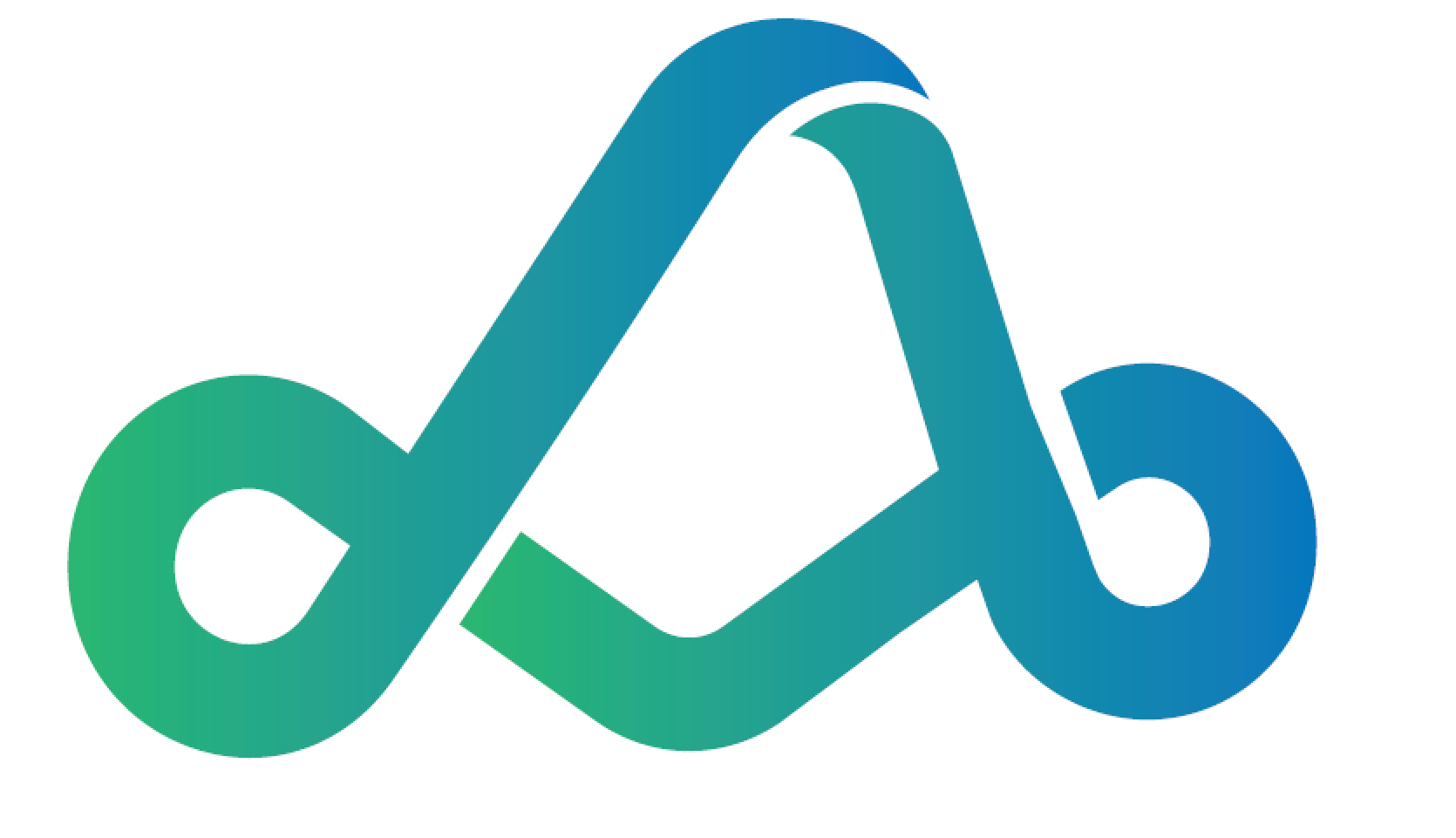 插入机制应用
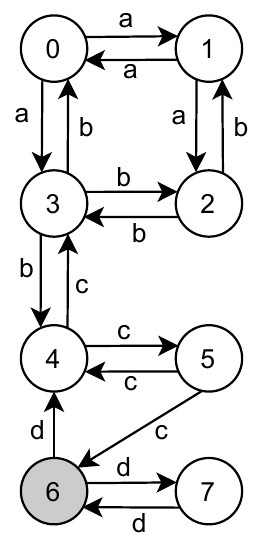 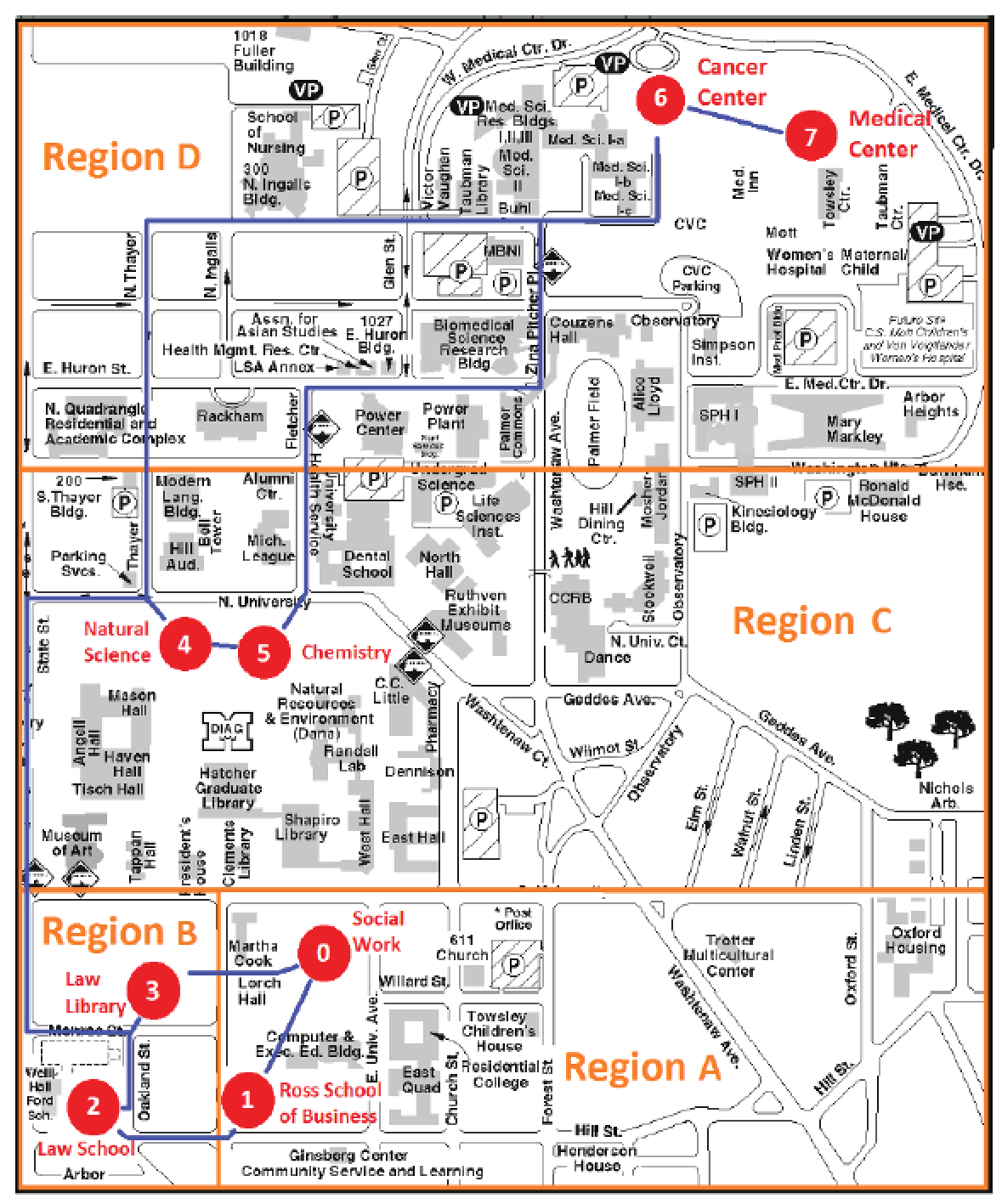 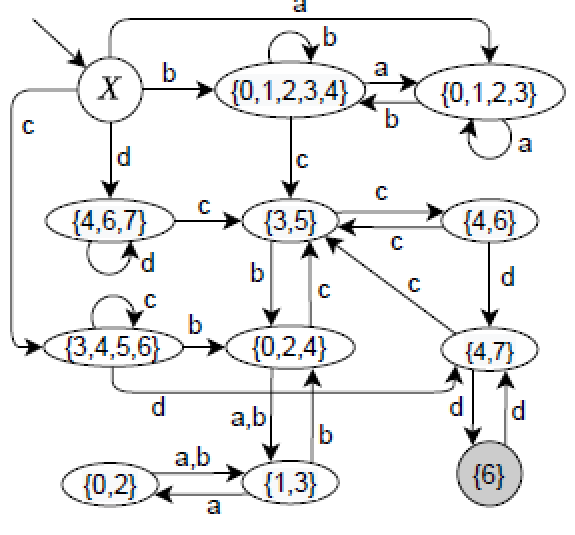 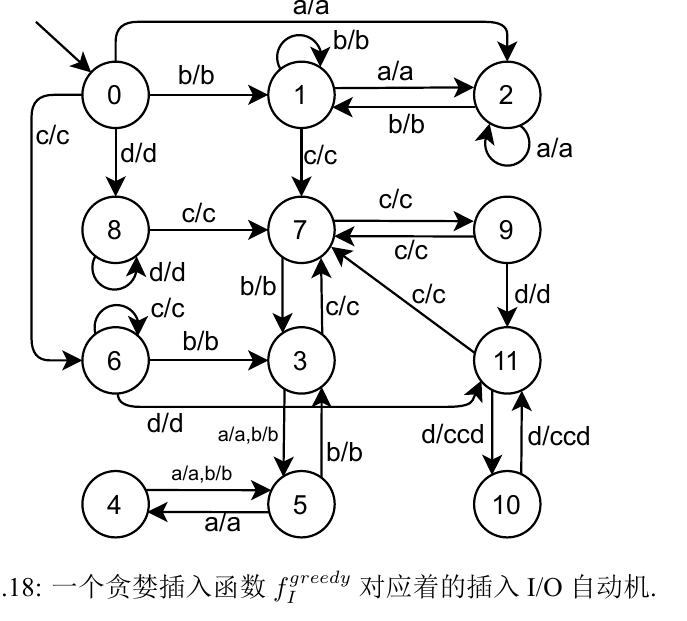 观测器
G
地图
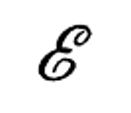 Wu Y.-C., Sankararaman K. A. Lafortune S. Ensuring privacy in location-based services: An approach based on opacity enforcement. IFAC Proceedings Volumes. 47(2):33-38, 2014.
49/52
重庆国家应用数学中心
National Center for Applied Mathematics in Chongqing
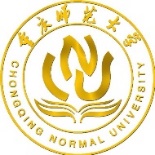 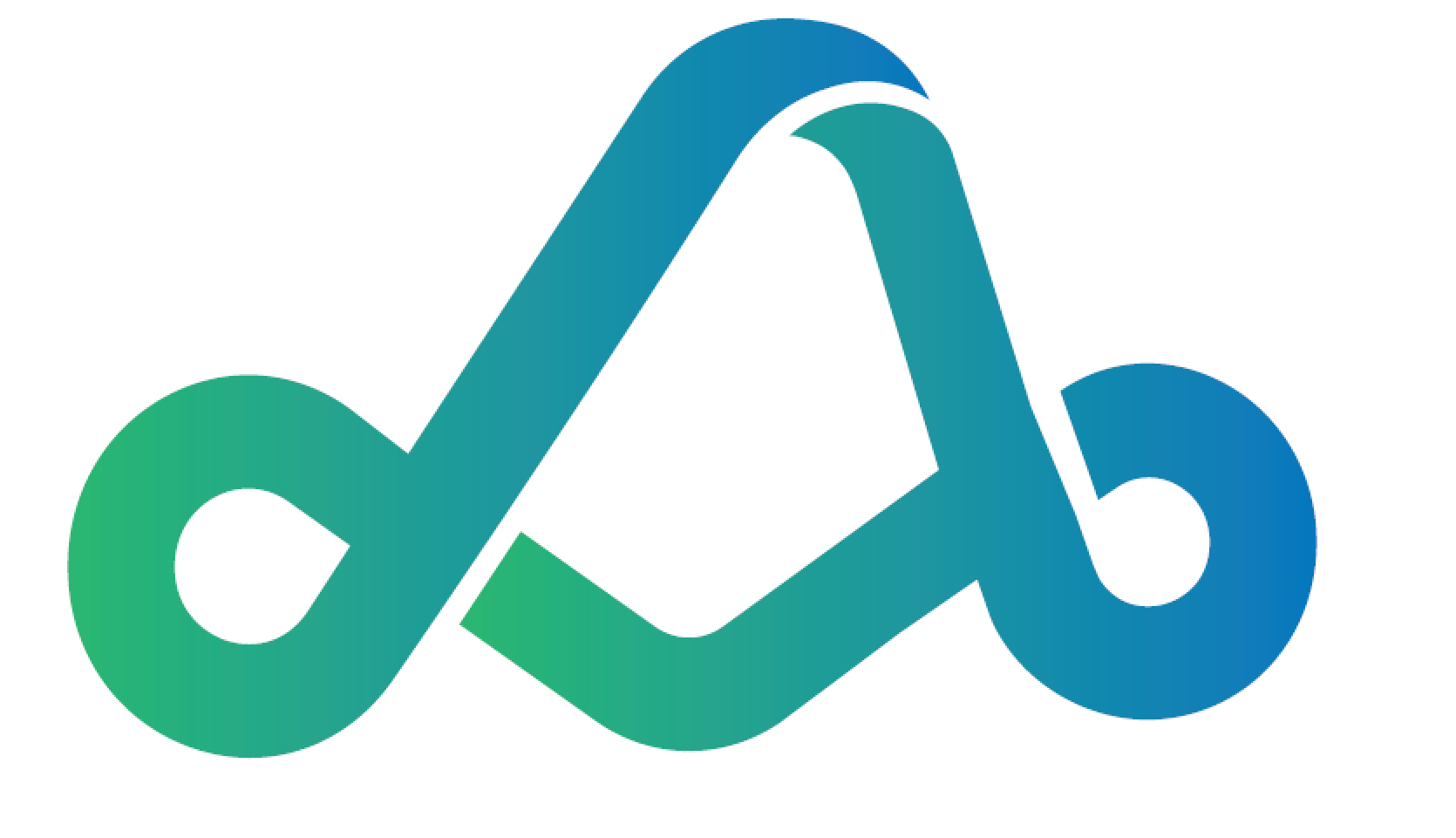 参考书
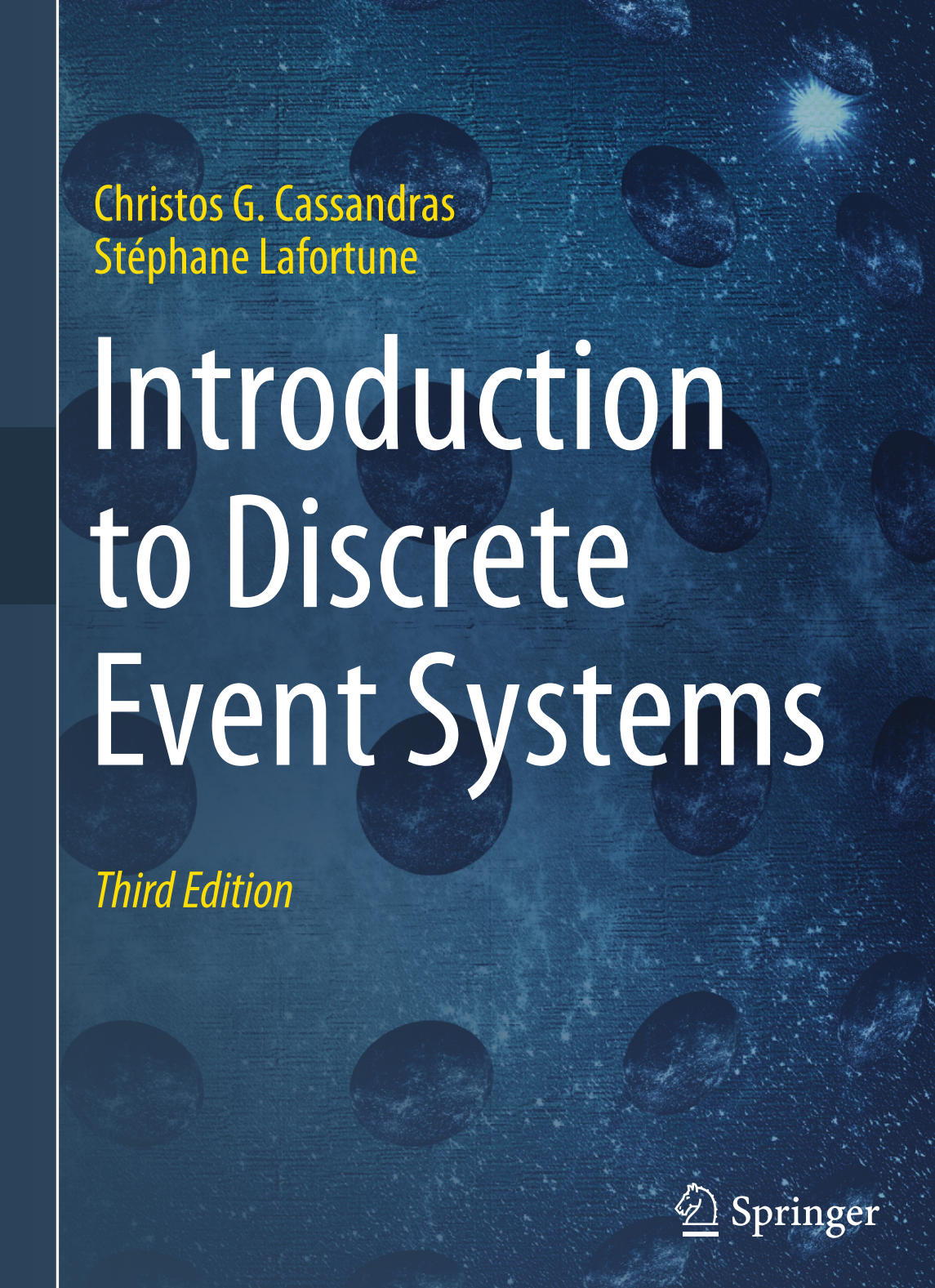 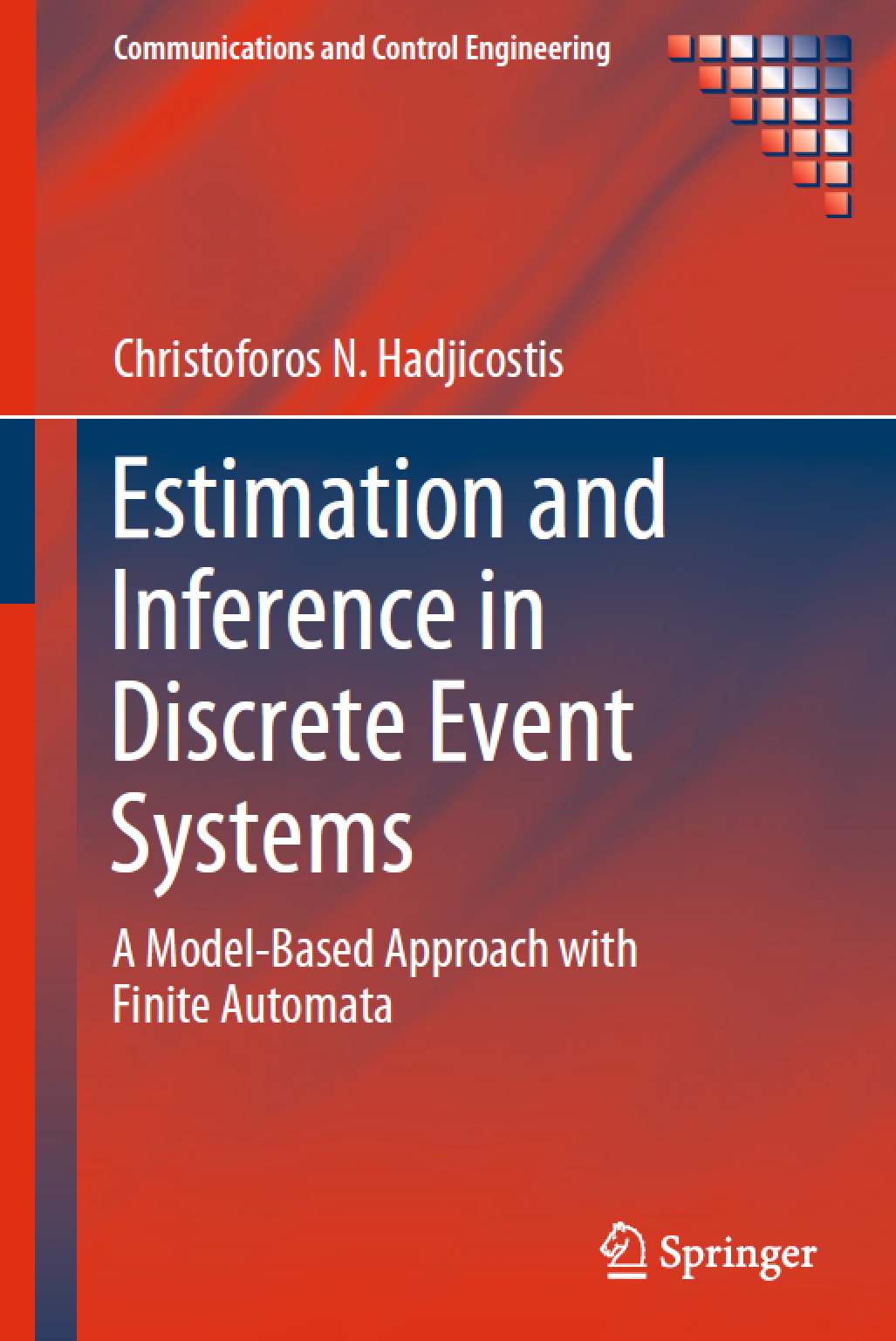 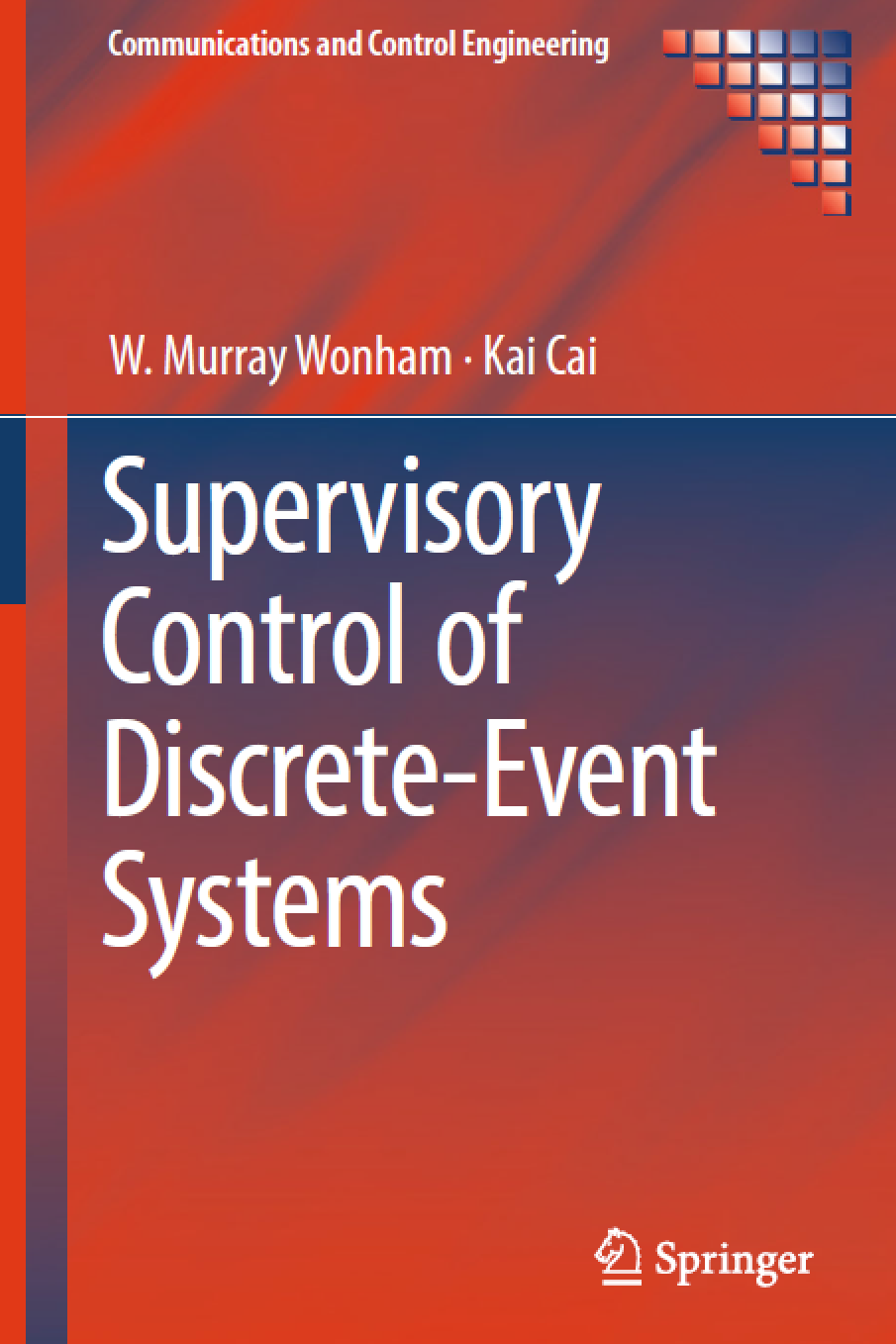 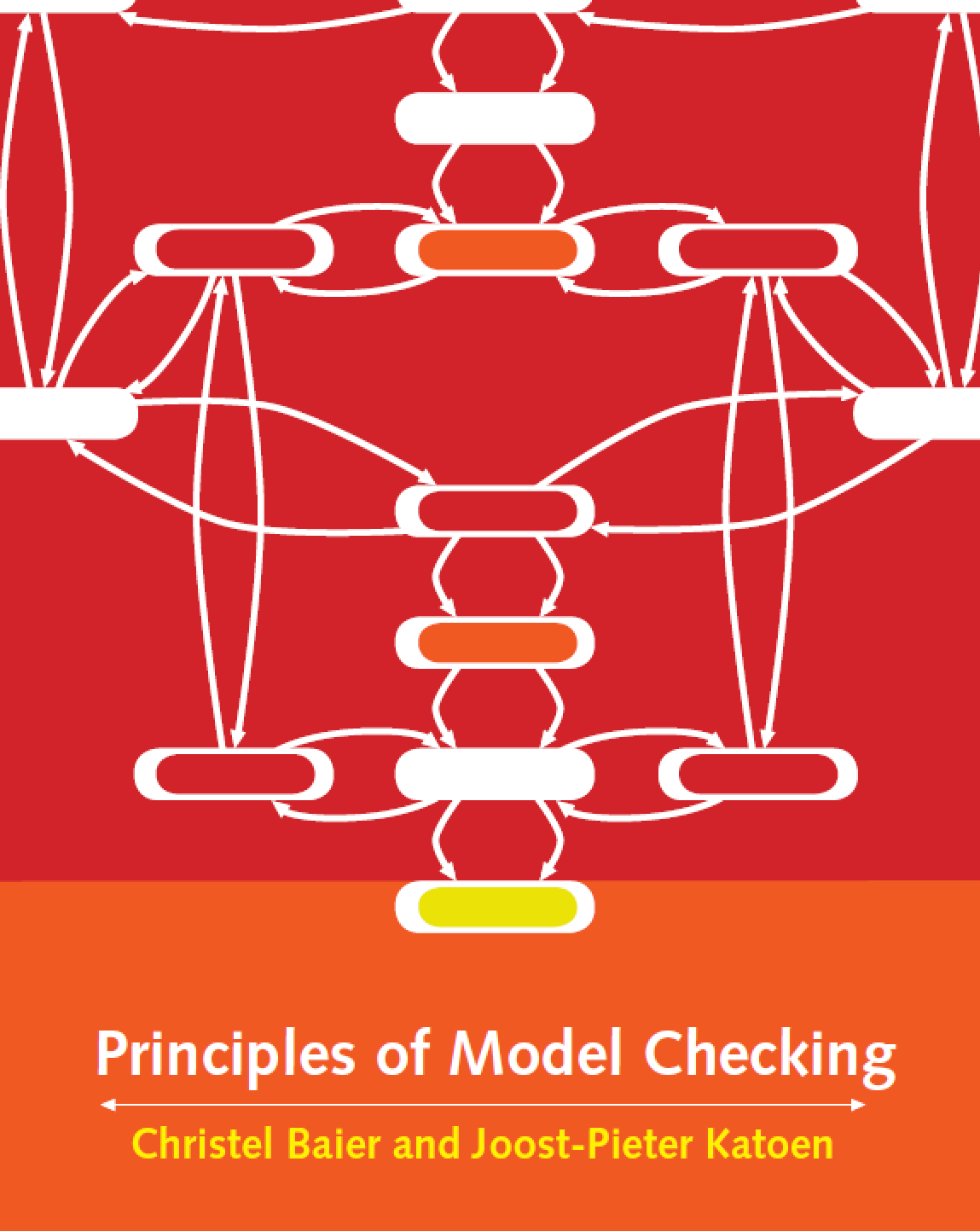 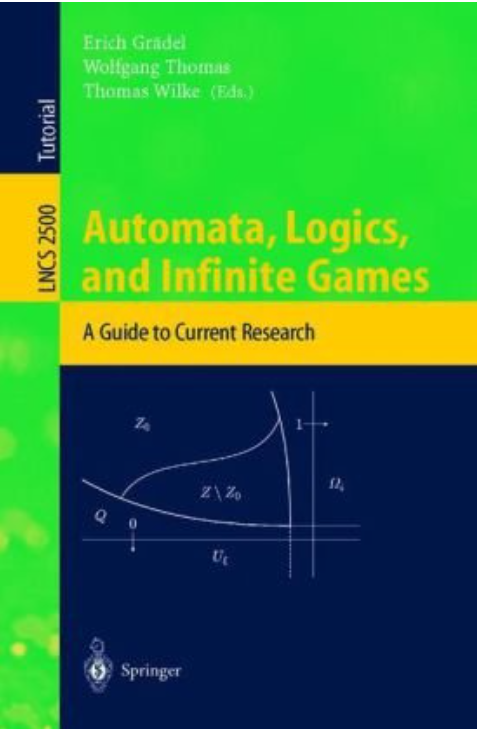 “Introduction to Discrete Event Systems”, by Cassandras & Lafortune
“Estimation and Inference in Discrete Event Systems”, by Hadjicostis
“Supervisory Control of Discrete-Event Systems”, by Wonham & Cai
“Principles of Model Checking”, by Christel Baier & Joost-Pieter Katoen
“Automata Logics, and Infinite Games: A Guide to Current Research”, by Farwer, Grädel, Thomas, Wilke (eds.)
50/52
重庆国家应用数学中心
National Center for Applied Mathematics in Chongqing
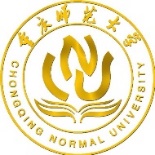 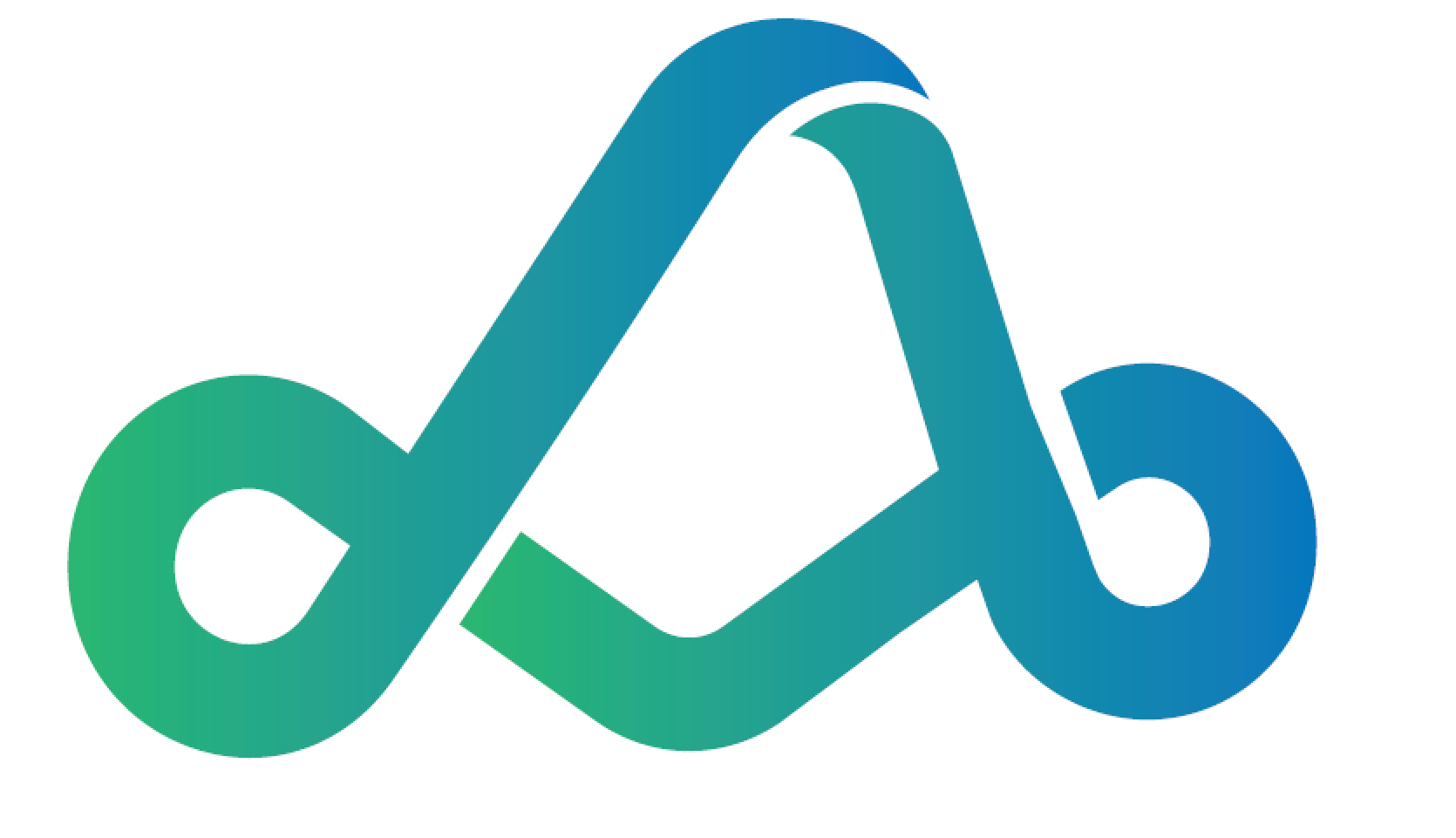 STP与自动机
STP 与验证问题:
Xu X,  and Hong Y.  Matrix expression and reachability analysis of finite automata. Journal of Control Theory and Applications. 10(2):210–215, 2012.
Zhang Z, Chen Z, Liu Z. Modeling and reachability of probabilistic finite automata based on semi-tensor product of matrices. Science China Information Sciences. 61(12):129202, 2018.
Mei L, Liu R, Lu J, Qiu J. Matrix approach for verification of opacity of partially observed discrete event systems. Circuits, Systems, and Signal Processing. 40:70-87, 2021.
Xu Q, Zhang Z, Yan Y, Xia C. Security and privacy with K-step opacity for finite automata via a novel algebraic approach. Transactions of the Institute of Measurement and Control. 43(16):3606-3614. 2021.
Tong L, Liang J. IS detectability of partially-observed discrete event systems: a novel matrix-based method. Journal of the Franklin Institute. 360(4):3436-58, 2023
Yan Y, Cheng D, Feng JE, Li H, Yue J. Survey on applications of algebraic state space theory of logical systems to finite state machines. Science China Information Sciences. 66(1):111201, 2023.
STP与综合问题? 输出混淆策略的代数描述尚未解决
Zhang Z, Xia C, Chen Z. On the stabilization of nondeterministic finite automata via static output feedback. Applied Mathematics and Computation. 365:124687, 2020.
Zhou Y, Chen Z, Liu Z. Verification and enforcement of current-state opacity based on a state space approach. European Journal of Control. 71:100795, 2023.
51/52
使命  责任  担当  荣誉